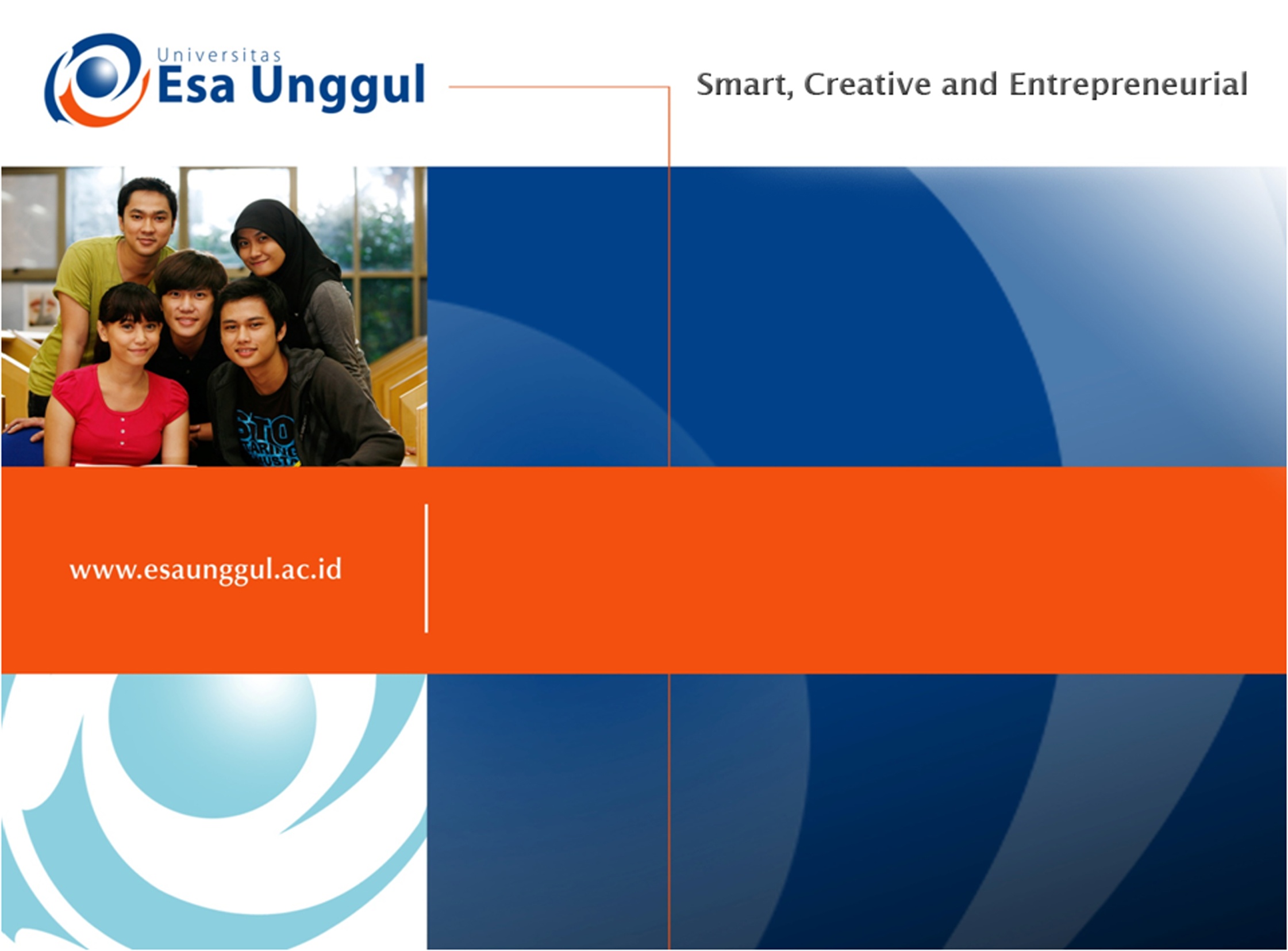 STANDARISASI DATA DAN INTEROPERABILITAS
PERTEMUAN-1 
NOVIANDI
PRODI MIK | FAKULTAS ILMU-ILMU KESEHATAN
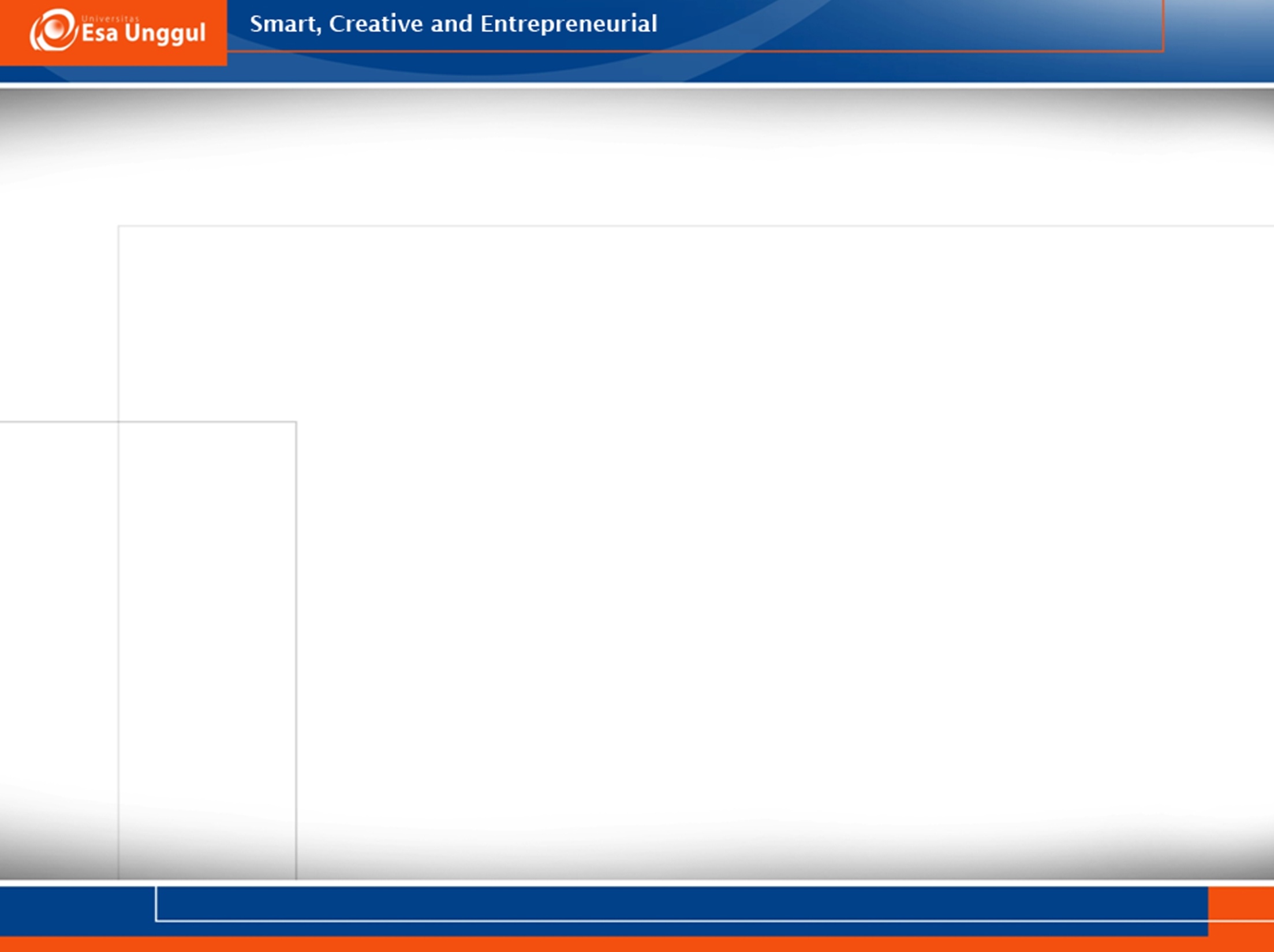 VISI UNIVERSITAS ESA UNGGUL
Menjadi perguruan tinggi kelas dunia berbasis intelektualitas, kreatifitas dan kewirausahaan, yang unggul dalam mutu pengelolaan dan hasil pelaksanaan Tridarma Perguruan Tinggi
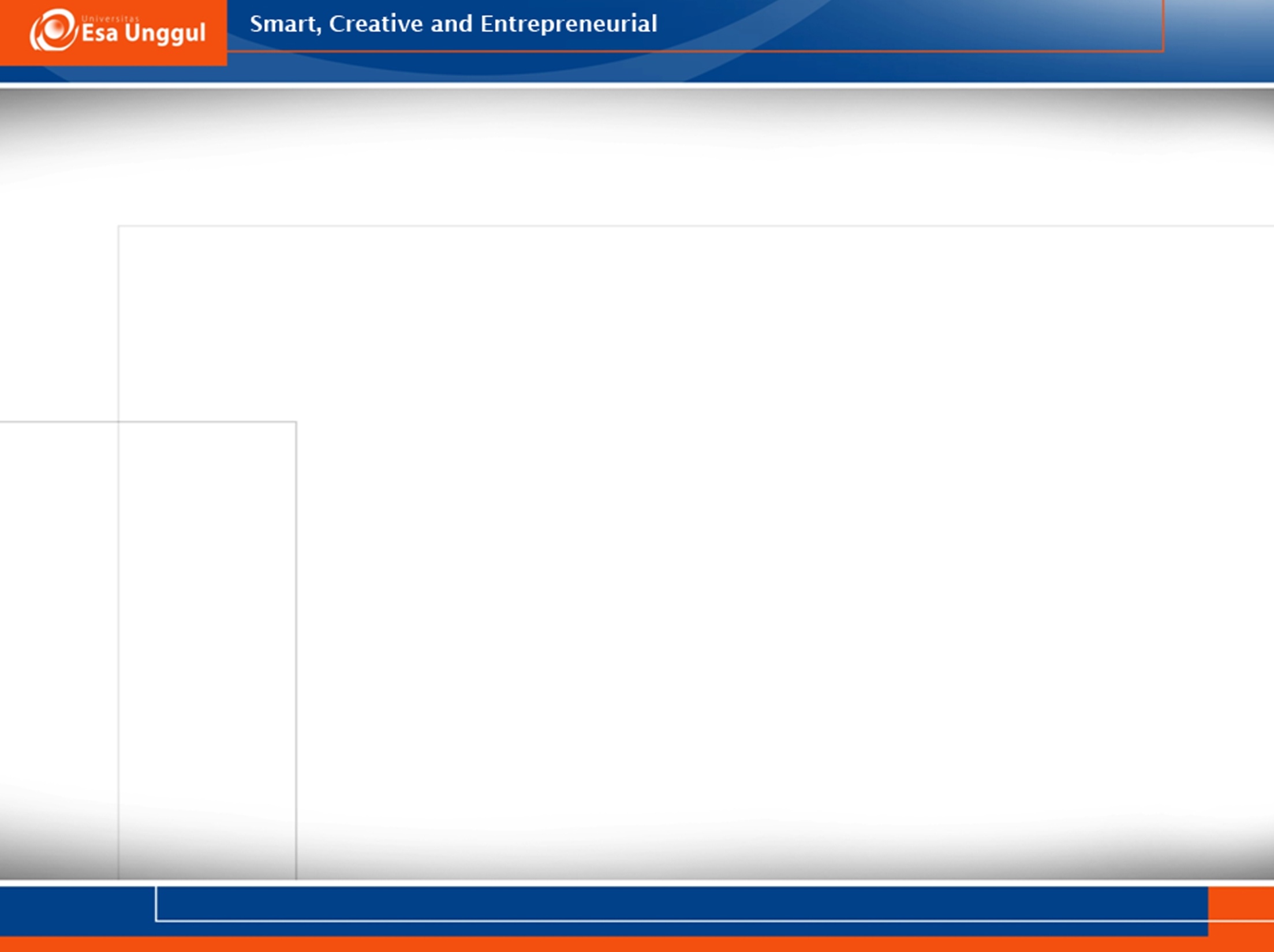 VISI PS MIK UNIVERSITAS ESA UNGGUL
Menjadi penyelenggara Program Studi Manajemen Informasi Kesehatan berbasis intelektualitas, kreatifitas dan kewirausahaan, yang unggul dalam mutu pengelolaan dan hasil pelaksanaan Tridarma Perguruan Tinggi.
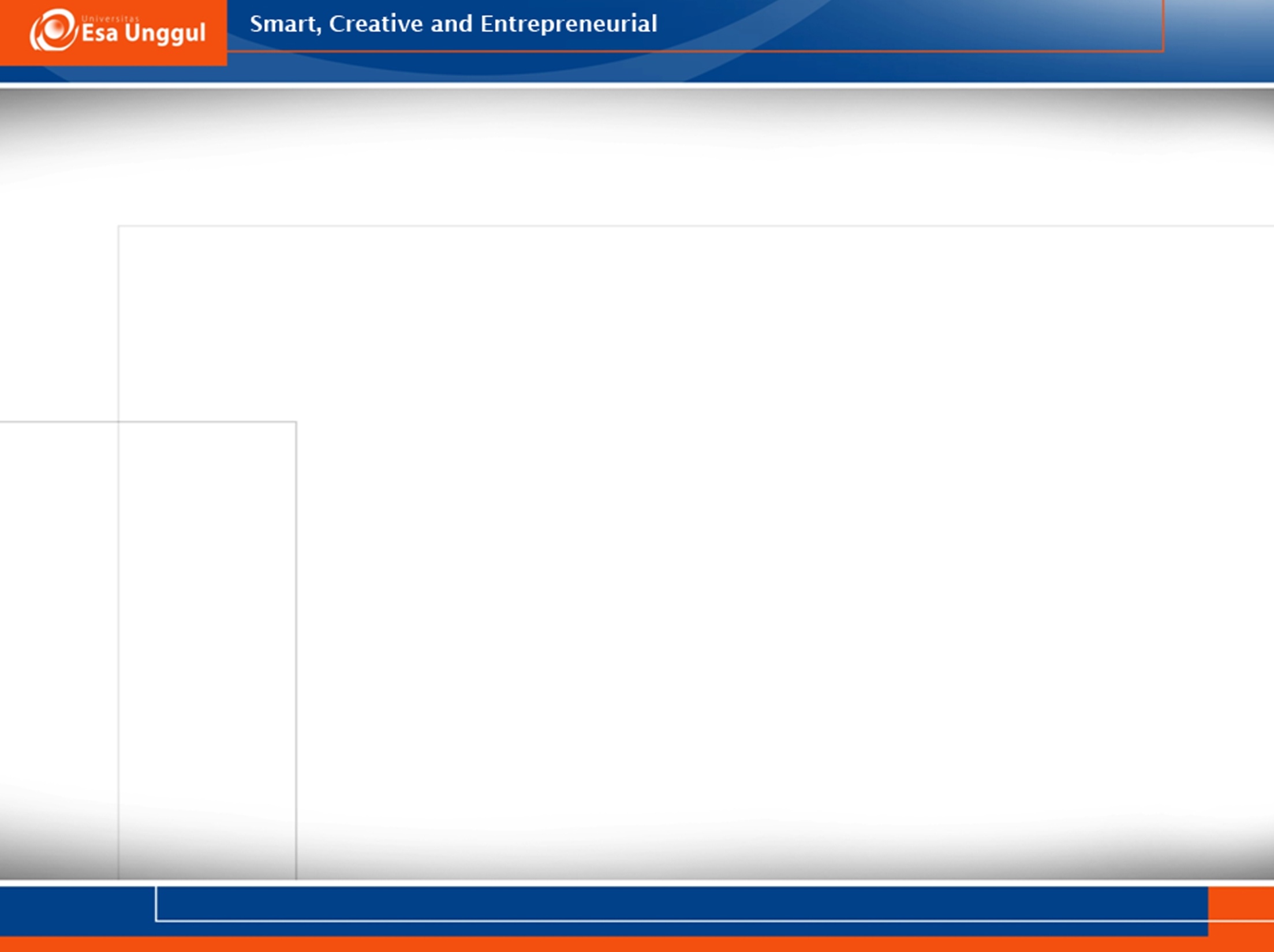 MISI PS MIK UNIVERSITAS ESA UNGGUL
Menghasilkan Sarjana Manajemen Informasi Kesehatan dengan keunggulan prodi yang professional, bermoral tinggi, mandiri, inovatif dan mampu berkontribusi dalam pengembangan teknologi informasi dan komunikasi bidang kesehatan.
Menyelenggarakan proses belajar mengajar yang bermutu, efektif, efisien, akuntabel dan berkelanjutan berbasis teknologi informasi dan komunikasi.
Menyelenggarakan Tri Dharma perguruan tinggi yang berkualitas.
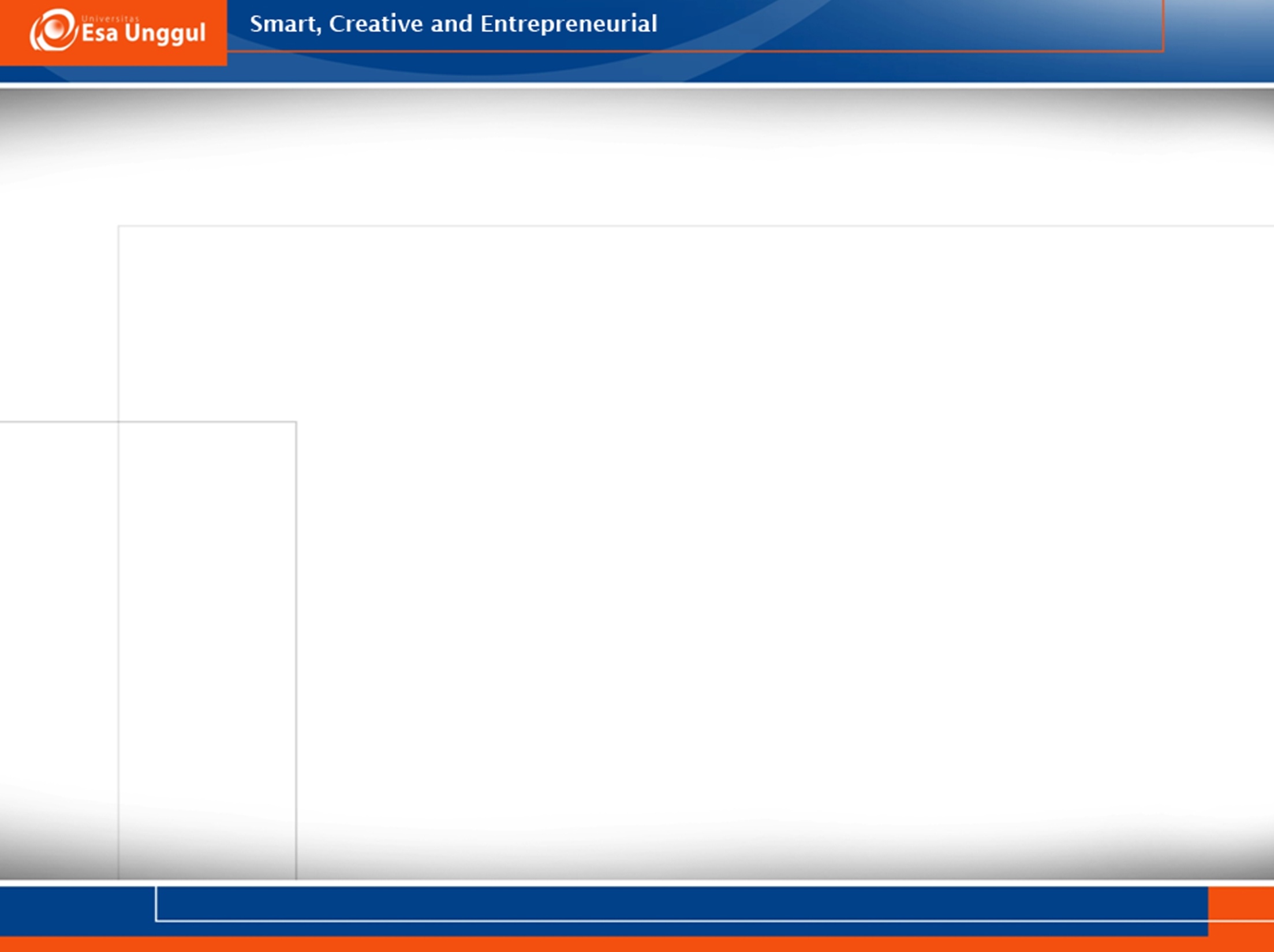 KEUNGGULAN PS MIK
Sarjana Manajemen Informasi Kesehatan Universitas Esa Unggul handal dalam analisis data dan tata kelola informasi kesehatan untuk peningkatan mutu dan efisiensi pelayanan serta keselamatan pasien sesuai kebutuhan lokal, nasional dan global.
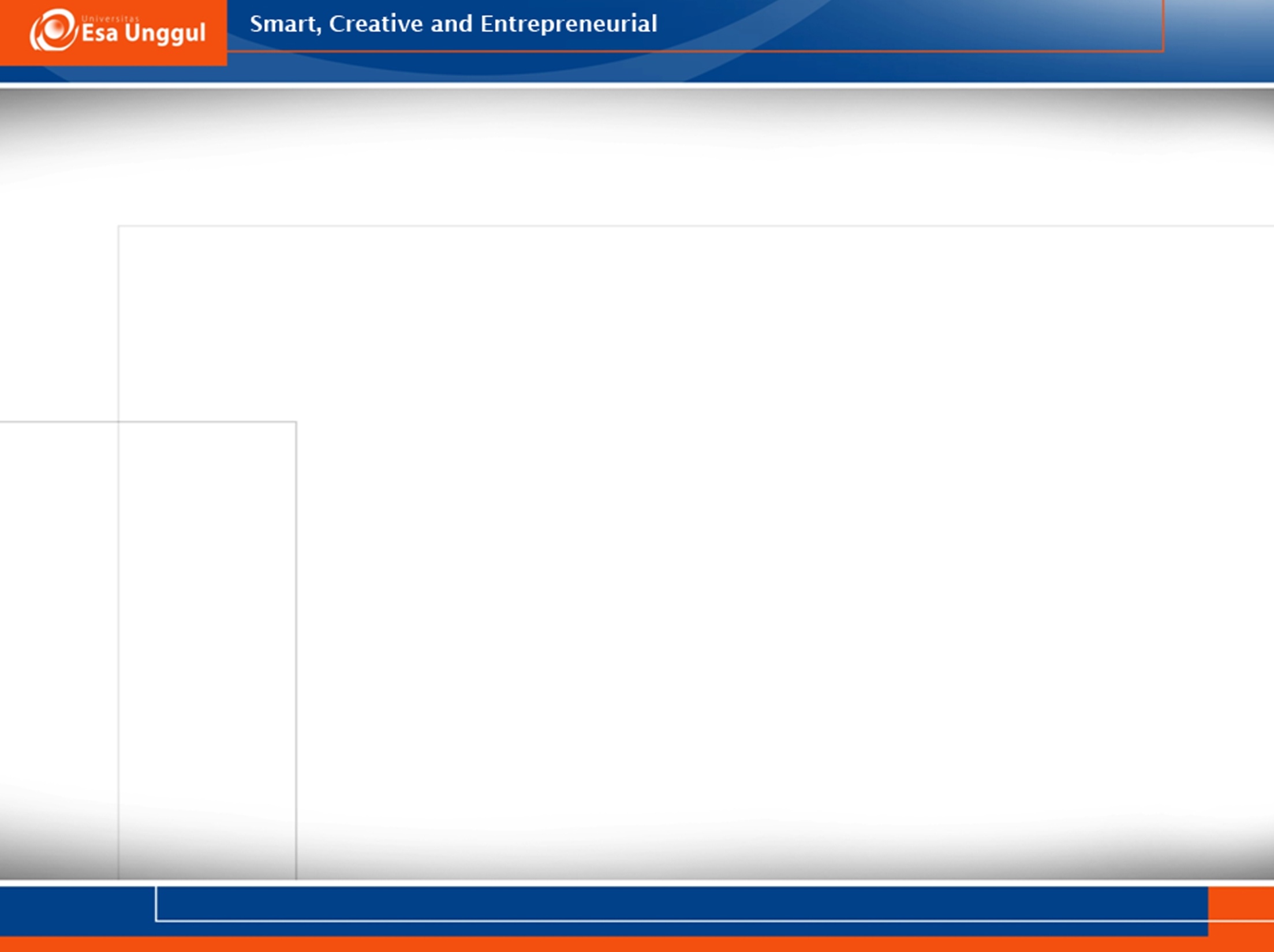 PROFIL LULUSAN PS MIK
Analis Data dan Manajer Informasi Kesehatan
Spesialis Koding Klinis
Manajer Unit Kerja MIK (RMIK)
Spesialis Clinical Documentation Improvement (CDI)
Inisiator Perancang dan Pengembang Electronic Health Records (EHR) atau Electronic Medical Records (EMR).
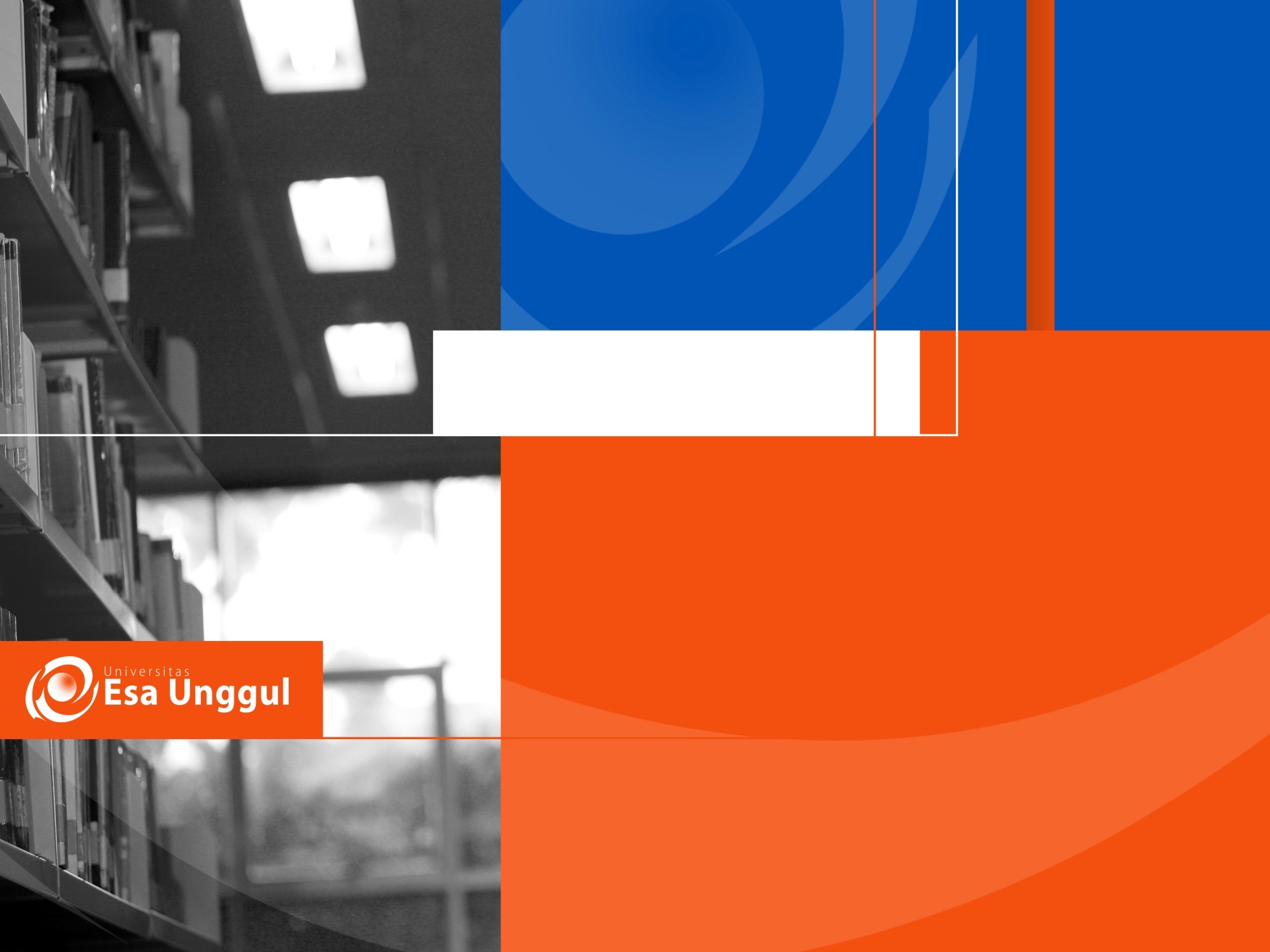 Materi Sebelum UTS
01.  Konsep Dasar Interoperabilitas
02.  Standar dan Jenis Data
03.  Healthcare Information Technology
04.  Healthcare Standards Landscape
05.  Healthcare Data Exchange Standards  (HL7 V2.X)
06.  FHIR (HL7)
07.  Review
[Speaker Notes: 3. Healthcare Information technology (Halaman 7 – 15, 22 – 23, 36-50)
4. Healthcare Standards Landscape (Halaman 78-79)
5. Healthcare Data Exchange Standards – HL7 V2.x (Halaman 106 – 123)
6. FHIR (HL7) (Halaman 123 – 139)]
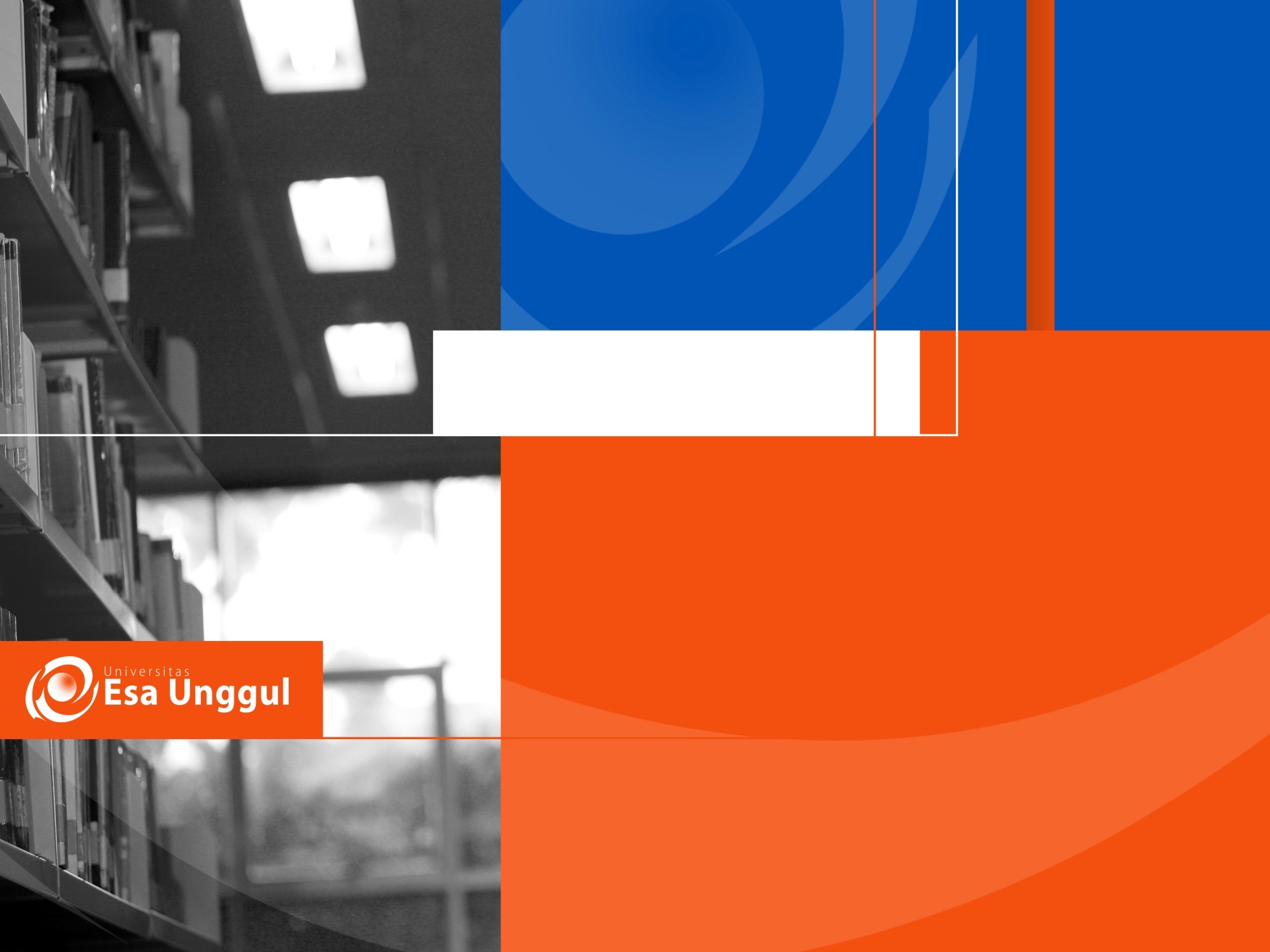 Materi Setelah UTS
08.  Data Structures and Data Types
09.  Conformance Keywords, Claim, Requirement
10.  Data Semantic
11.  Refinement of a standard
12.  Conformance testing
13.  Testing in Practice
14.  Review
[Speaker Notes: 8. Data Structures and Data type (Halaman 166 - 171)
9. Conformance (kesesuaian) keyword, claim, requirement (Halaman 226 – 239)
10. Data Semantic
11. Refinement of a standard (halaman 251 – 267)
12. Conformance testing (halaman 383 - 395)
13. Testing in Practice (halaman 397 – 430)]
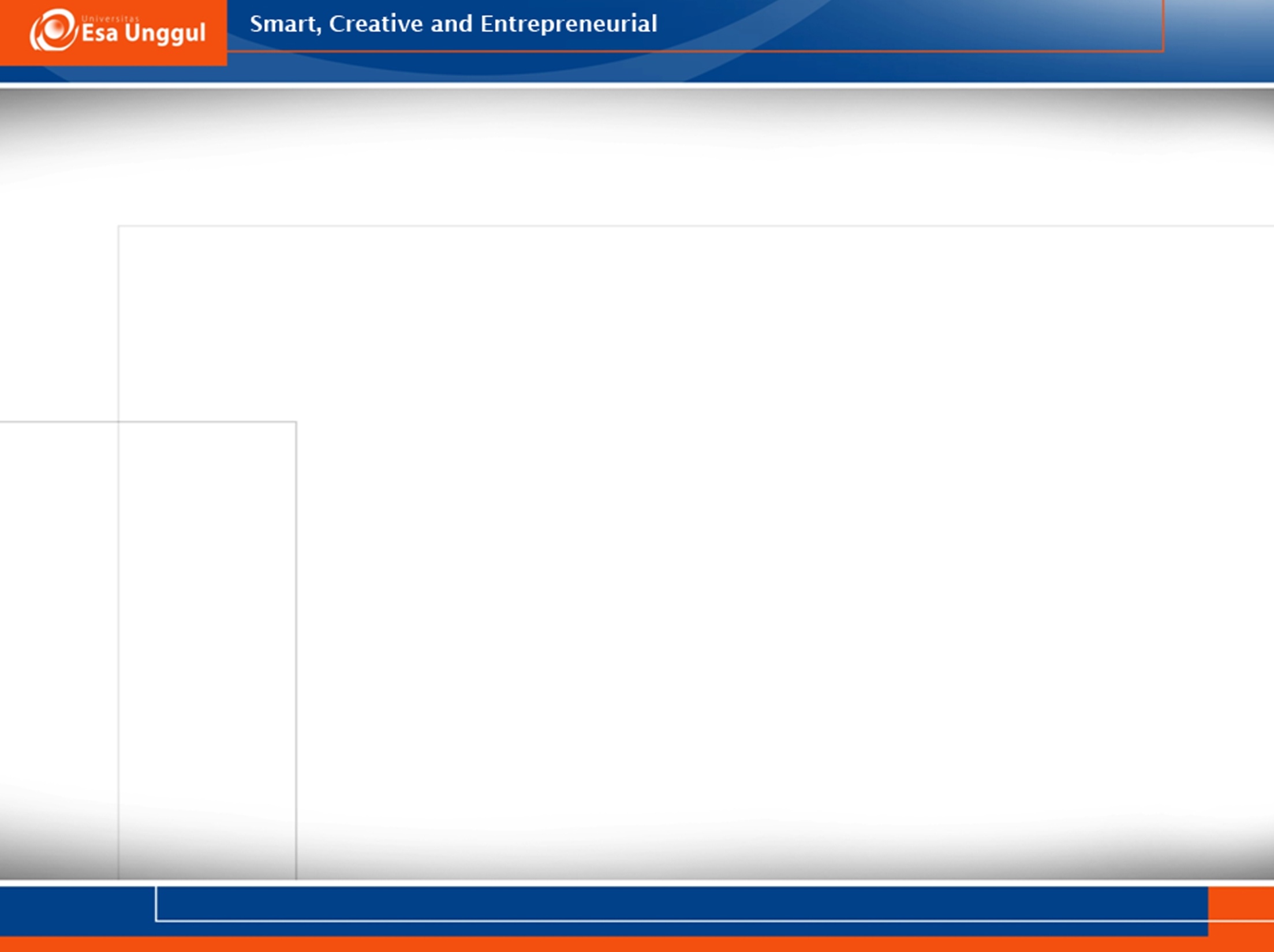 Konsep Dasar Interoperabilitas
What is health care interoperability?
Office of National Coordinator (ONC) definition
The ability of a system to exchange electronic health information with and use electronic health information from other systems without effort on the part of the user

Means “Membuat informasi kesehatan elektronik yang benar tersedia bagi orang yang tepat pada waktu yang tepat di seluruh produk dan organisasi, dengan cara yang dapat diandalkan dan digunakan secara bermakna oleh penerima
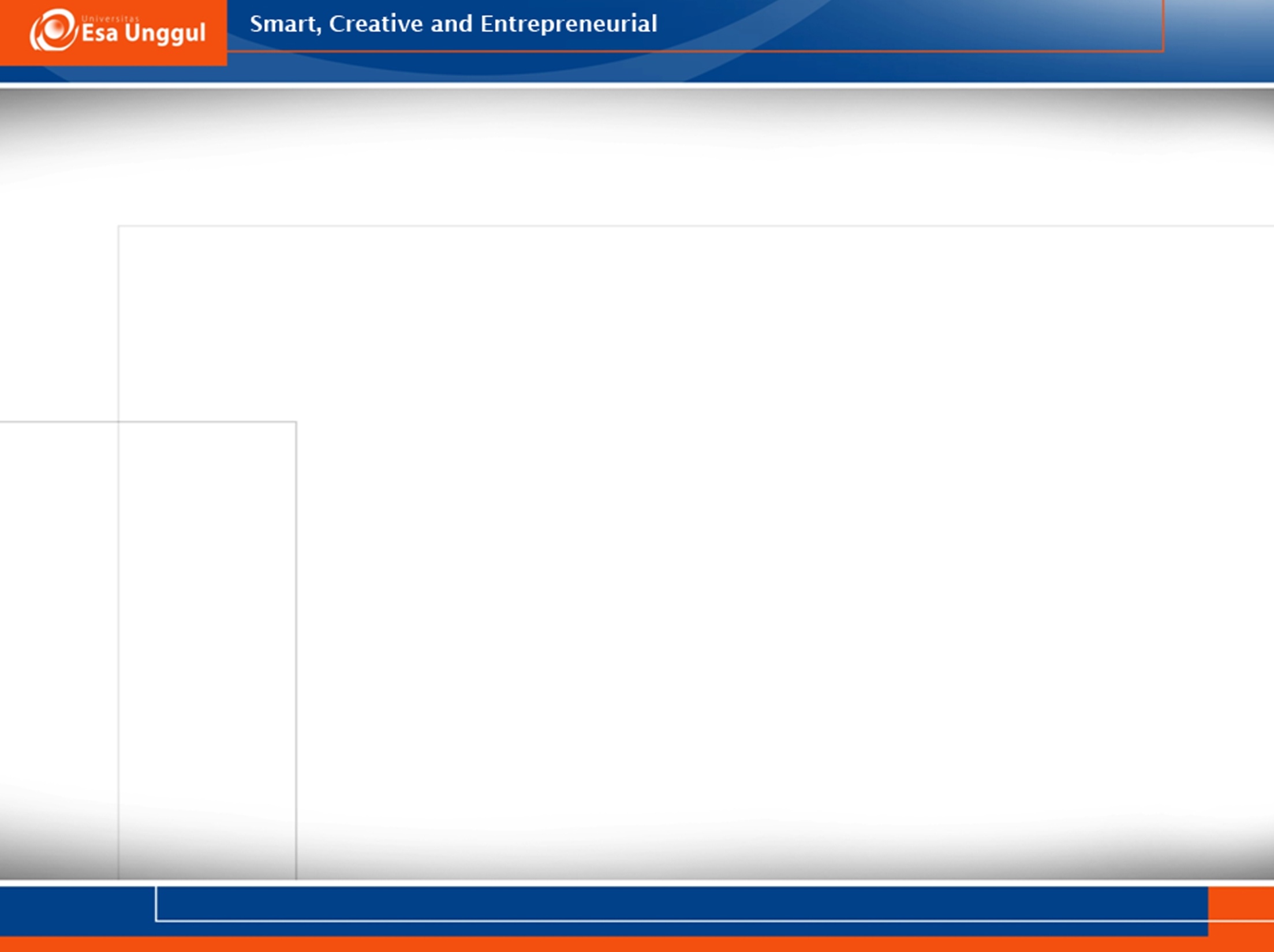 Layers of Interoperability
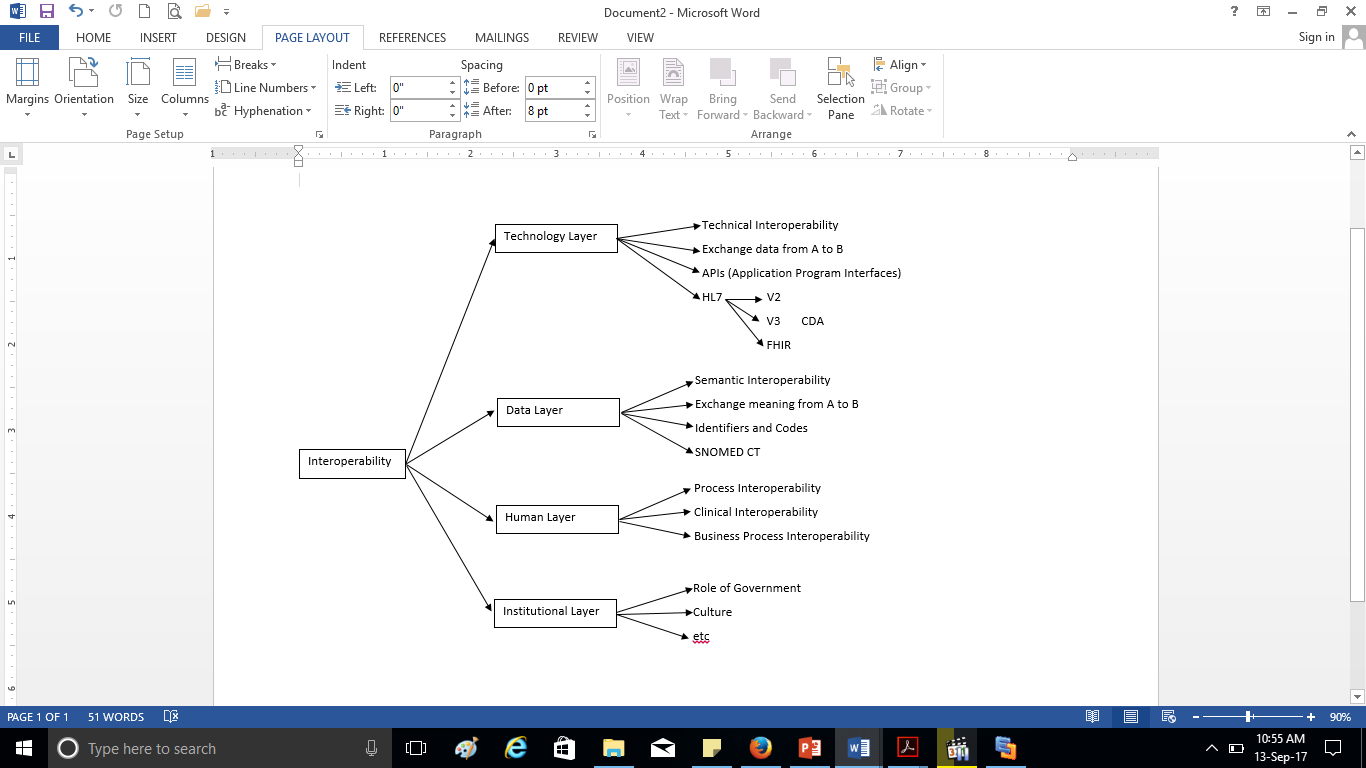 Sumber: Principles of Health Interoperability Snomed CT, HL7 and FHIR, Benson, T, Grahame, G, Third Edition
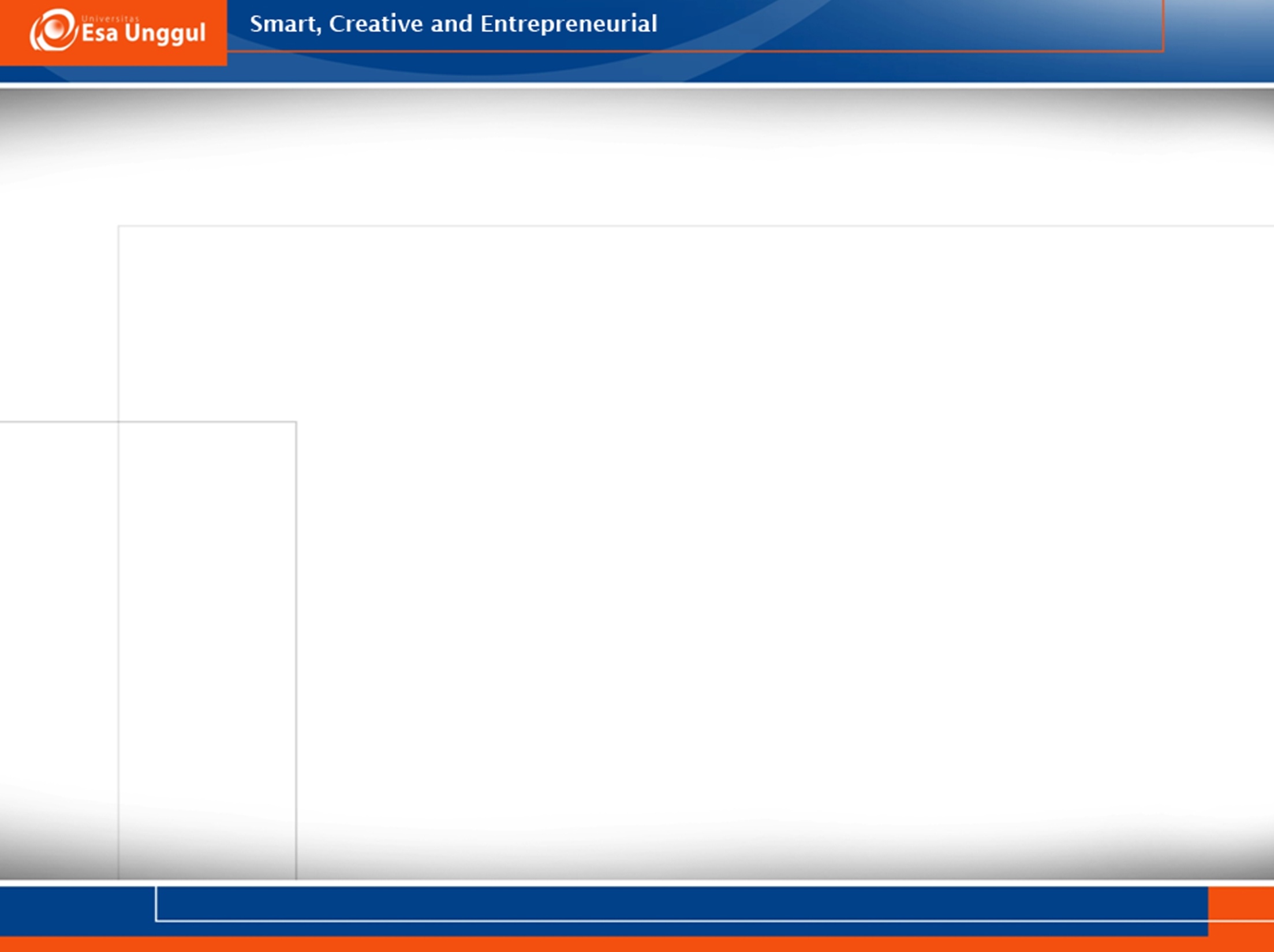 What is health care interoperability?
Health Information Management Systems Society (HIMSS) definition
In health care, Interoperability is the ability of different information technology systems and software application to communicate, exchange data, and use the information that has been exchanged

Interoperabilitas berarti kemampuan sistem informasi kesehatan untuk bekerja sama dalam dan lintas batas organisasi untuk memajukan penyampaian layanan kesehatan yang efektif bagi individu dan masyarakat.
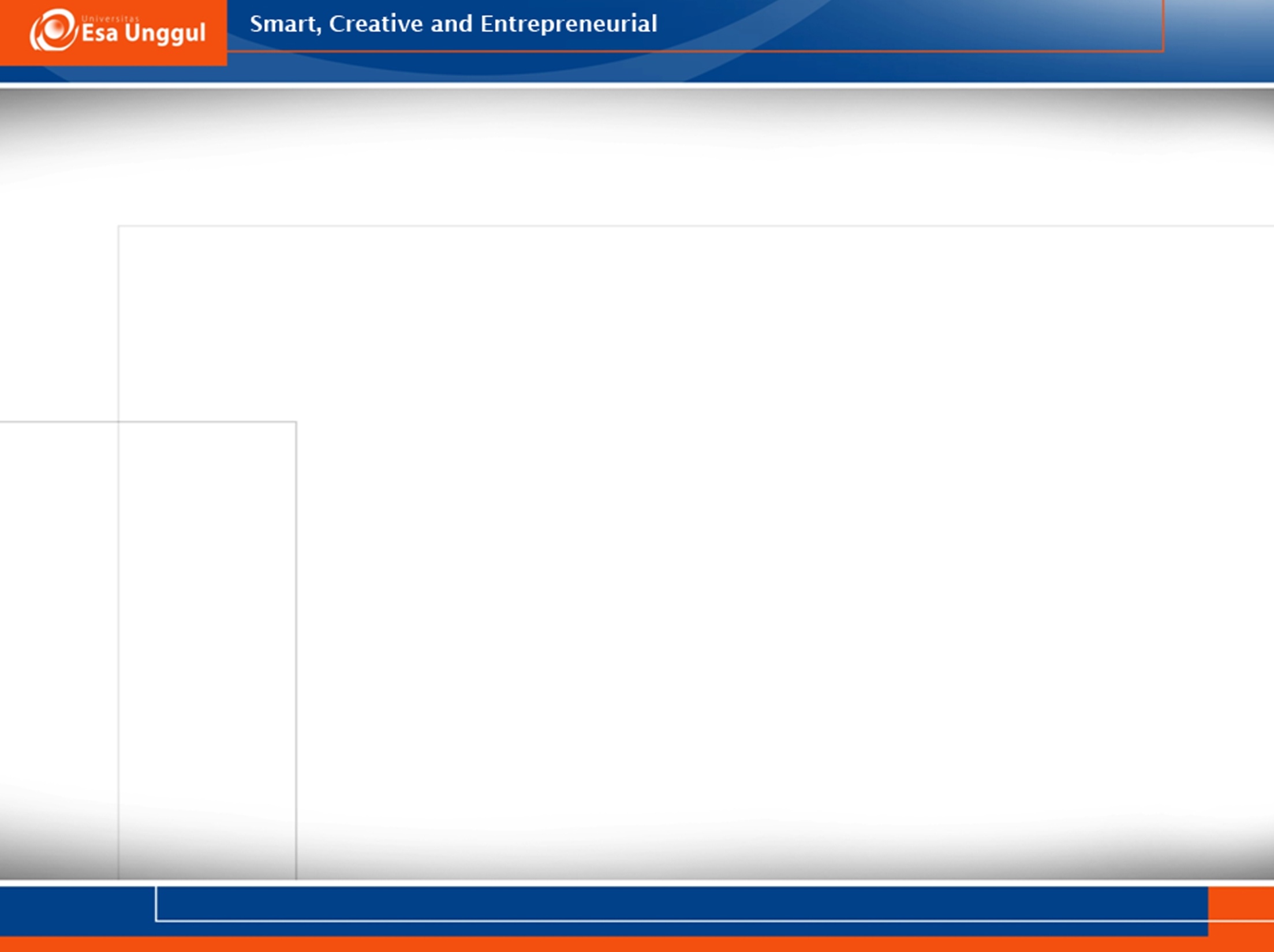 Interoperability within an organization
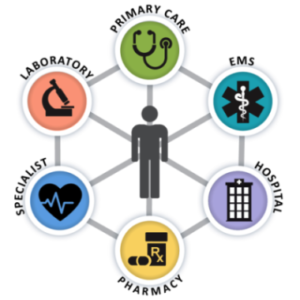 Banyak sistem kesehatan TI berkomunikasi dalam sebuah organisasi untuk berbagi data guna meningkatkan perawatan dan efisiensi

Contoh pesan
Penerimaan pasien
Pemesanan tes laboratorium
Pemesanan obat
Ketersediaan hasil lab
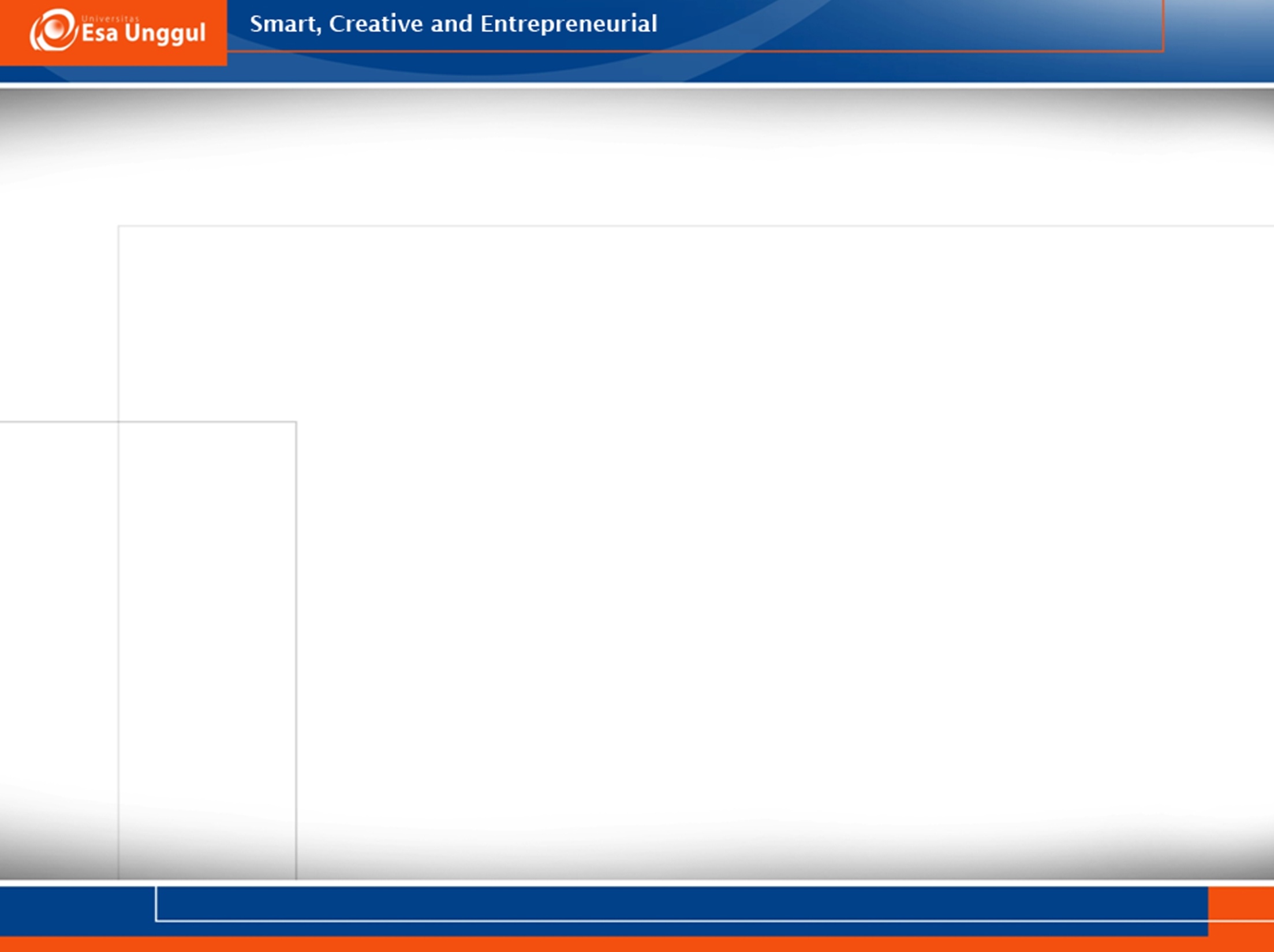 Interoperability between organizations
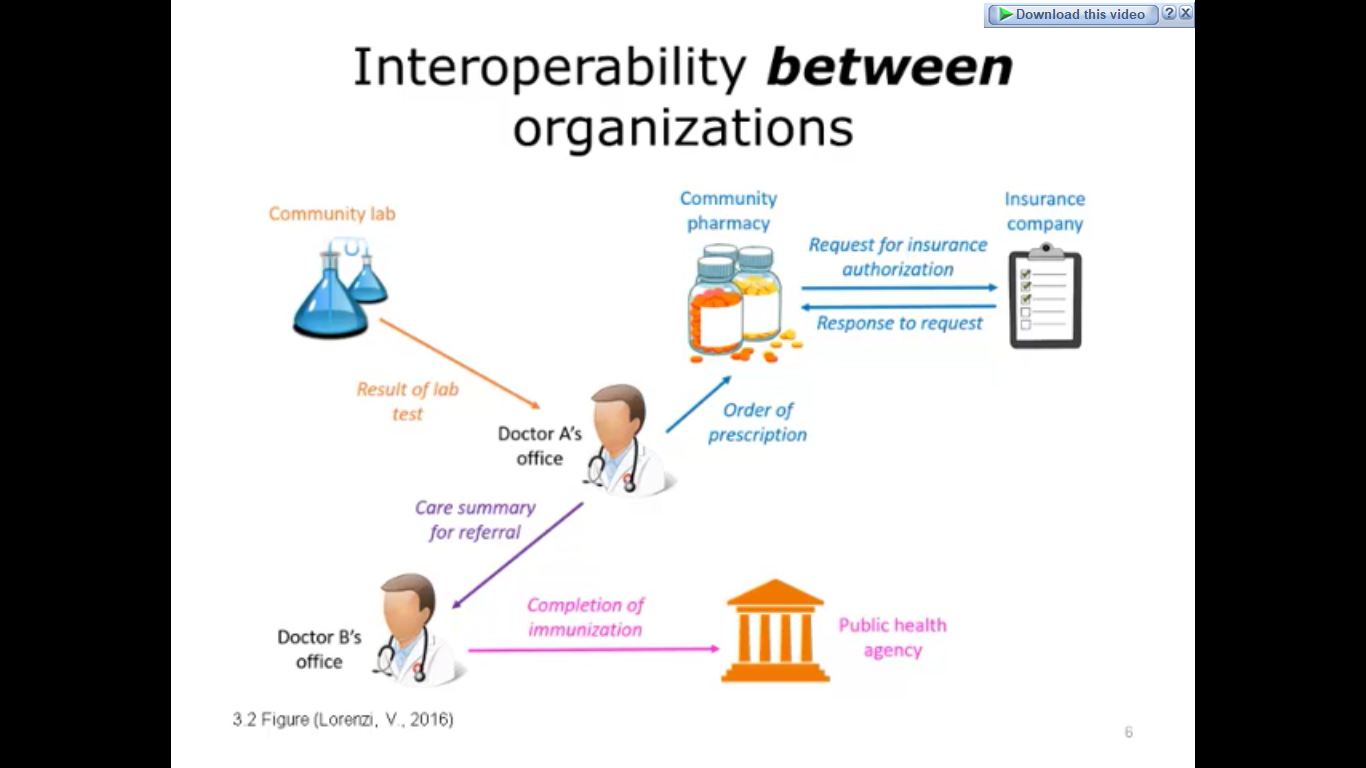 [Speaker Notes: Care summary for referral (ringkasan rujukan)]
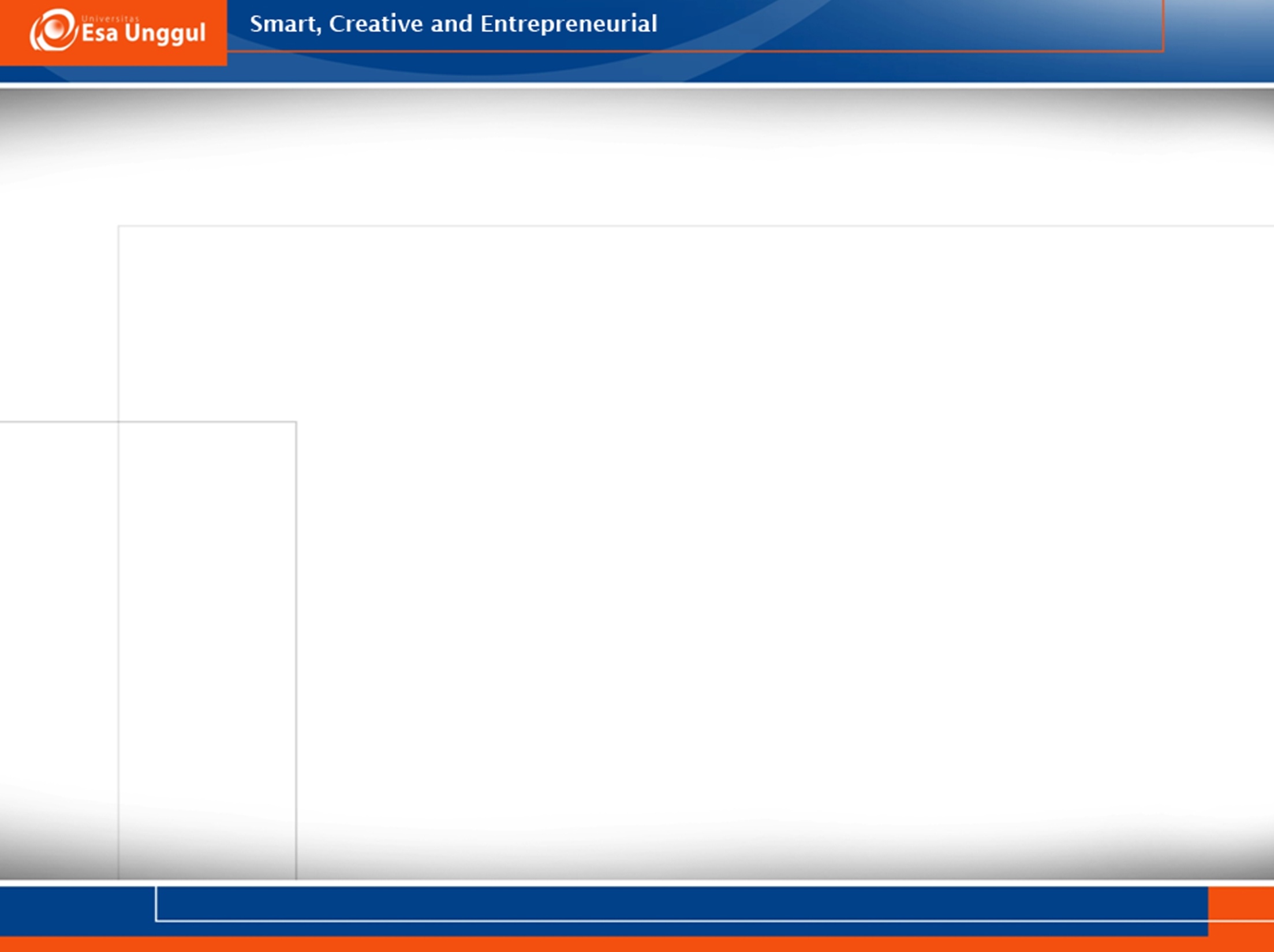 Permasalahan Interoperabilitas
Belum adanya standar yang sama dalam menerapkan sistem yang mendukung interoperabilitas
Belum adanya aplikasi-aplikasi sistem yang mendukung proses interoperabilitas, sehingga sulitnya mengintegrasikan seluruh basis data 

Interoperabilitas didefinisikan sebagai kemampuan organisasi pemerintah untuk saling berbagi dan mengintegrasikan informasi dan proses kerjanya, dengan memanfaatkan sekumpulan standar yang baku.
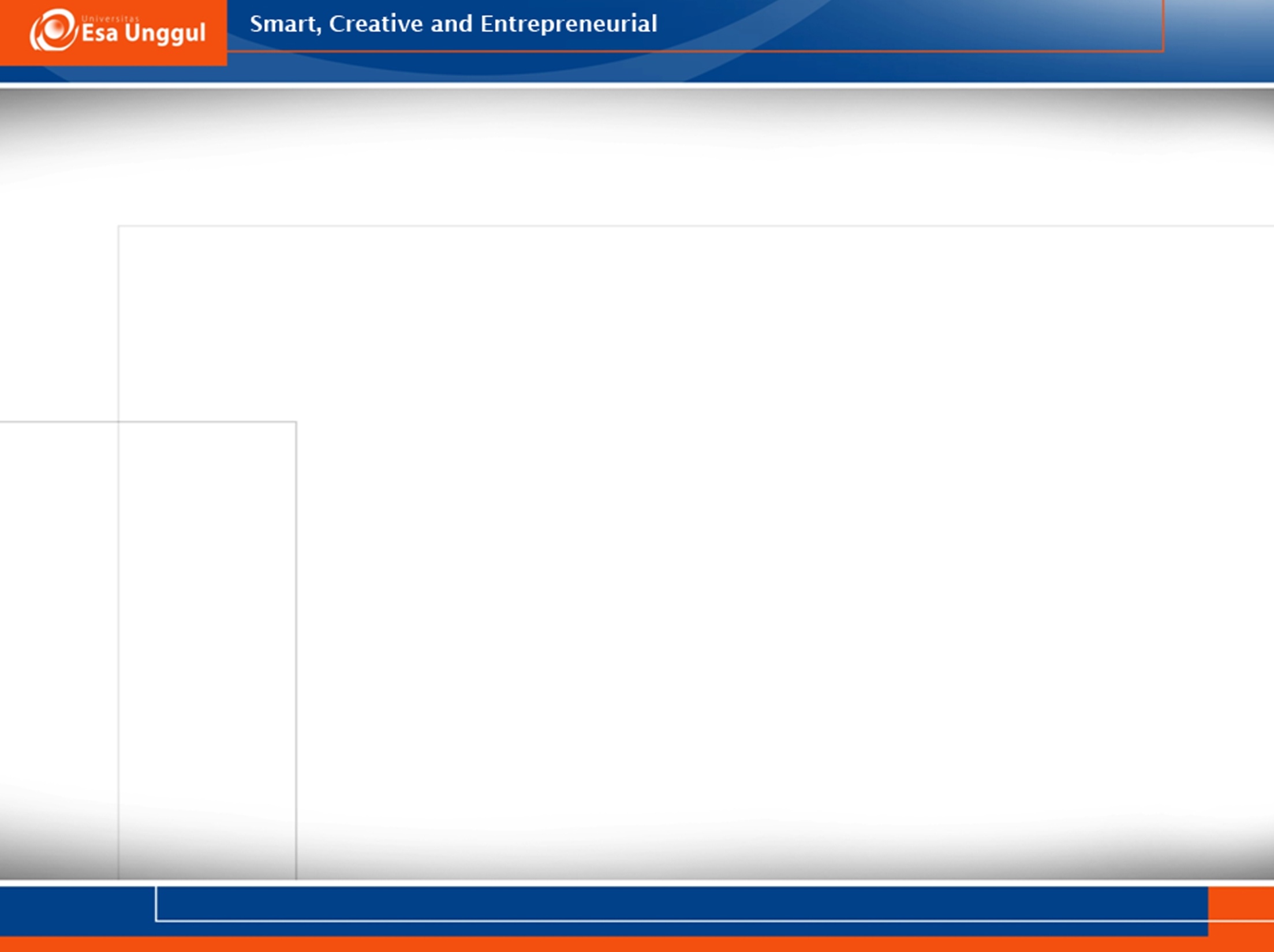 Model-model Pengukuran Iteroperabilitas
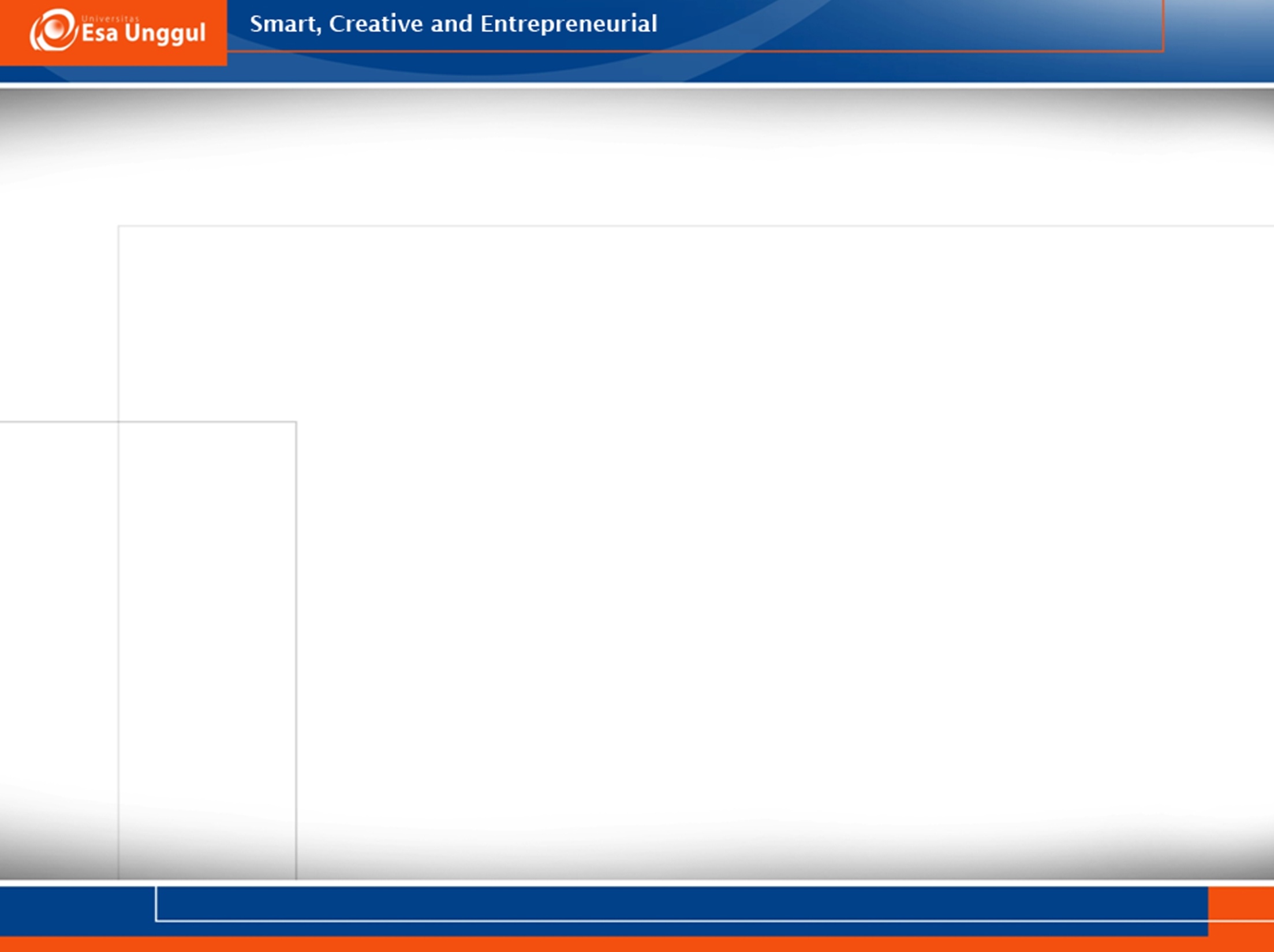 Model-model Pengukuran Iteroperabilitas
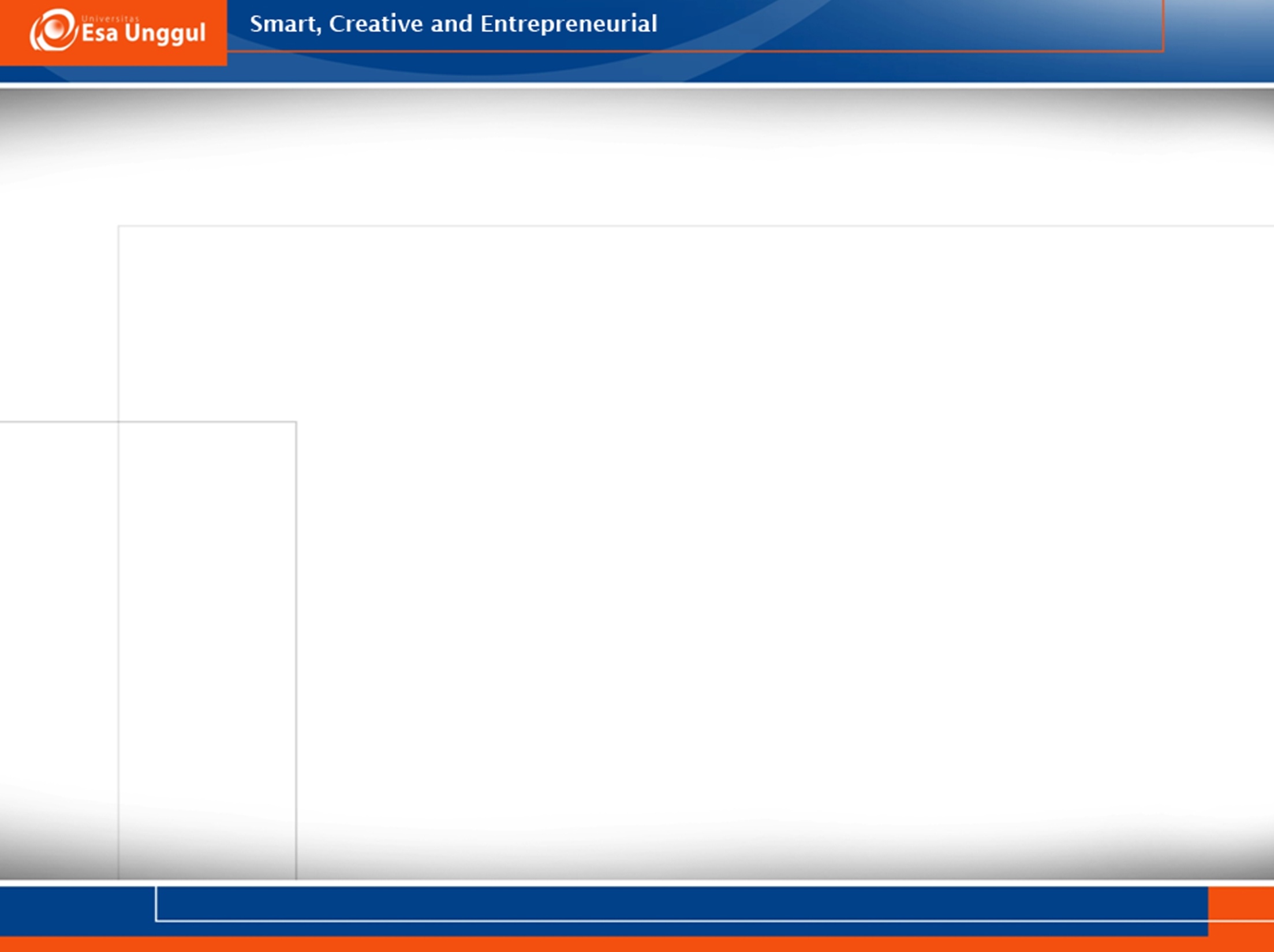 Model-model Pengukuran Iteroperabilitas
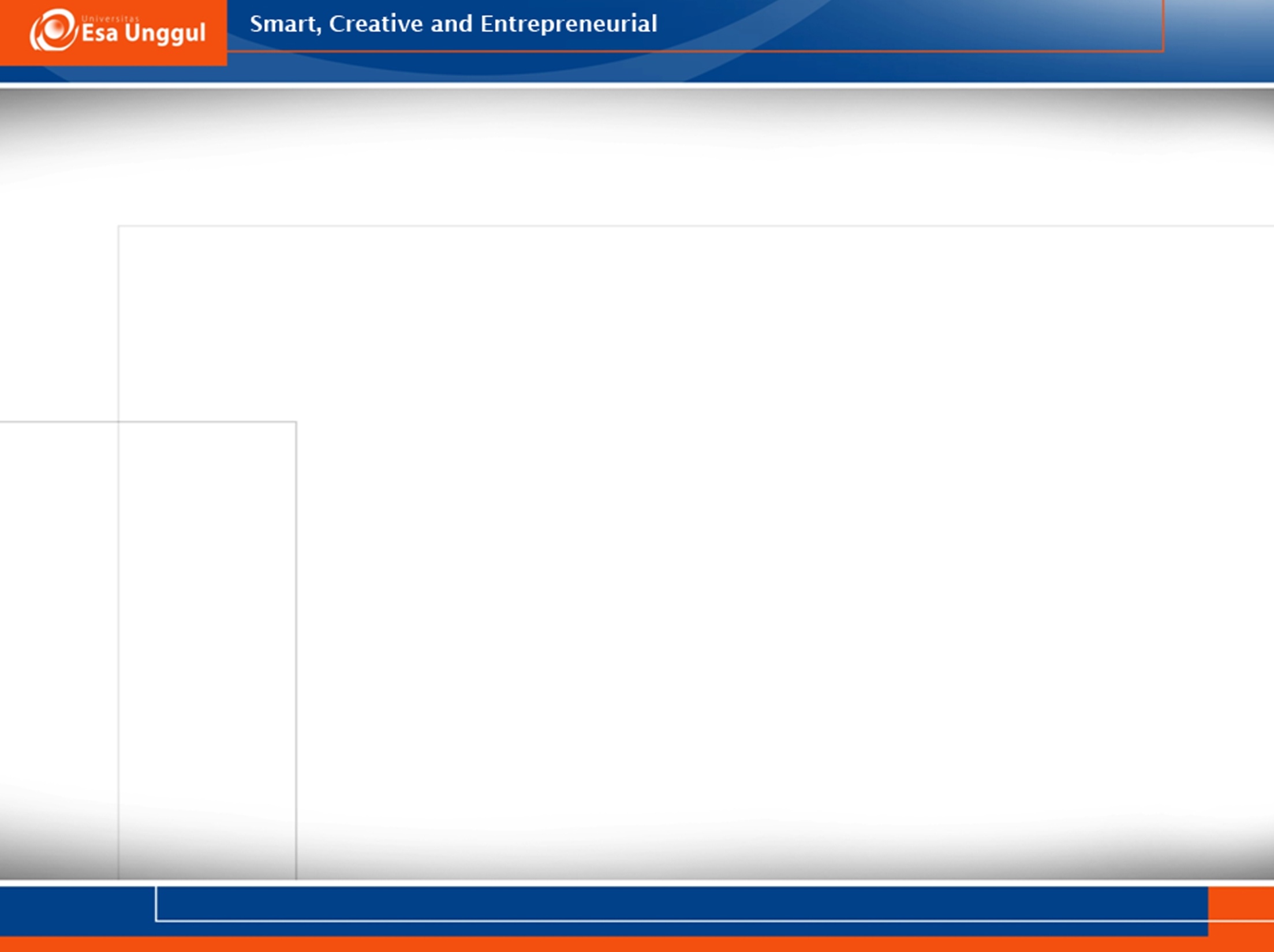 Model-model Pengukuran Iteroperabilitas
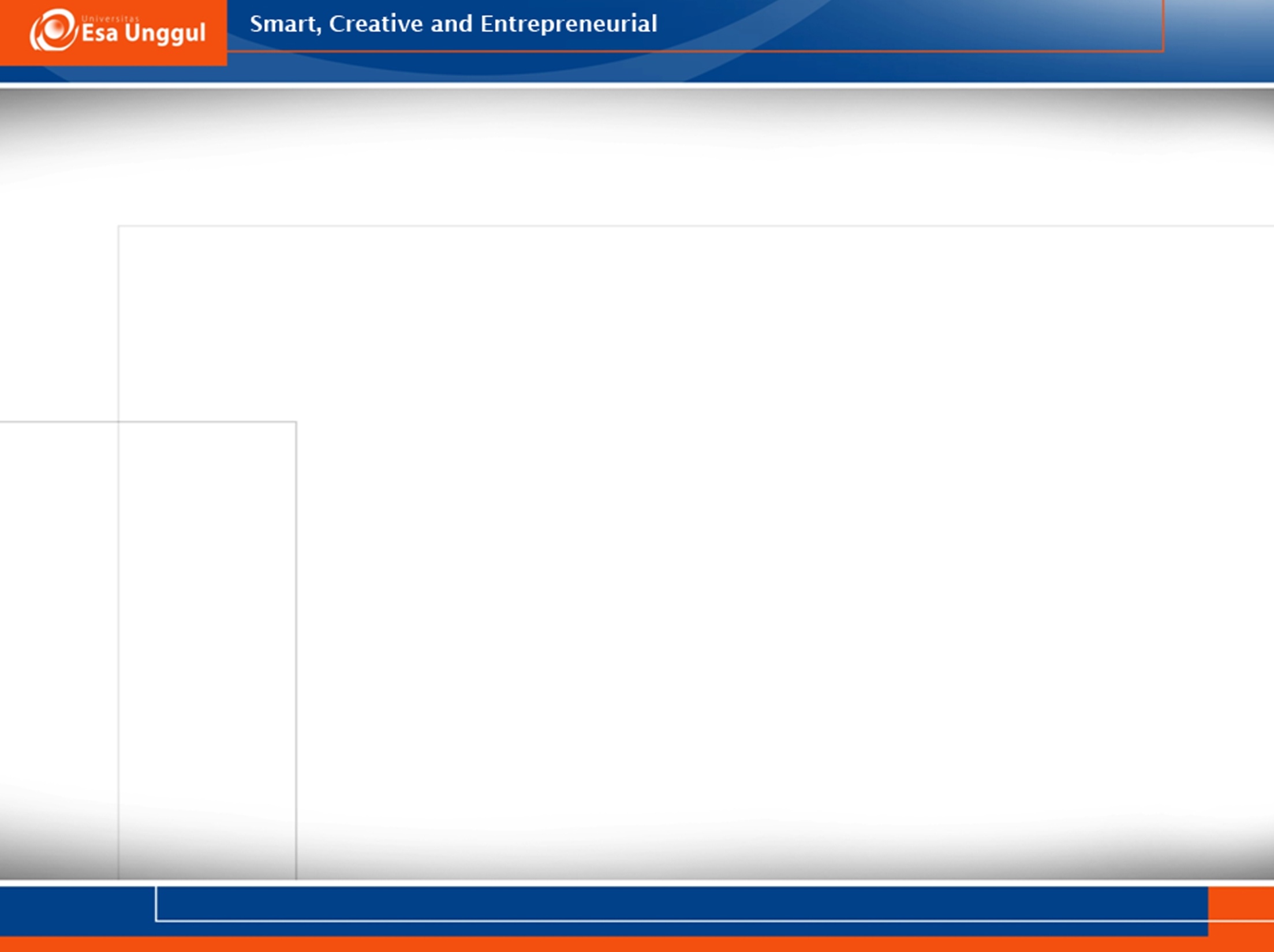 Manfaat Interoperabilitas di e-Government
Pemerintah dapat lebih mudah dalam hal pengelolaan dan pengaksesan data. 
Pelayanan public bagi masyarakat menjadi lebih efektif dan efisien
Pengambilan keputusan oleh pemerintah menjadi lebih baik, relevan, akurat dan tepat waktu 
Sharing informasi, memudahkan koordinasi program antar institusi 
Informasi yang diberikan akan lebih baik
Menciptakan iklim demokrasi lebih baik
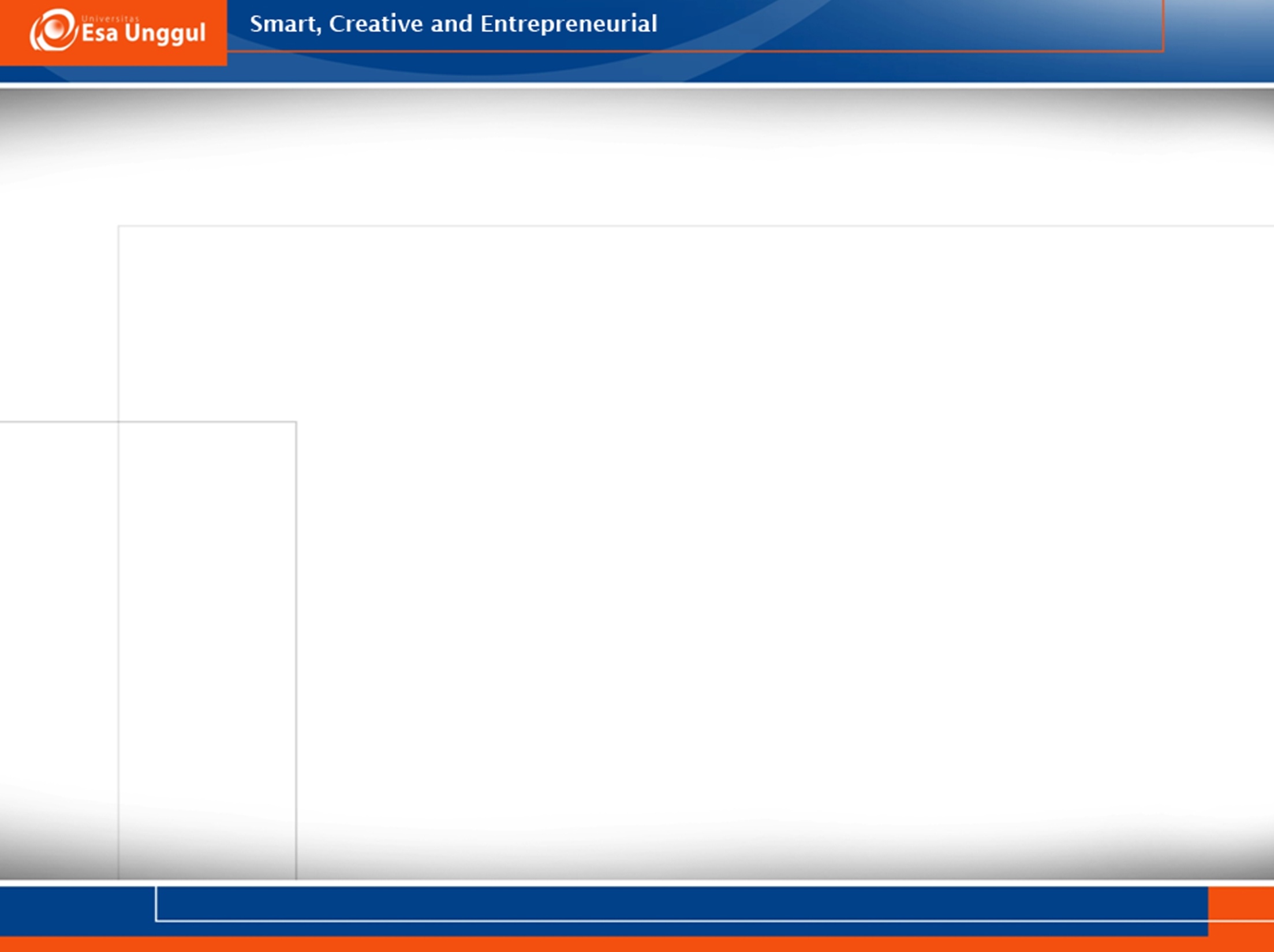 Pendekatan Interoperabilitasdan Integrasi
Membantu user dalam setiap aktivitasnya, sehingga dapat meningkatkan kecepatan dan kualitas kerja

Meningkatkan unjuk kerja sistem dan ketersediaan data yang memperhatikan faktor kebersamaan dan keamanan dalam motivasi dan terdistribusi
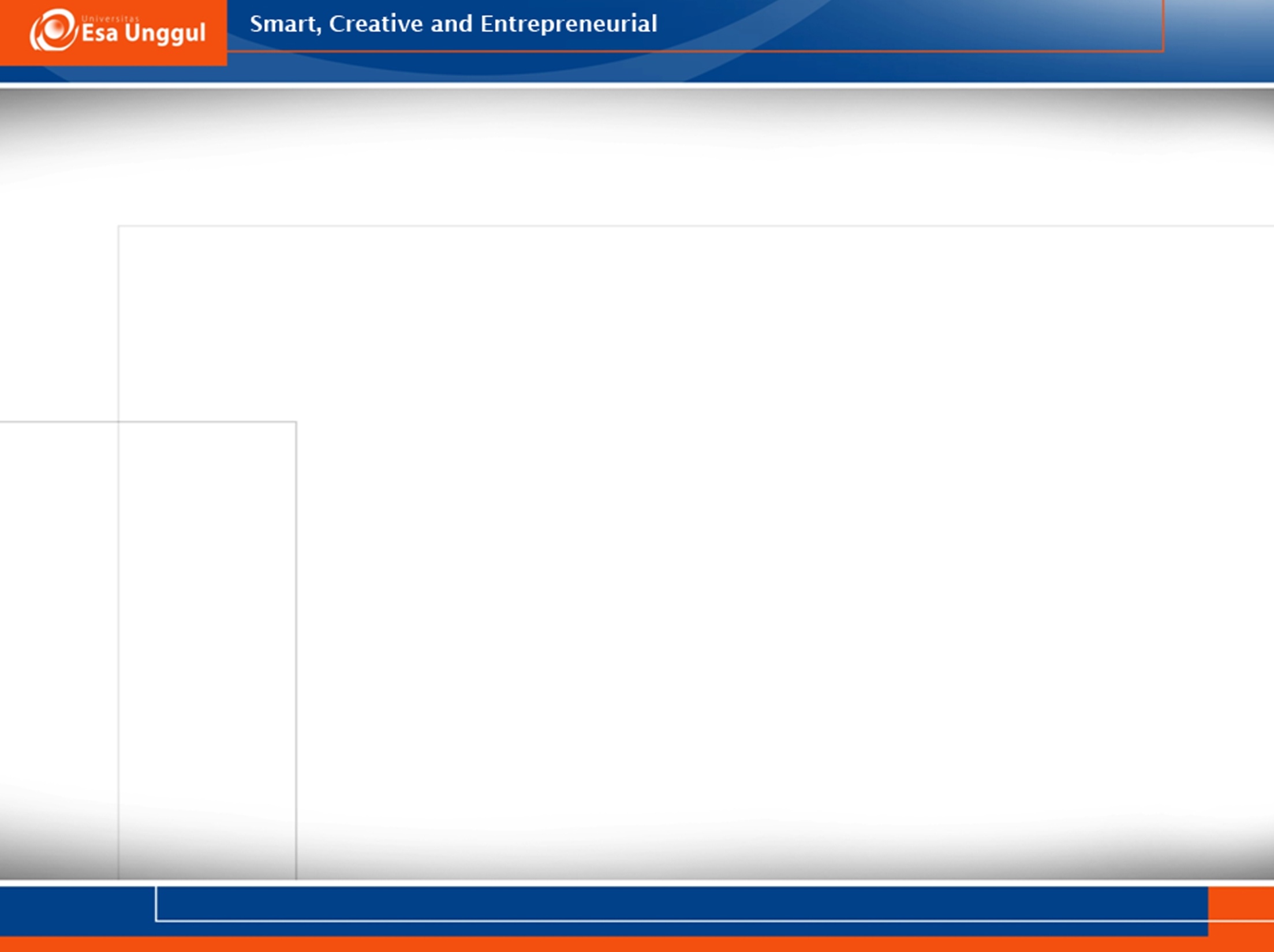 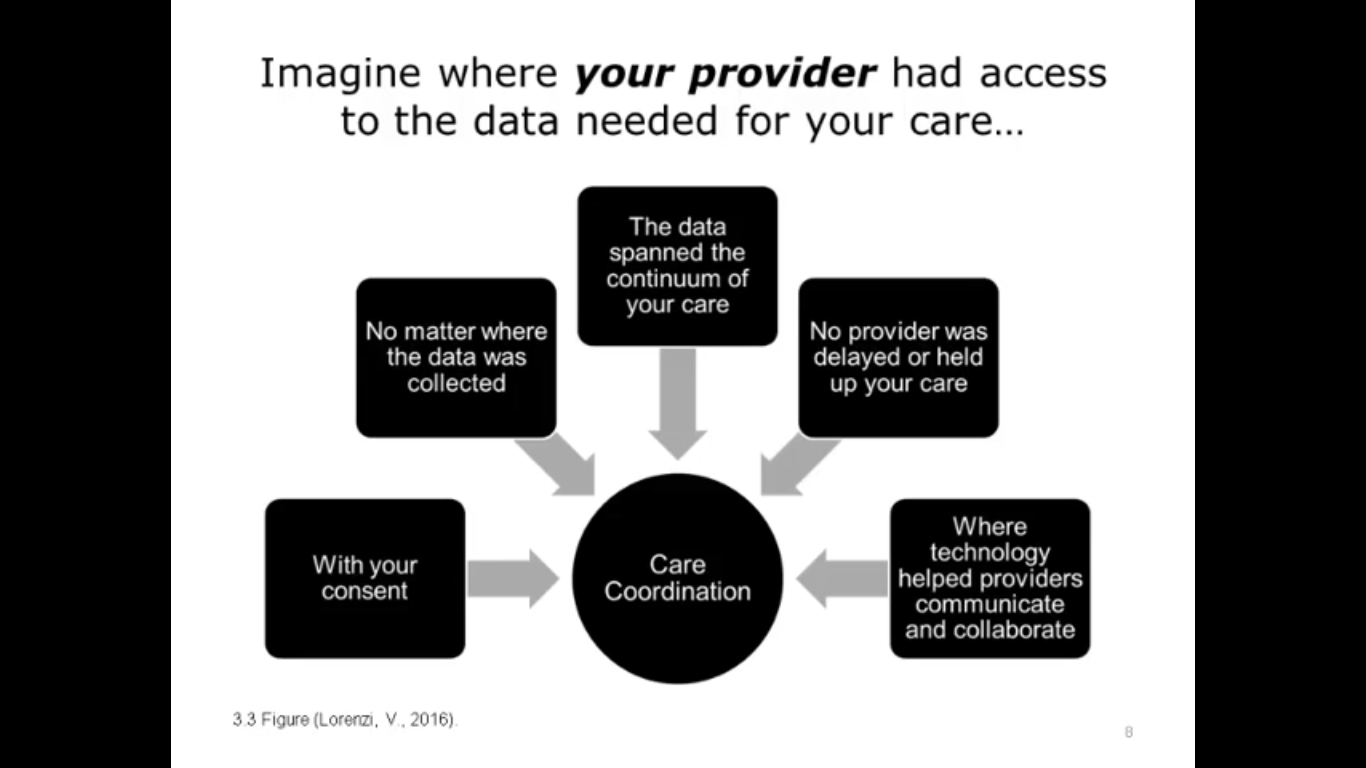 [Speaker Notes: Care coordination = koordinasi keperawatan
With your consent = dengan persetujuan anda
No matter where the data was collected = Tidak masalah data dikumpulkan 
The data spanned the continuum of your care = Data tentang perawatan anda
No provider was delayed or held up your care = Tidak ada provider yang telat atau mencabut perawatan anda
Where technology helped providers communicate and collaborate = dimana teknologi membantu provider berkomunikasi dan berkolaborasi]
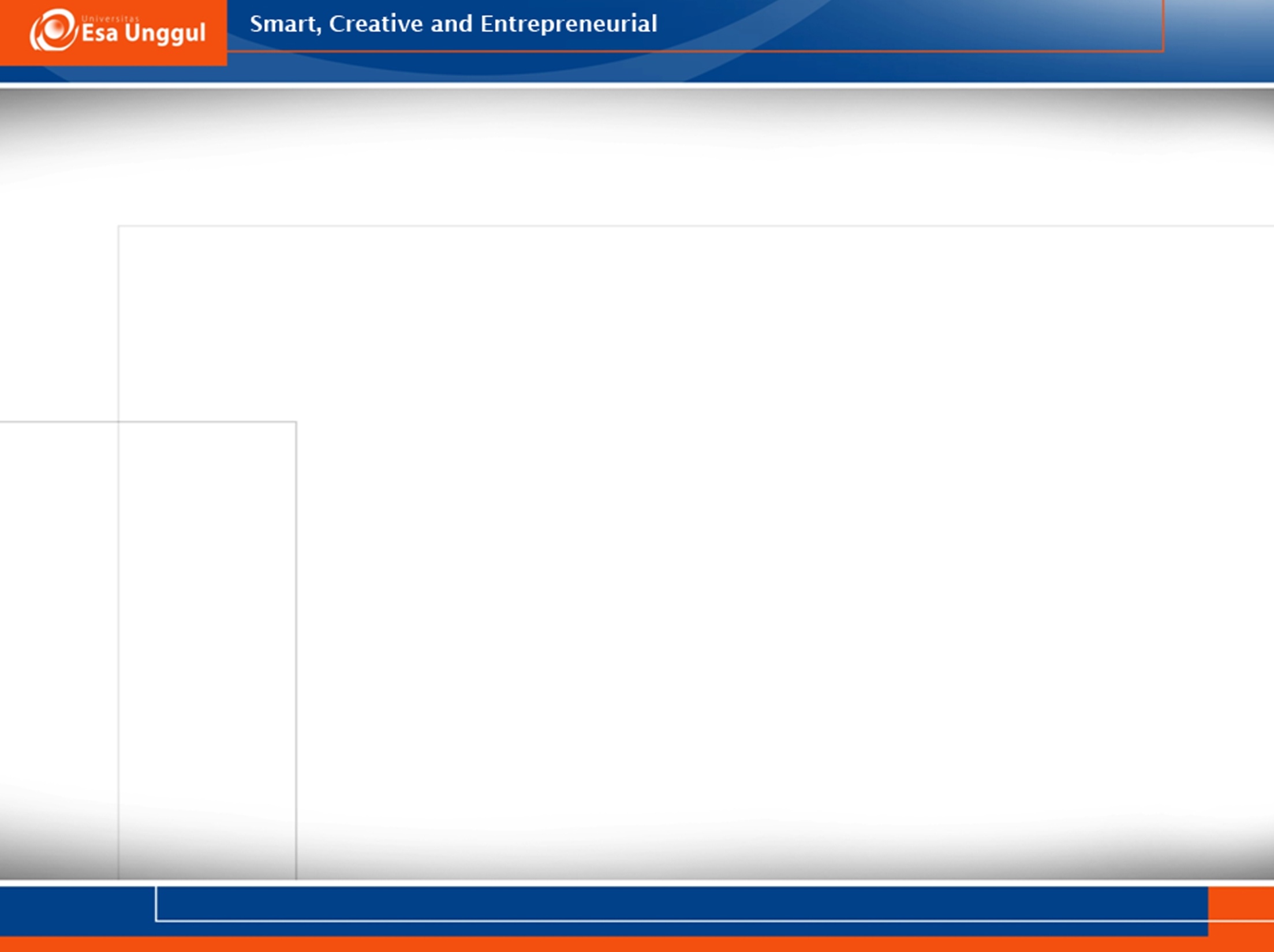 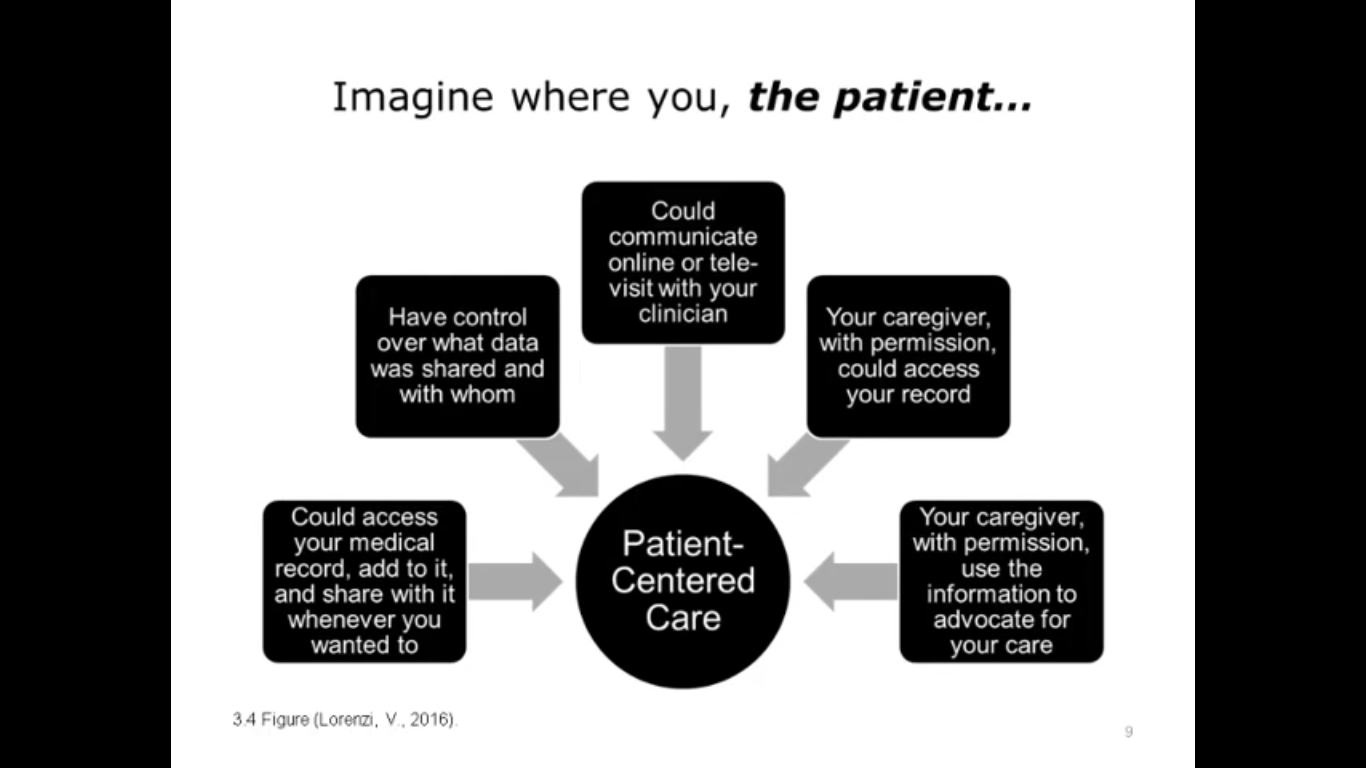 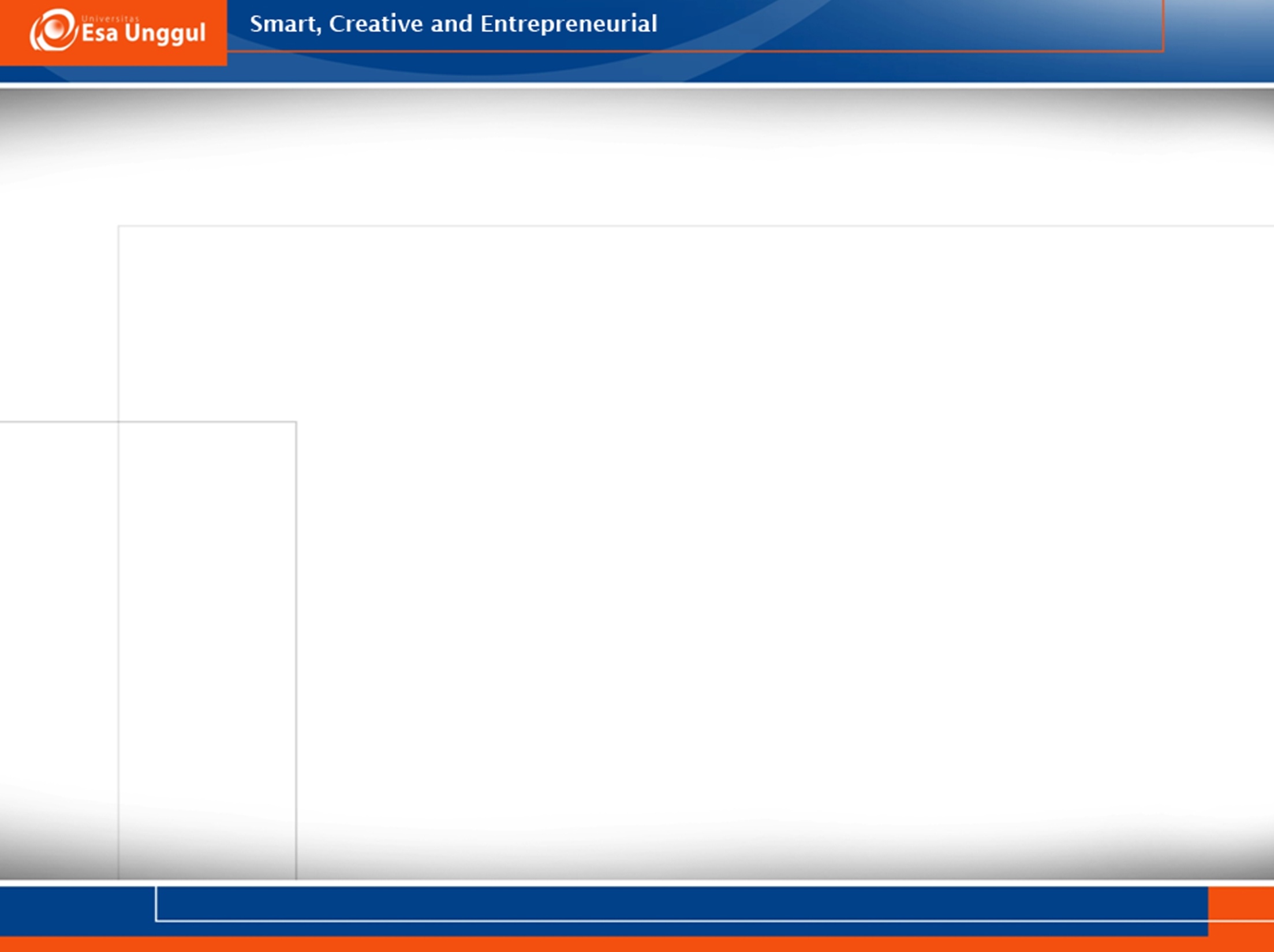 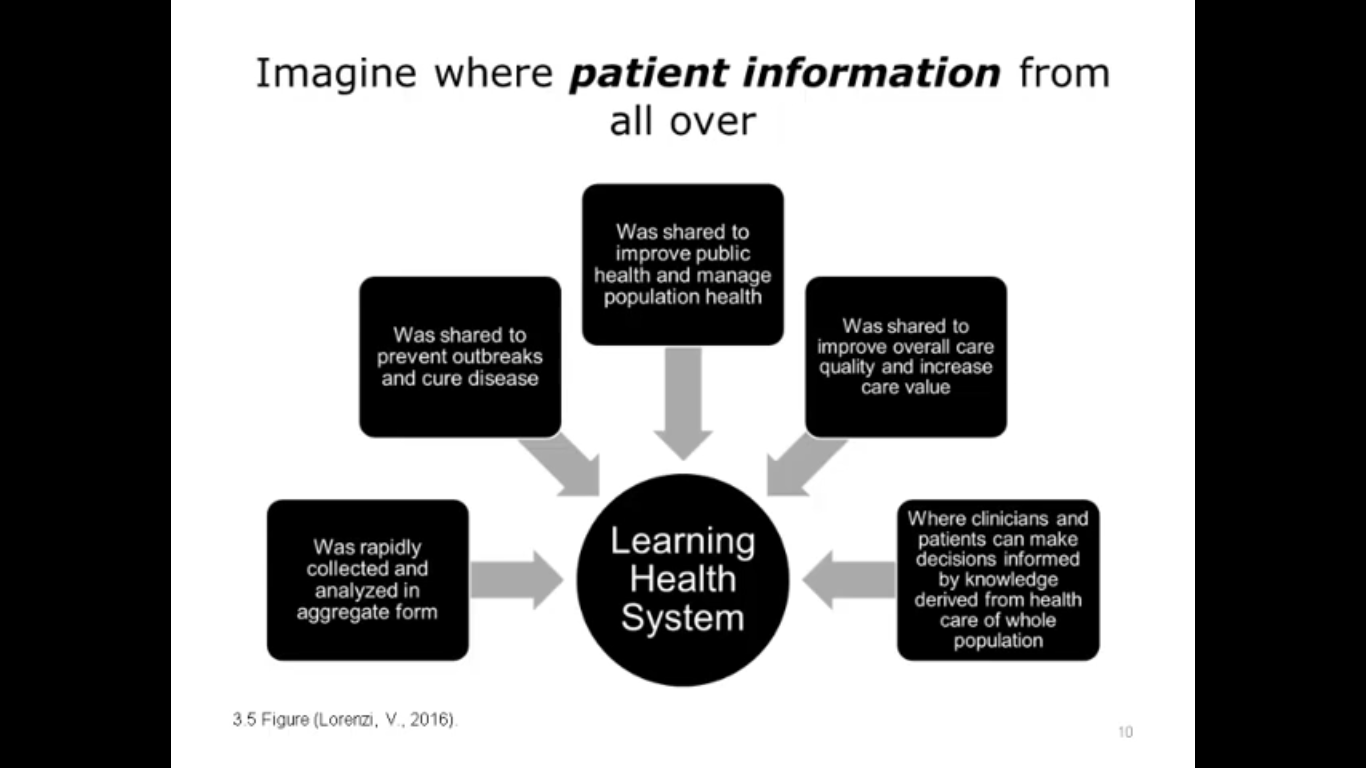 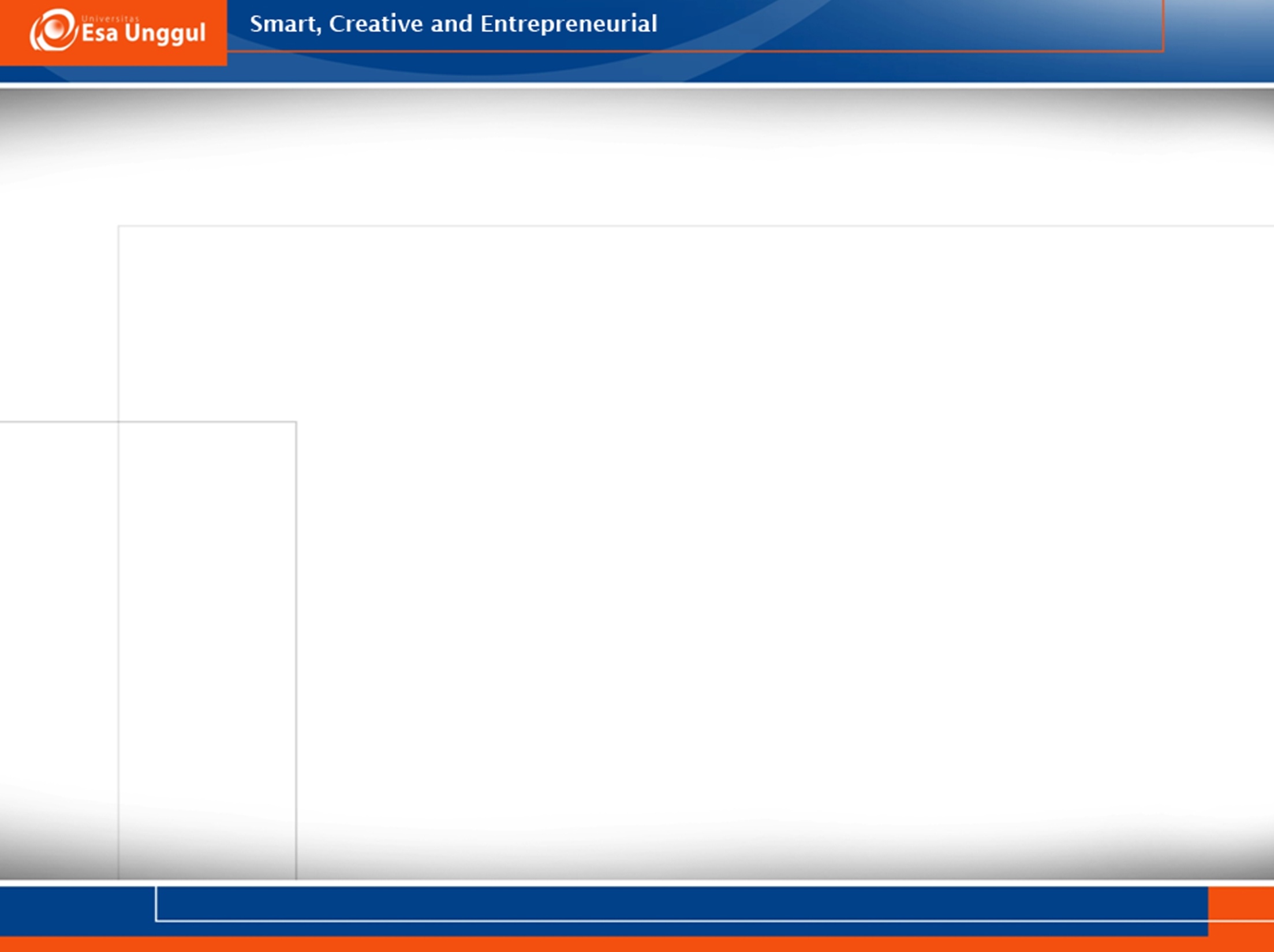 ONC’s Definition of Learning Health System
Learning Health System adalah ekosistem dimana semua stakeholder dapat secara aman, efektif, dan efisien berkontribusi, berbagi dan menganalisis data

Sistem kesehatan belajar ditandai dengan siklus belajar yang terus-menerus, yang mendorong terciptanya pengetahuan baru yang dapat dikonsumsi oleh berbagai macam sistem informasi kesehatan elektronik.

Pengetahuan ini dapat mendukung pengambilan keputusan yang efektif dan menghasilkan hasil yang lebih baik
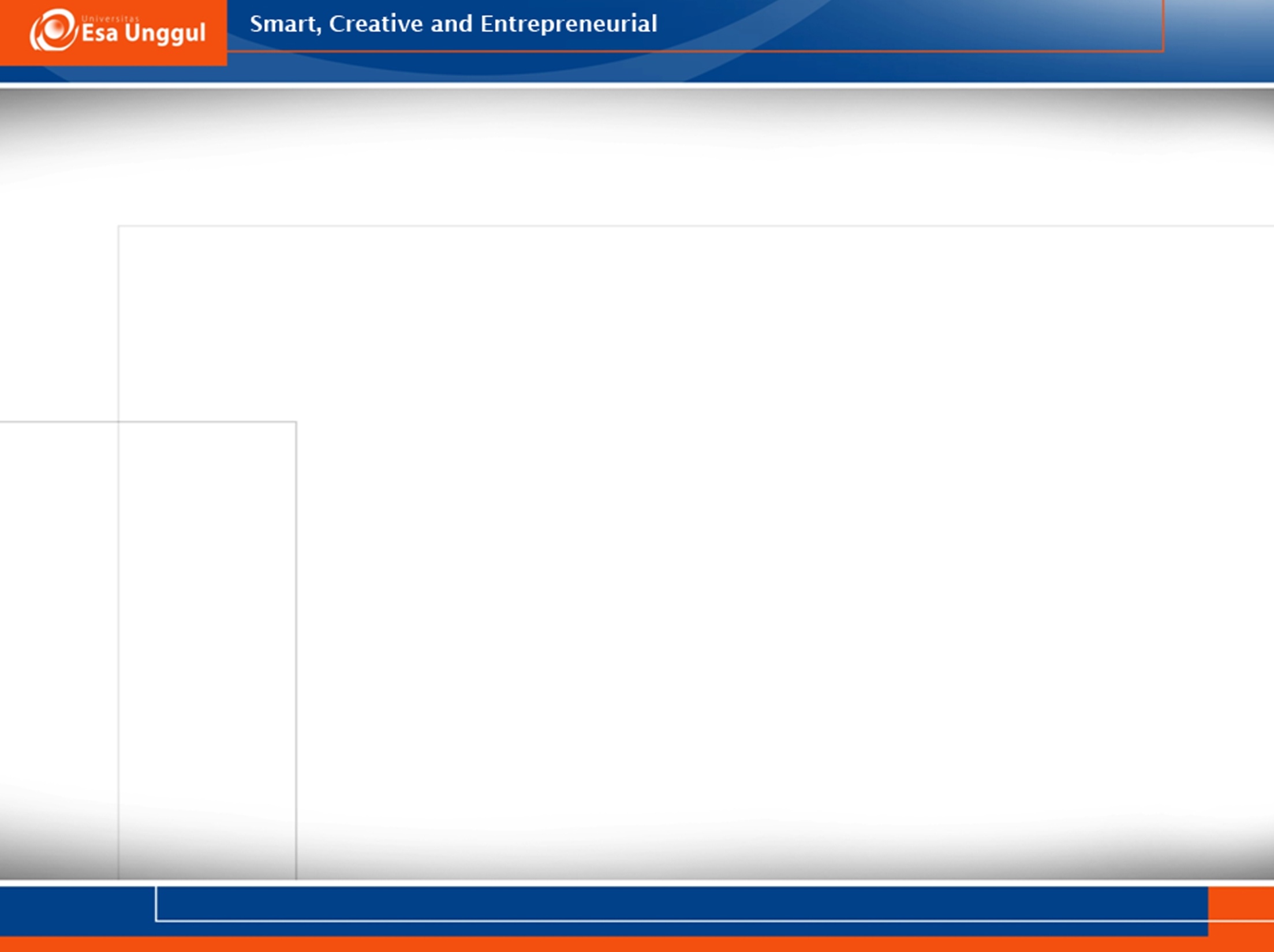 Low Confidence in Interoperability Goals
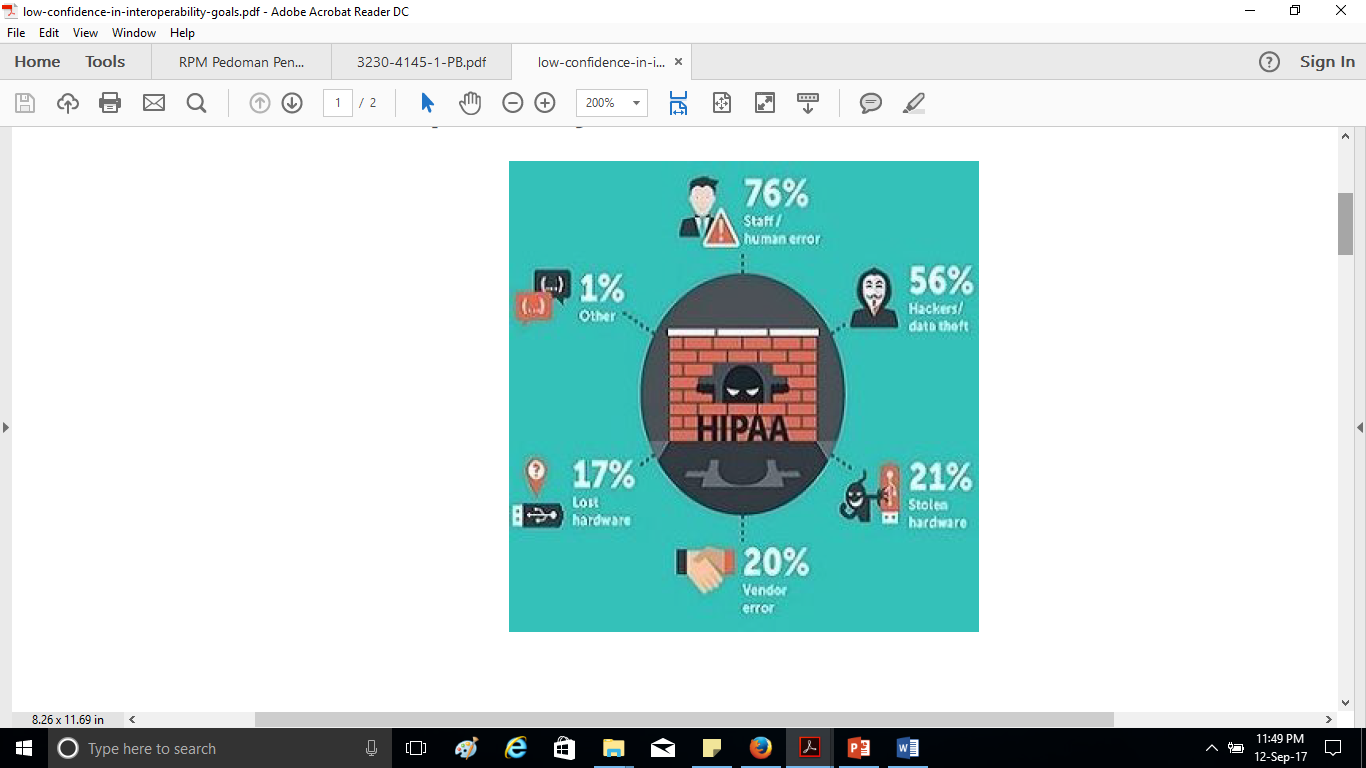 Sumber: Healthmanagement.org
[Speaker Notes: HIPAA (Health Insurance Portability and Accountability Act)]
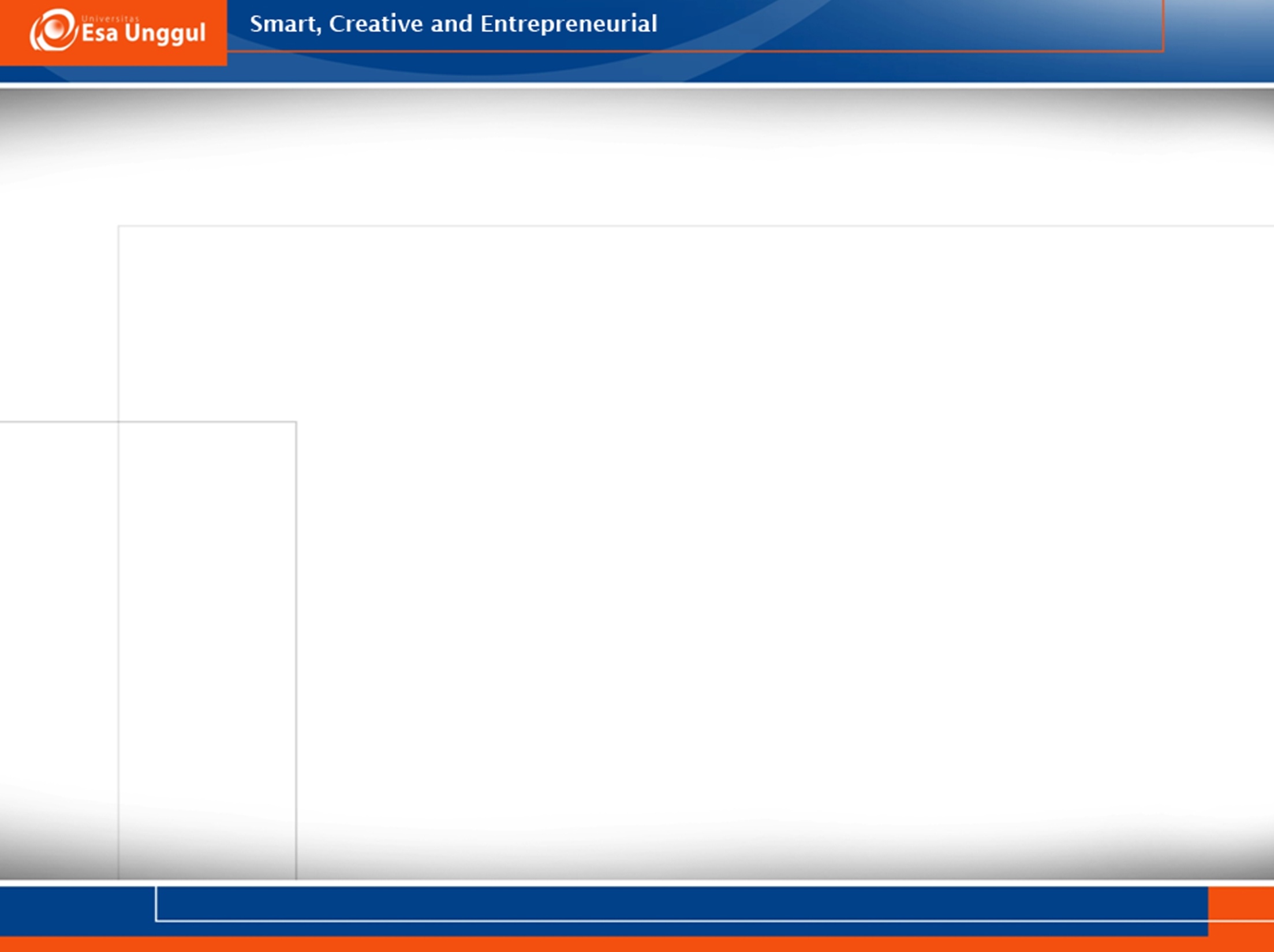 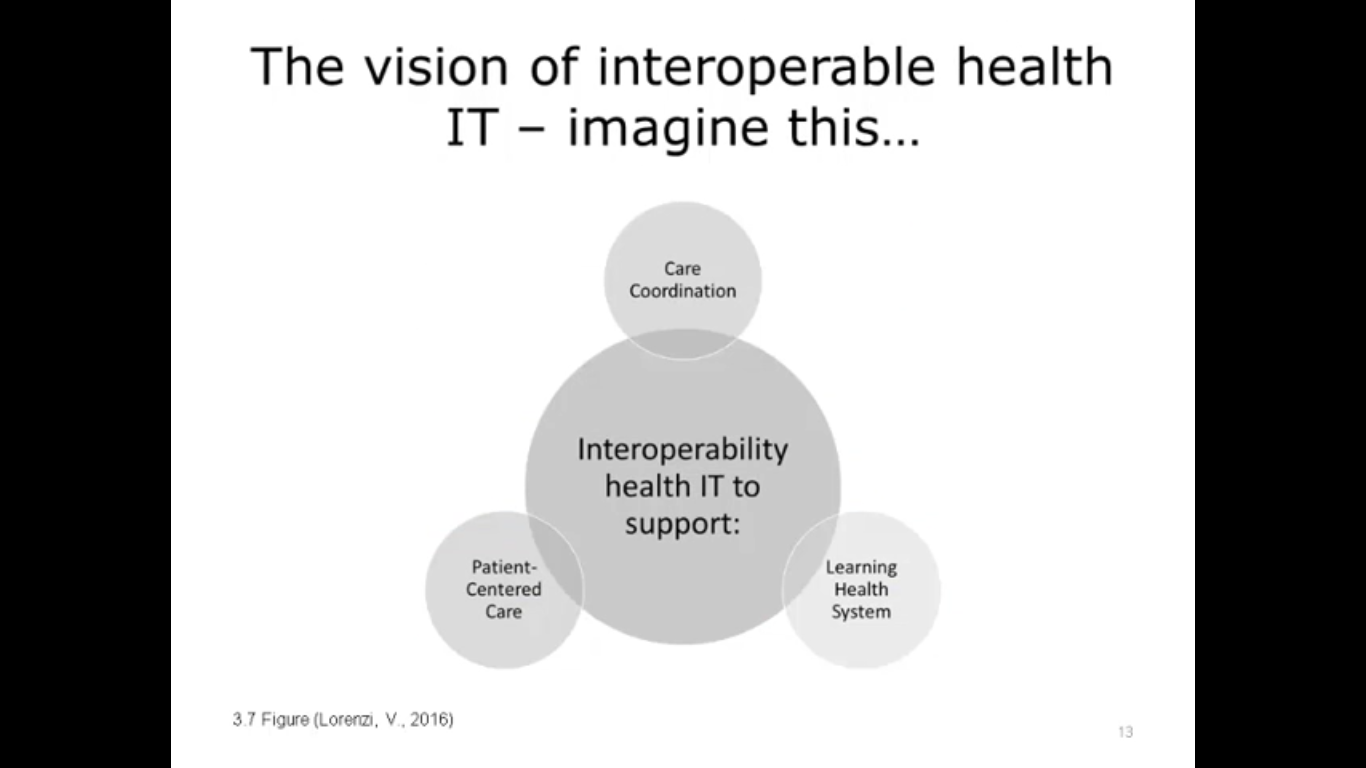 [Speaker Notes: HIPAA (Health Insurance Portability and Accountability Act)]
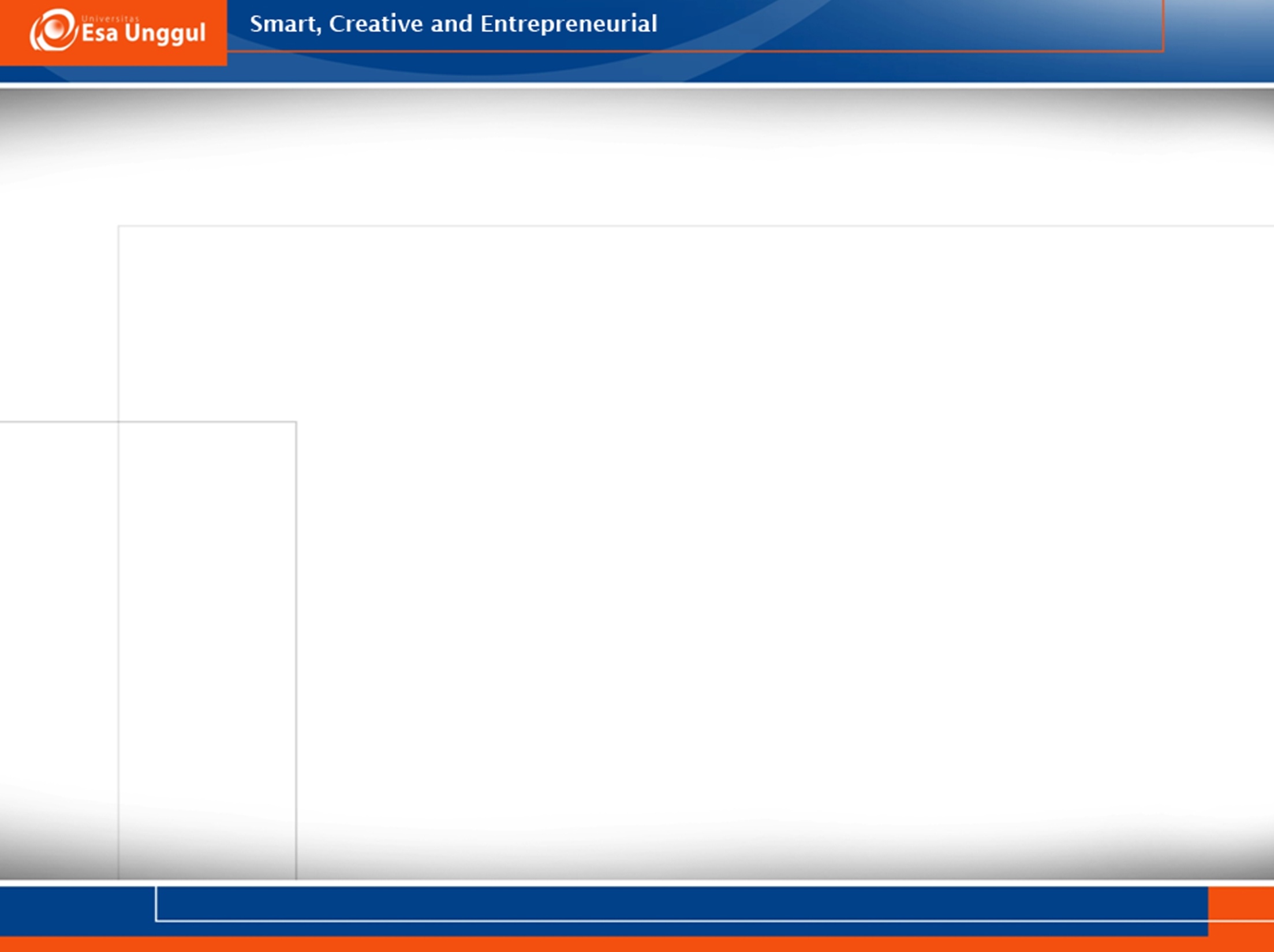 Benefit of Interoperability
Informasi yang tersedia mendukung perawatan yang lebih baik Koordinasi yang lebih baik antar wali Data lebih lengkap tersedia lebih awal untuk membantu keputusan dokter Data tersedia bagi lebih banyak peserta dalam proses perawatan

Keterlibatan pasien dan pengasuh Akses tepat waktu ke data Mampu menyumbangkan data Mampu berkomunikasi

Perawatan lebih efisien, lebih bernilai Alur kerja yang lebih halus, sedikit penundaan Kurang banyak pekerjaan

Data tersedia untuk meningkatkan populasi dan kesehatan masyarakat
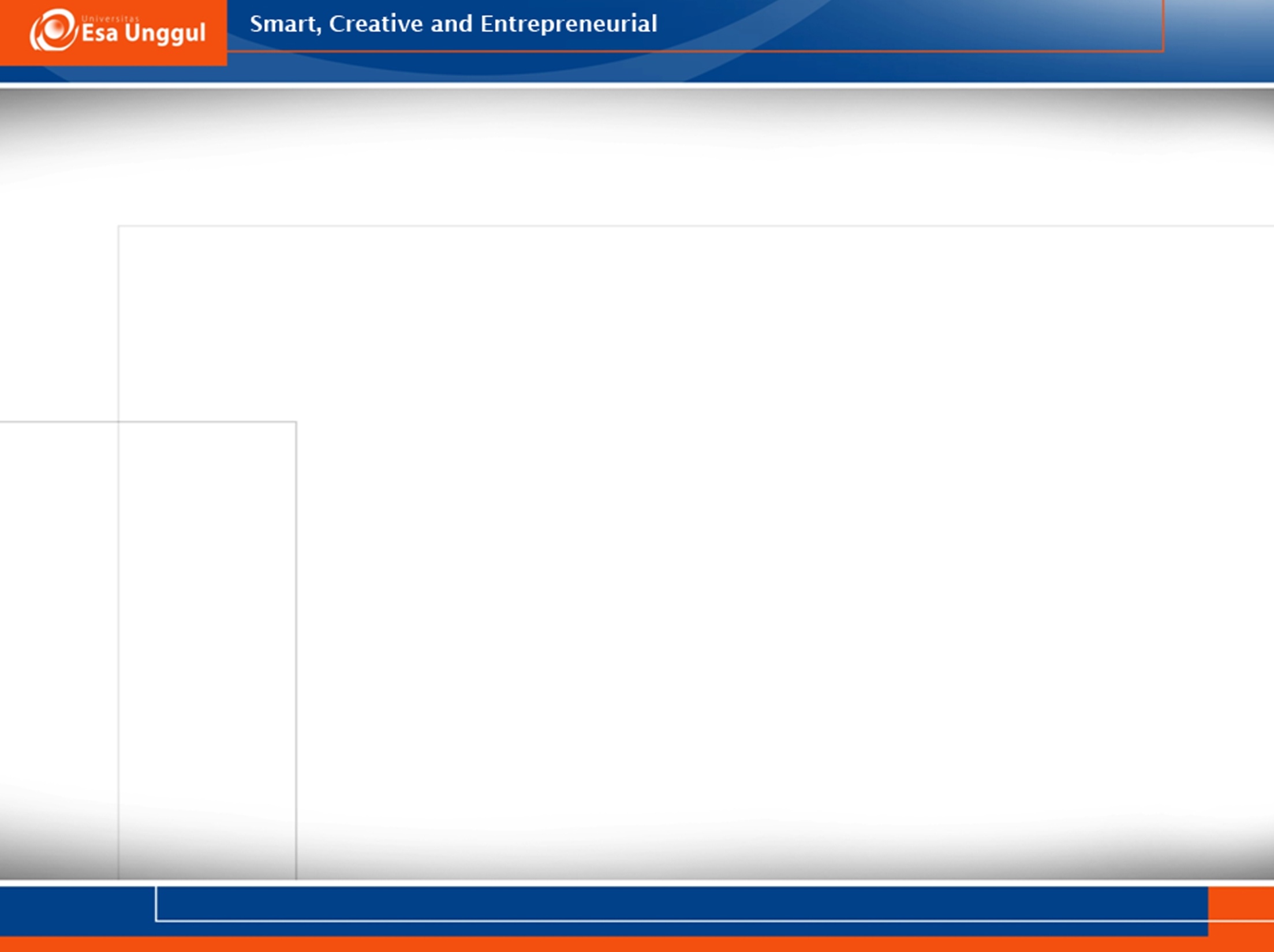 Dari perspektif penyedia, interoperabilitas memberikan kemampuan penting:
Data capture untuk digunakan oleh klinisi dan orang lain di tempat perawatan
Teknologi untuk terus menganalisa apa yang terjadi kapan dan dimana (memungkinkan untuk optimasi)
Dukungan keputusan dengan peringatan otomatis dan pemberitahuan
Transfer informasi yang tidak sempurna antara dan di dalam setting perawatan
Bantuan bagi penyedia layanan untuk mengikuti pasien mereka selama perawatan mereka
Remote pengiriman perawatan
Dukungan analisis data untuk kepentingan populasi yang lebih luas
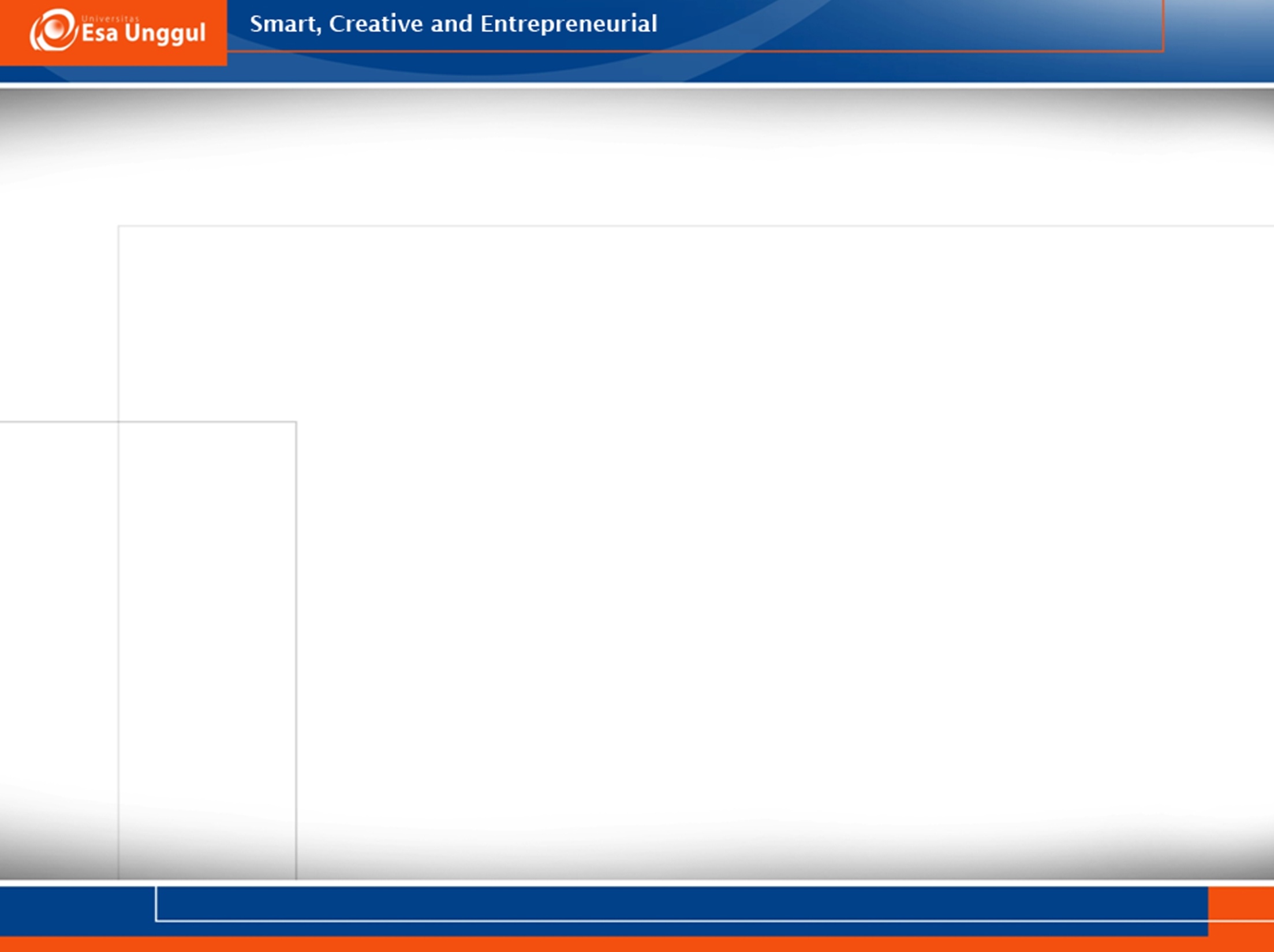 Benefits of Interoperability: Patient perspective
Masa depan: perawatan kesehatan di dunia interoperabel
Dengan persetujuan pasien, informasi perawatan kesehatan akan dipertukarkan dengan mulus dan aman antara dan di antara beragam sistem
Diadaptasi dari panel standar teknologi informasi kesehatan
Penyedia perawatan akan memiliki akses instan ke data dari penyedia layanan dan pengaturan perawatan lainnya, termasuk:	
Daftar obat aktif dan masa lalu
Alergi
Masalah dan diagnosis terkini dan sebelumnya
Discharge dan ringkasan kunjungan
Hasil lab dan hasil tes lainnya, termasuk gambar
Pendaftaran dan informasi asuransi
Pasien juga bisa merekam temuannya sendiri dan membagikannya secara elektronik bersama dokternya
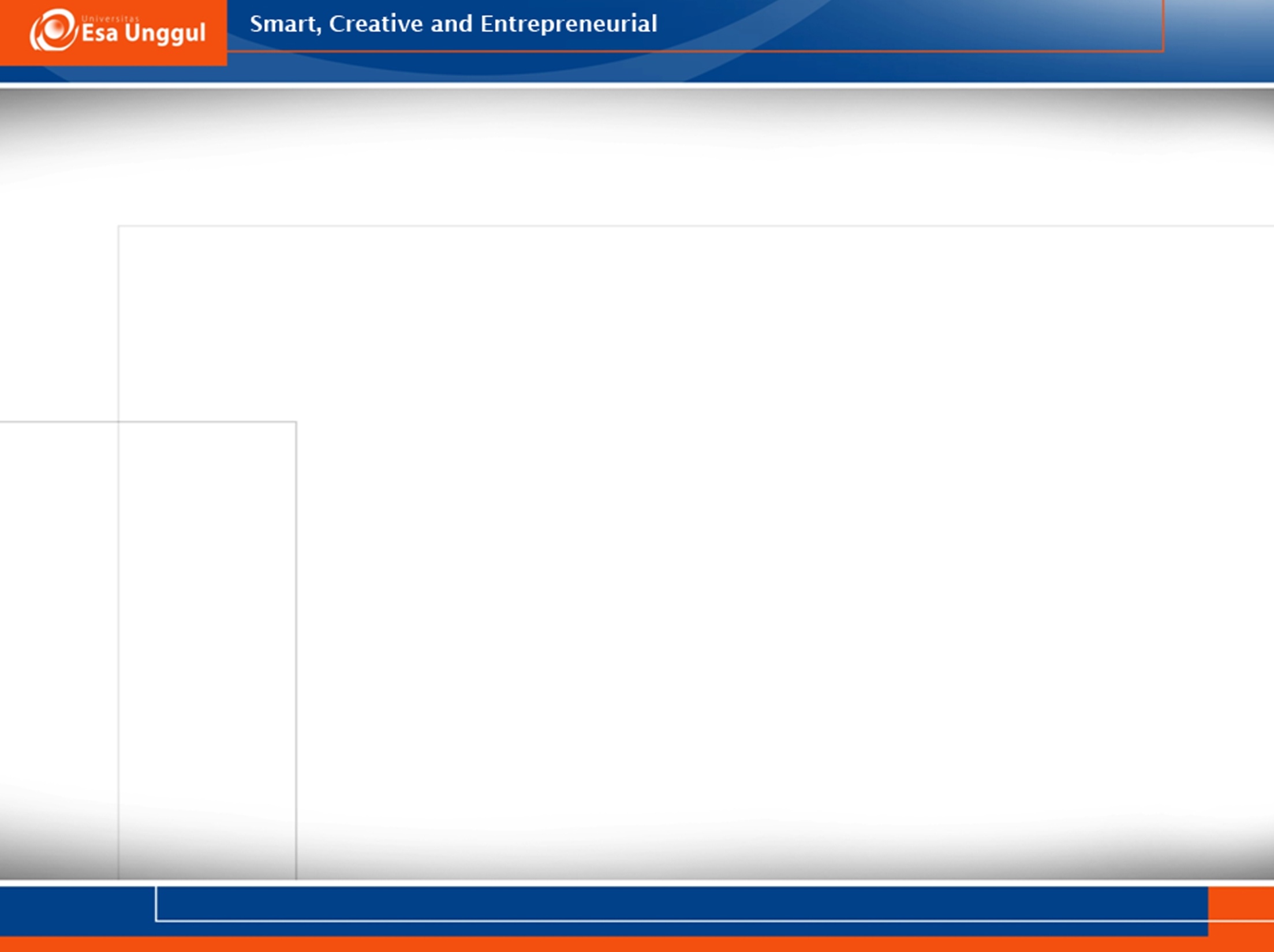 Model Organisasi
Model organisasi data tersentralisasi 
	Memberikan kemudahan dalam pengembangan dan 
	pemeliharaan
 
Model organisasi terdistribusi
	Mudahnya mengembangkan database. Dampak model 
	organisasi terdistribusi adalah:
		1.  Menghasilkan keragaman data
		2.  Dinamis
		3.  Kepercayaan dan kesesuaian data
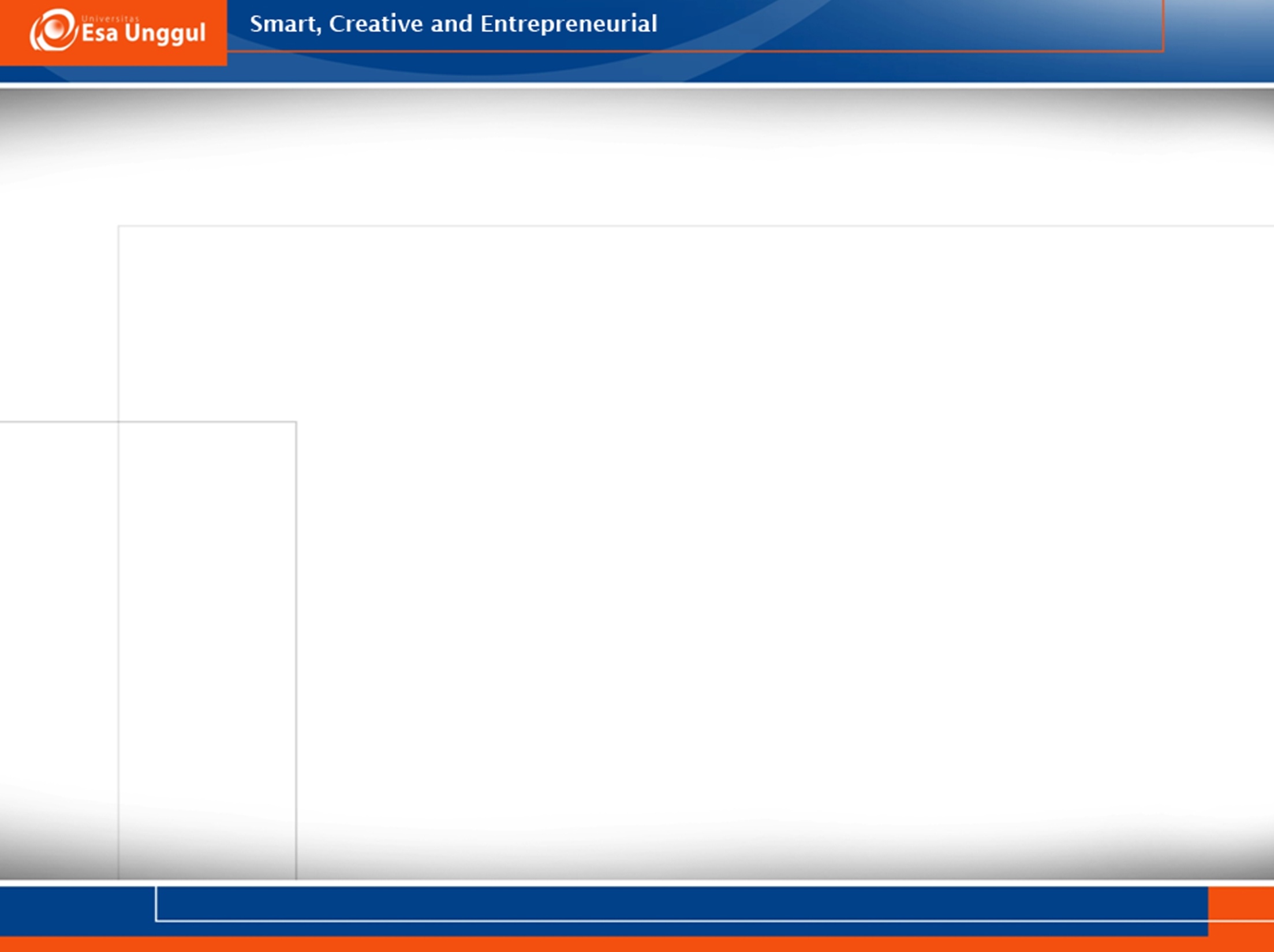 Masalah keragaman interoperabilitas terjadi pada berbagai jenis, yaitu:
Keragaman Informasi
Syntatic Interoperability: nama, attribute, format
Structural Interoperability: struktur, skema informasi
Sematic Interoperability: sematik/arti konsep
Keragaman Sistem	
Digital Media Repository Management System
Database Management System 
Operating System 
Hardware
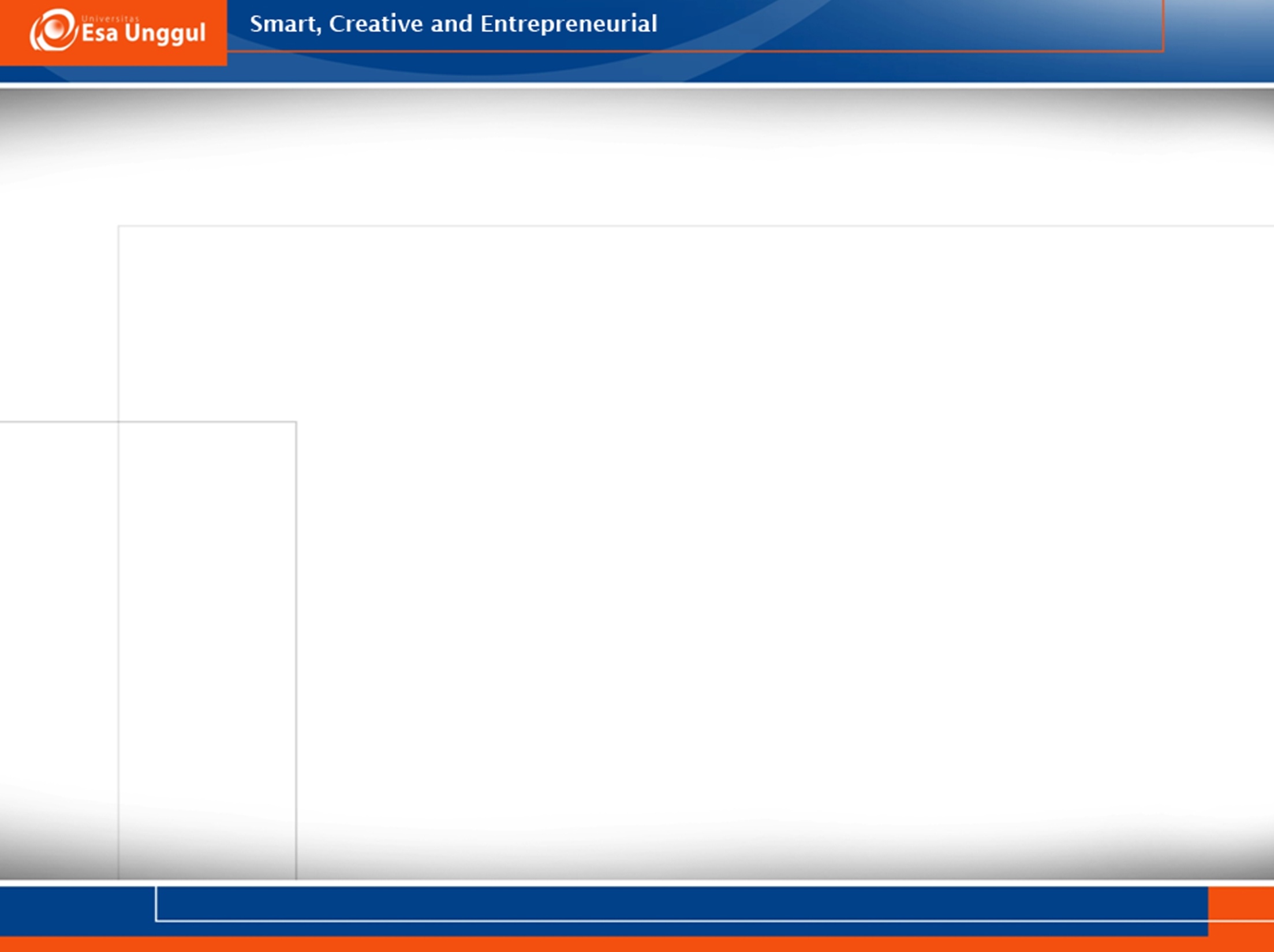 Generasi Sistem Interoperabilitas Informasi
Keragaman Hardware, OS dan Komunikasi, merupakan maslah utama
70’an
Generasi
Sistem 
Interoperabilitas
Informasi
Keragaman model dalam tahap sematik (Query, Concurrency, Control)
80’an
Isu semantic menjadi perhatian dikarenakan besar sumber informasi
90’an
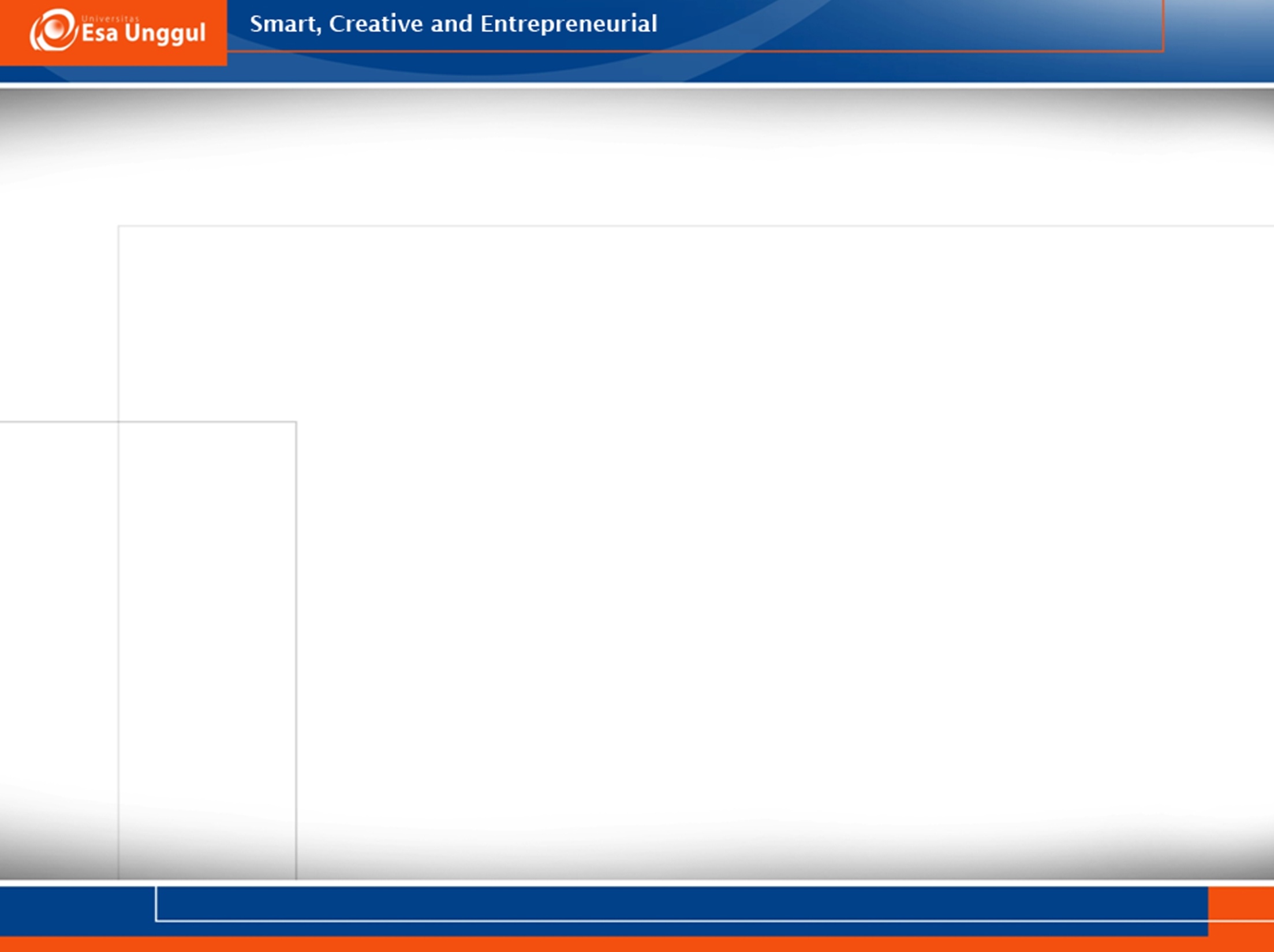 Generasi Sistem Interoperabilitas Informasi
80’an
90’an
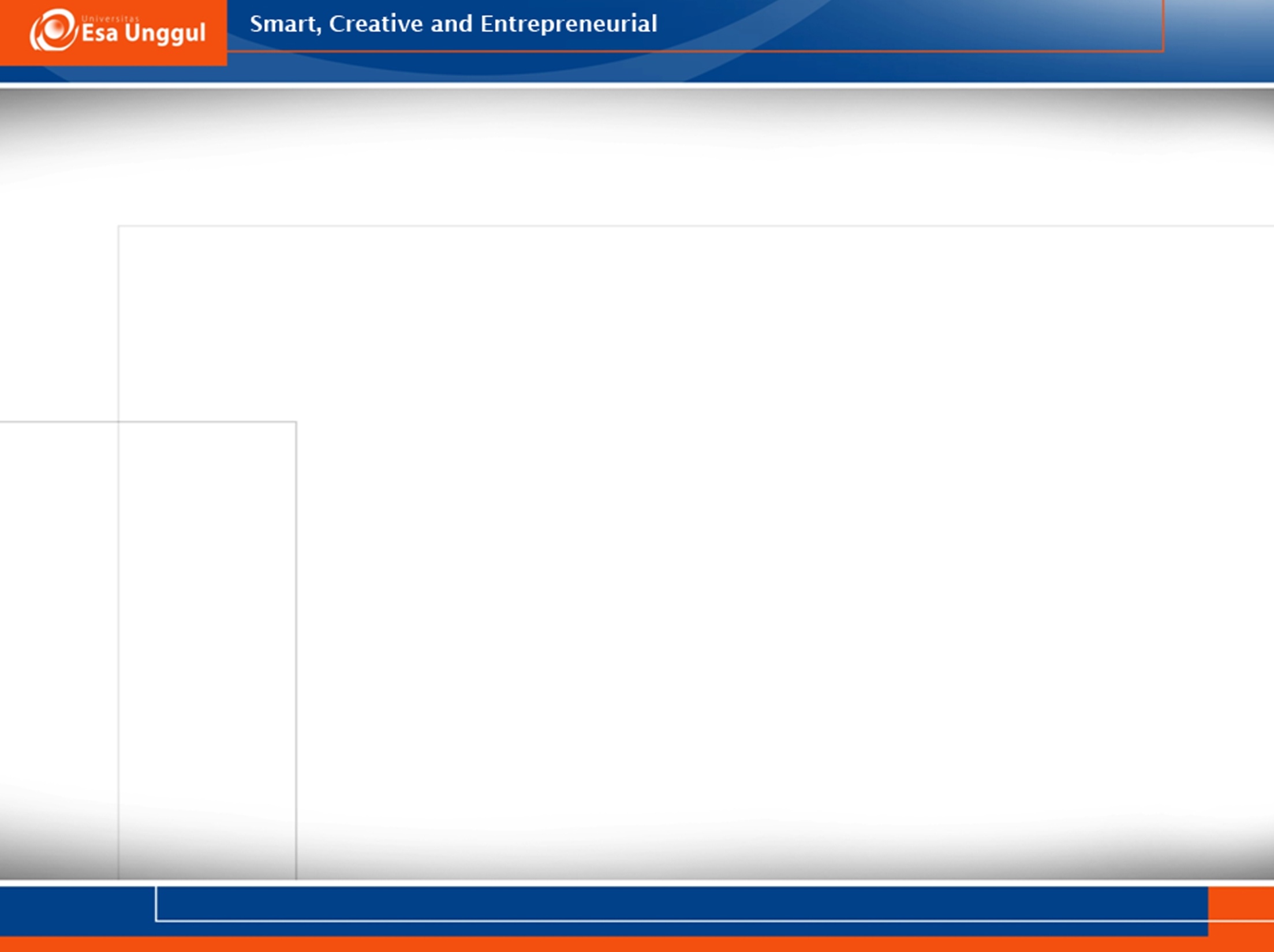 Lanjut >>
80’an
90’an
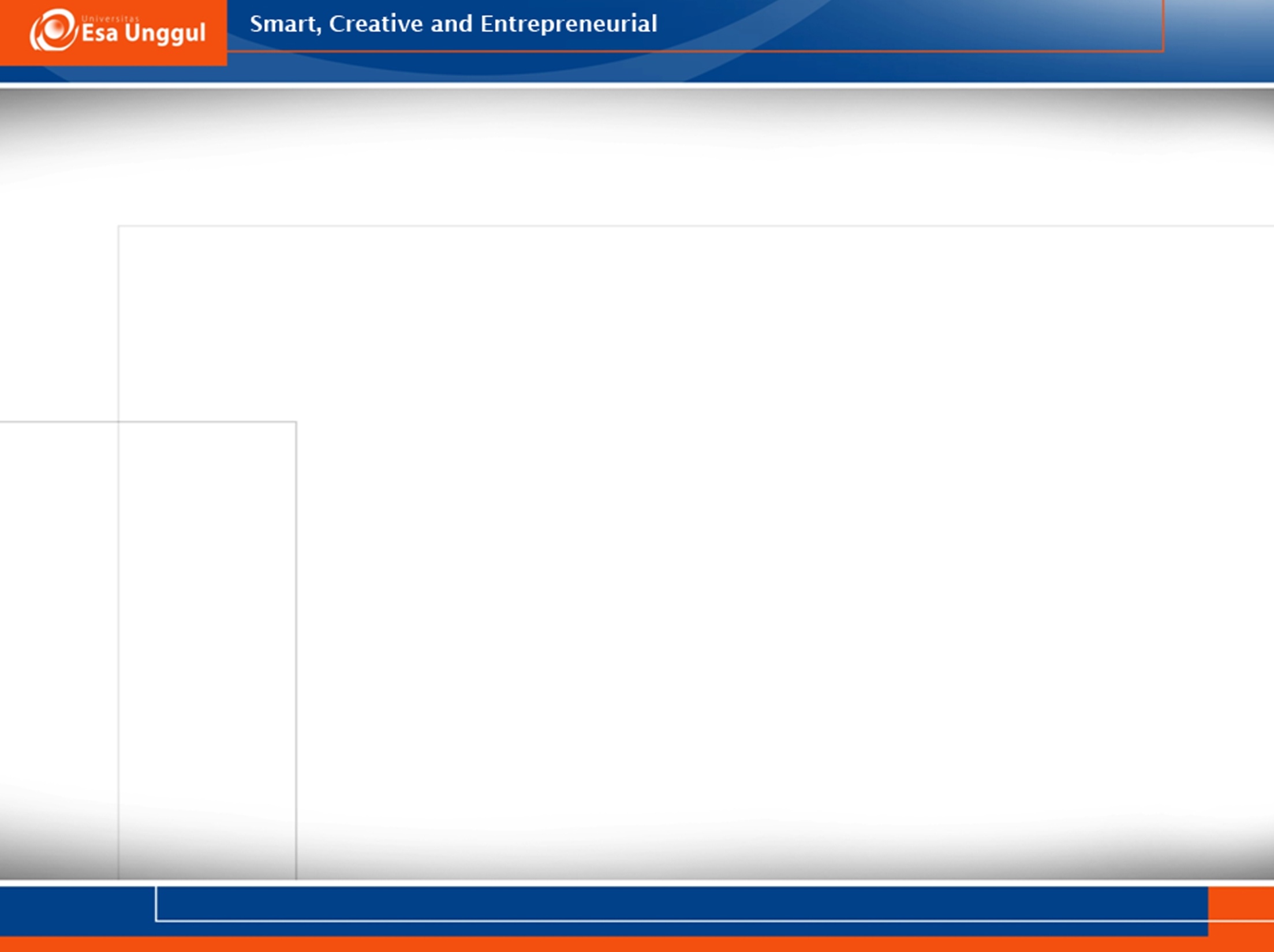 Lanjut >>
80’an
90’an
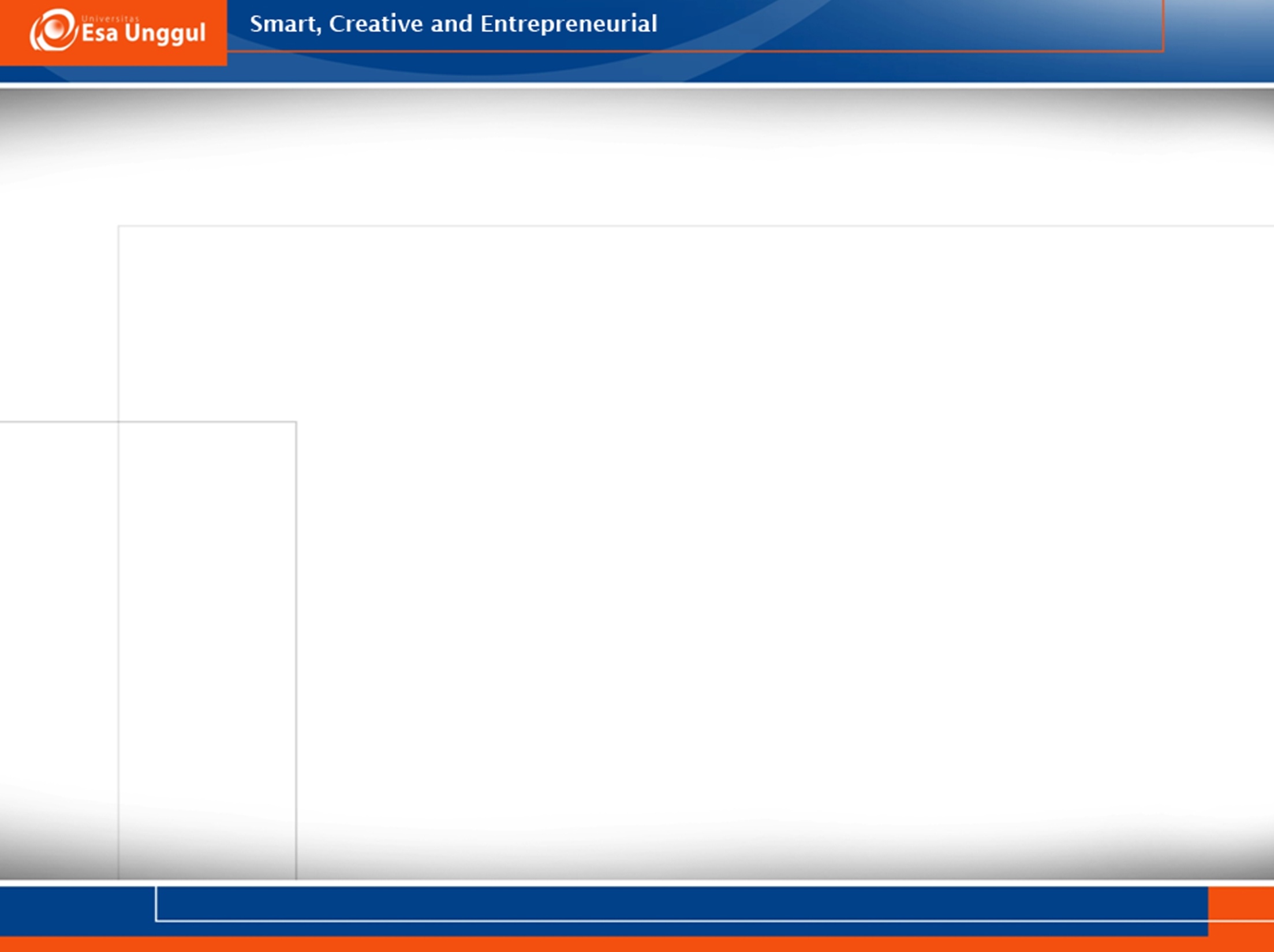 Lanjut >>
80’an
90’an
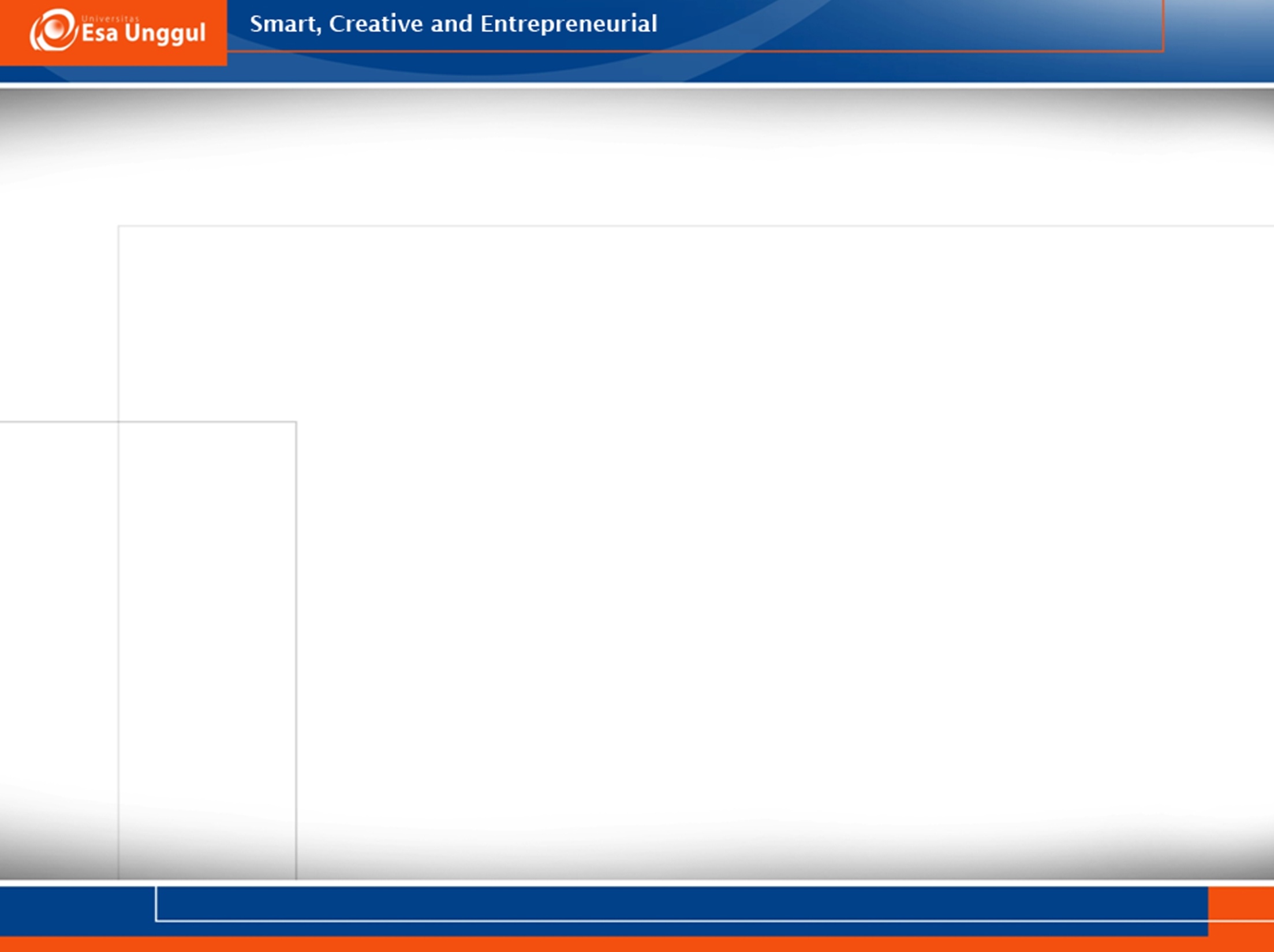 Lanjut >>
80’an
90’an
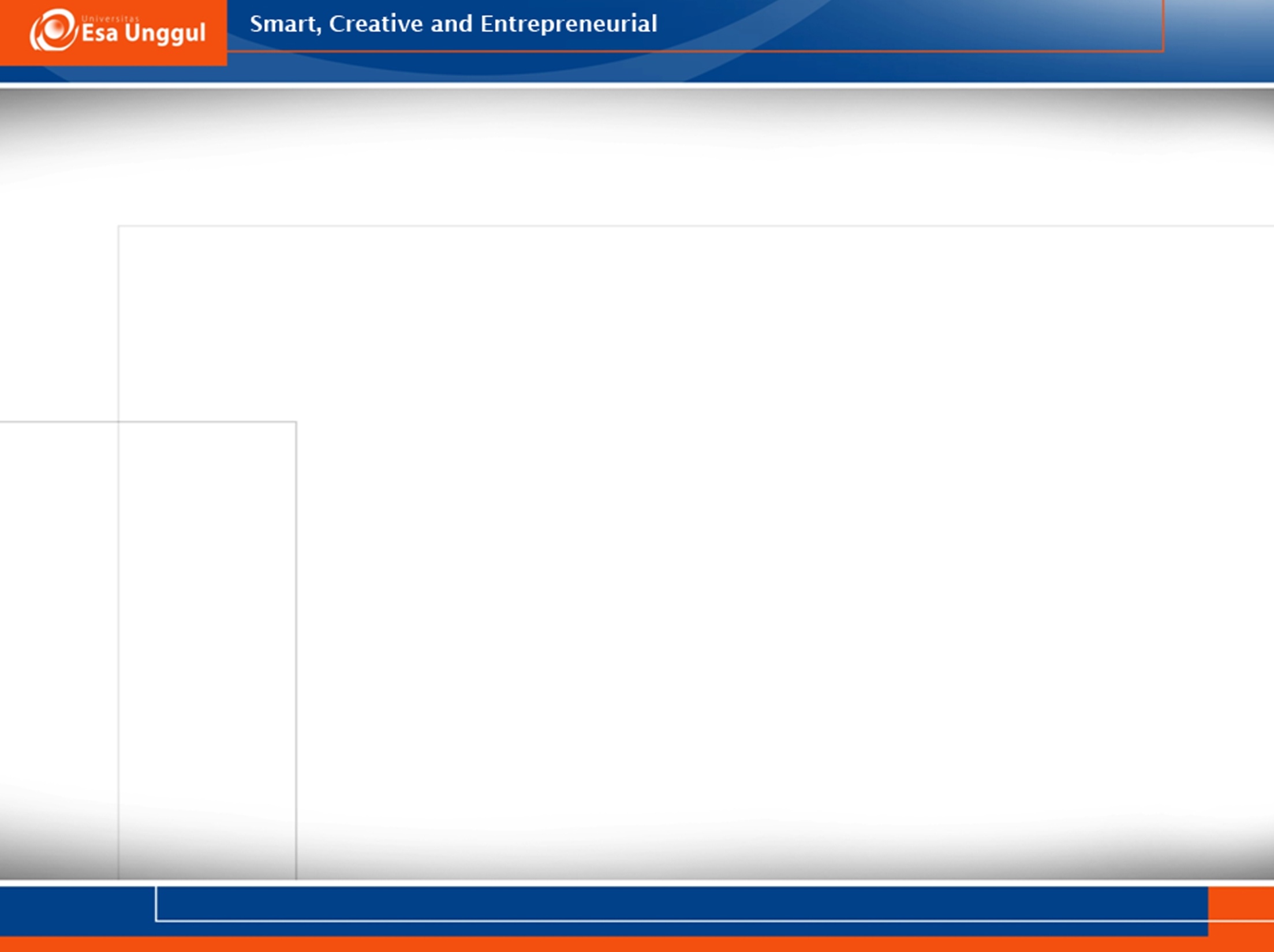 Beberapa Arsitektur Interoperabilitas
ANSI/SPARC
Federated Database
Data Warehouse
Mediated System
80’an
ANSI/SPARC
	Mengatasi keragaman database, yang terdiri atas 3 level, yaitu:
External level: view dari setiap user
Conceptual level: conceptual schema yang terdiri atas data logic struktur dan hubungan antar struktur
Internal level: memberikan skema internal untuk data
90’an
[Speaker Notes: SPARC (Scalable Processor Architecture) -> microprocessor berasitektur RISC (Reduced Instruction Set Computer) yang di desain oleh SUN Microsystem tahun 1985.
ANSI -> Sebuah lembaga nirlaba swasta yang mengawasi pengembangan standar consensus sukarela untuk produk, jasa, proses, sistem dan personel di USA]
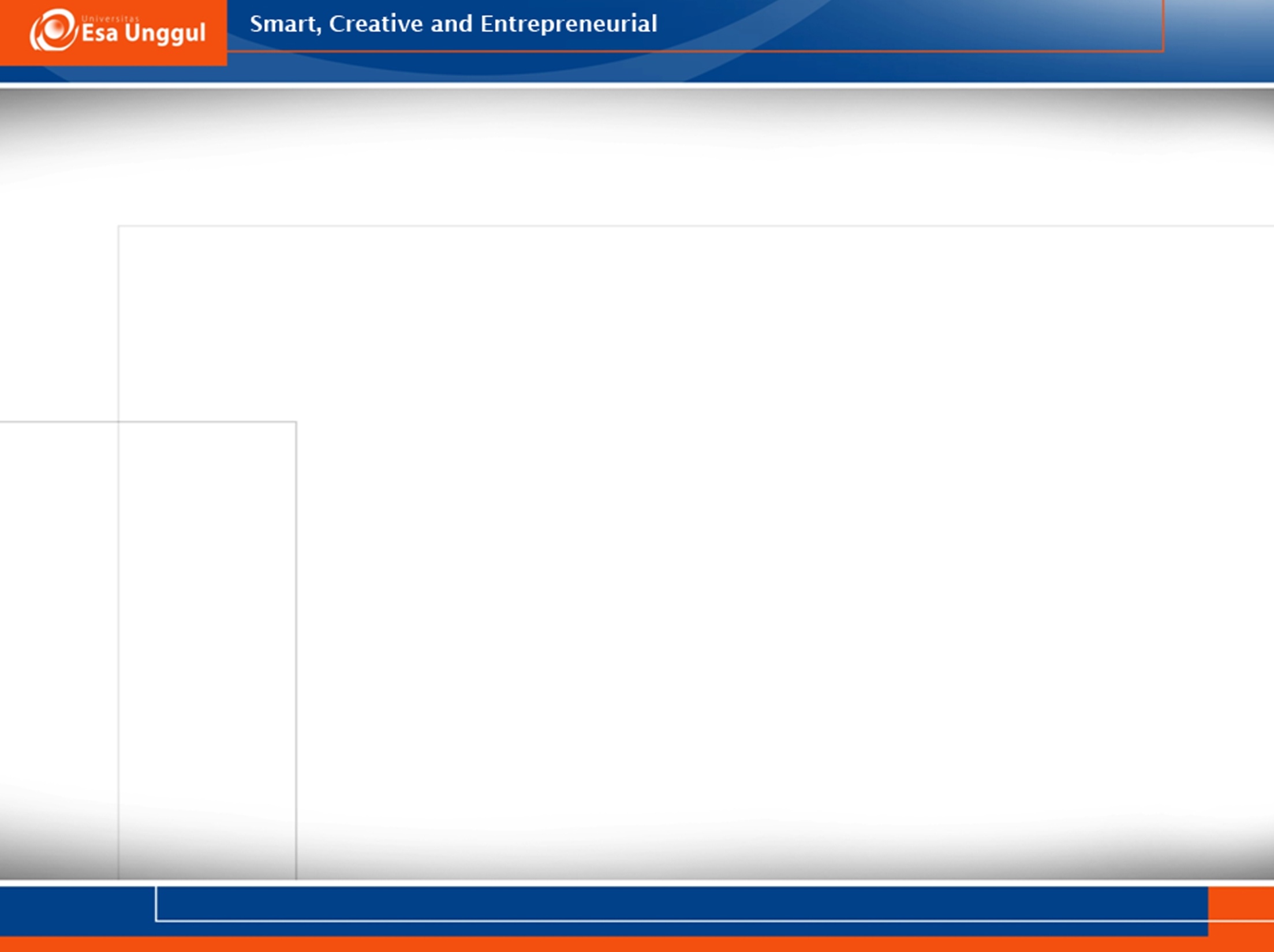 Arsitektur ANSI/SPARC
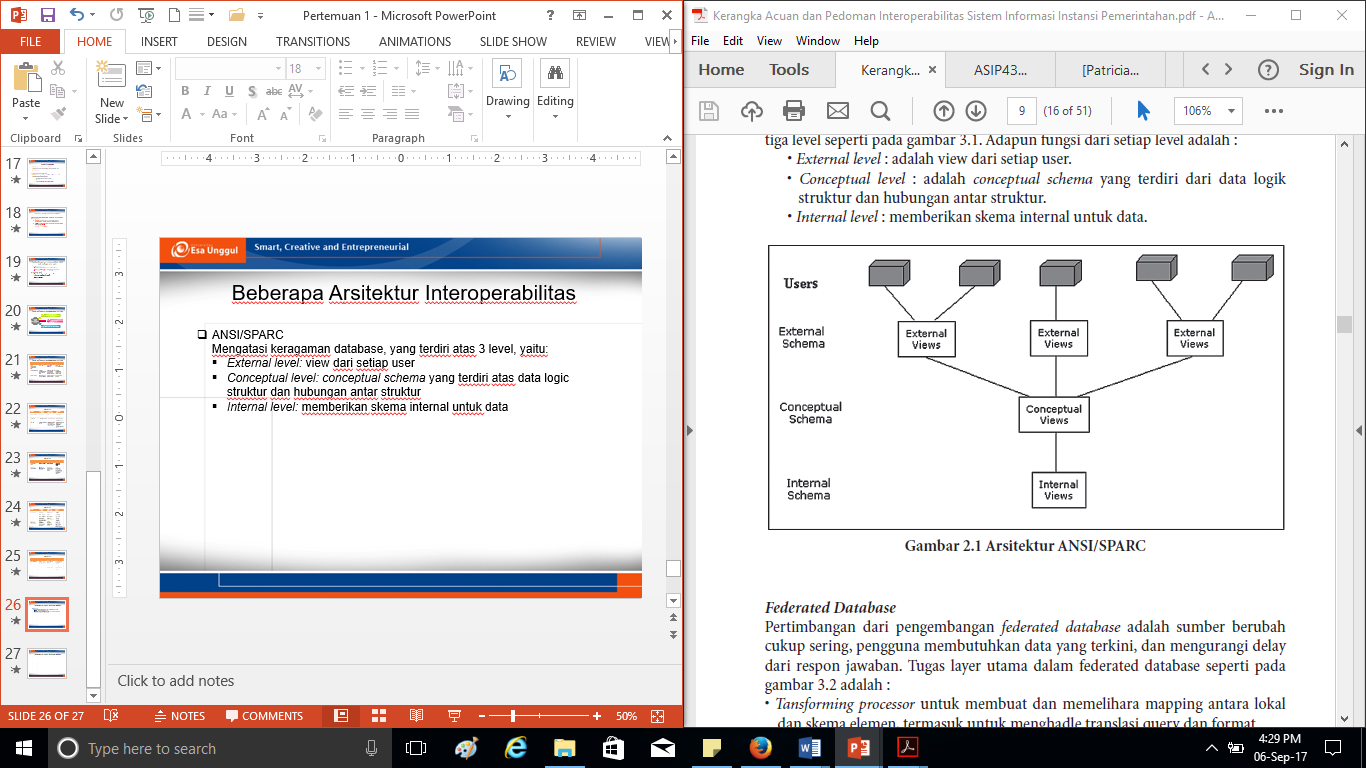 80’an
90’an
Sumber: DEPKOMINFO
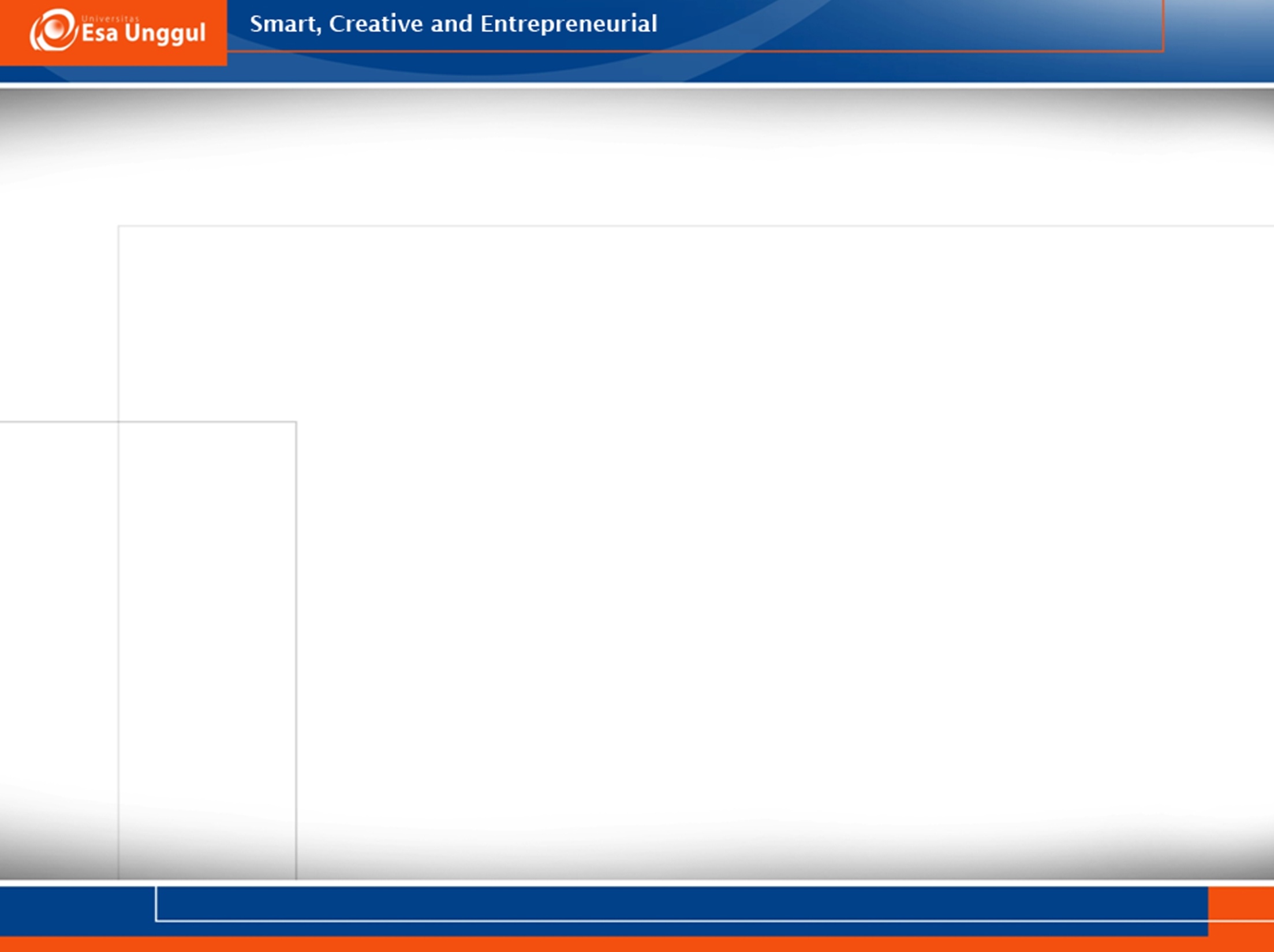 Federated Database
Pertimbangan dari pengembangan federated database adalah sumber berubah cukup sering, pengguna membutuhkan data yang terkini, dan mengurangi delay dari respon jawaban.
80’an
90’an
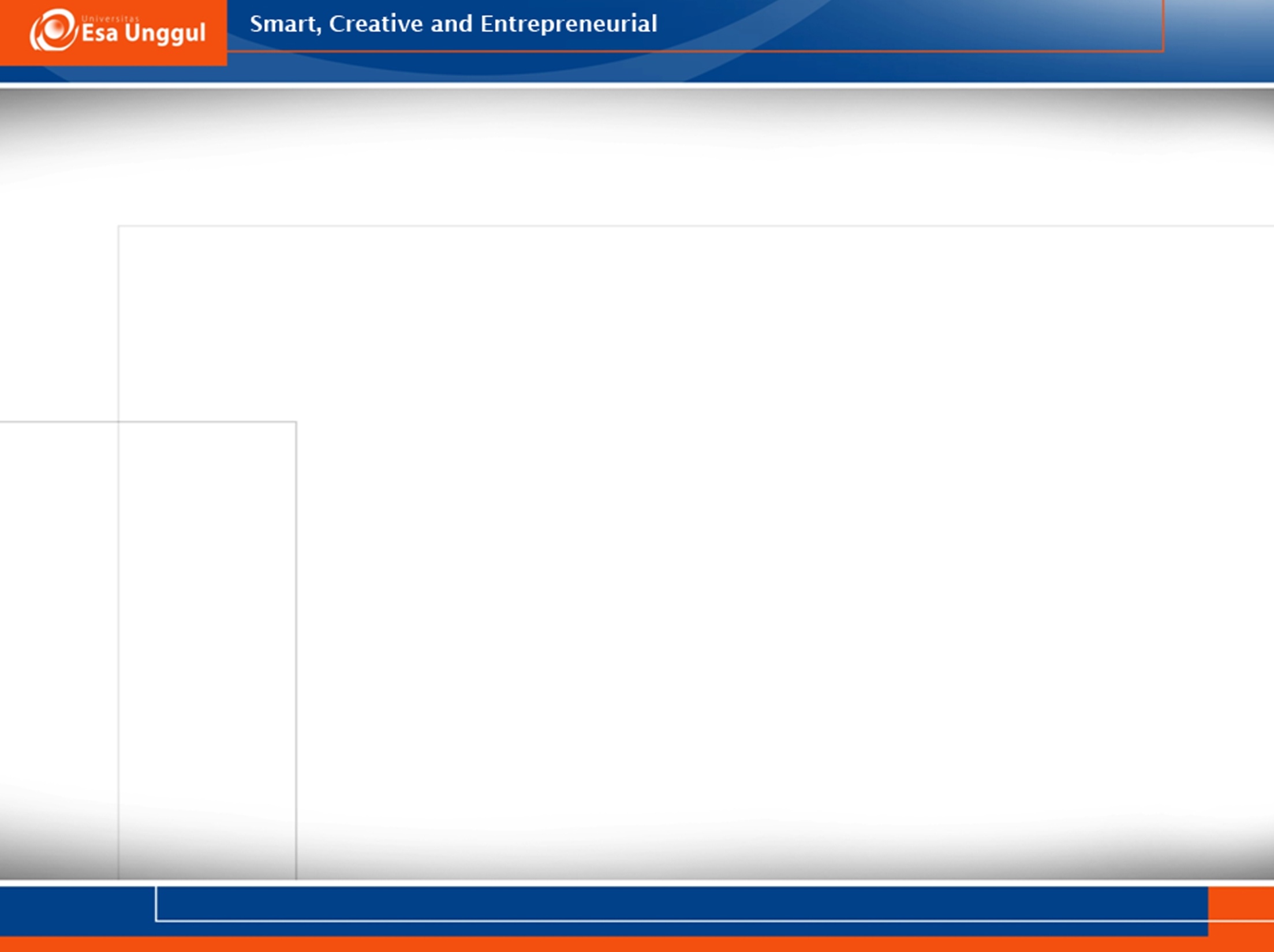 Arsitektur Federated Database
Tansforming processor untuk membuat dan memelihara mapping antara local dan skema elemen, termasuk untuk menghadle translasi query dan format.

Filtering processor untuk mengontorl operasi dan akses kontrol pada export schema.

Construction procesor untuk mengintegrasikan beberapa sumber yang berbeda dalam mengatasi ketiak konsistensian dan juga konflik
80’an
90’an
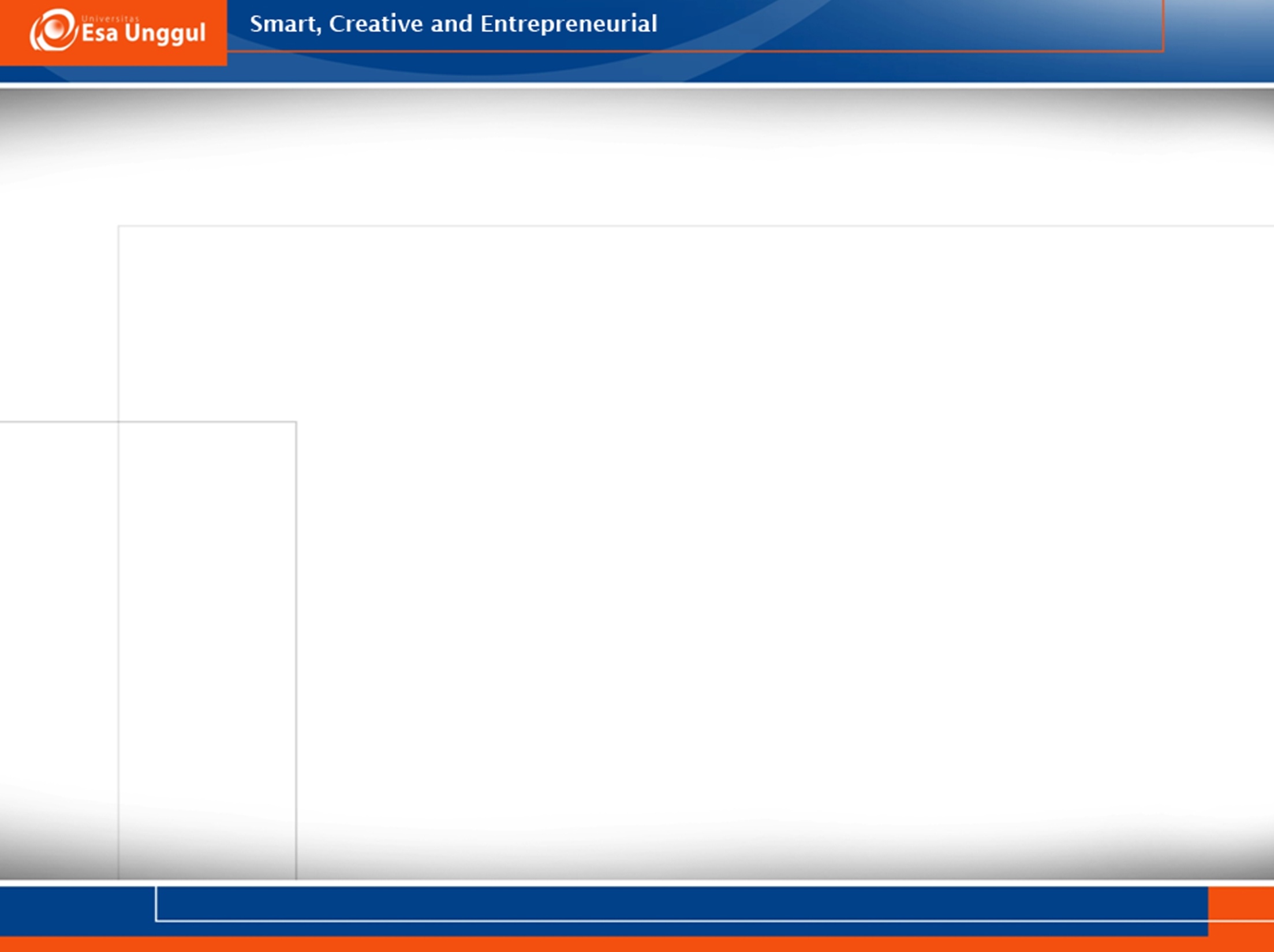 Arsitektur Federated Database
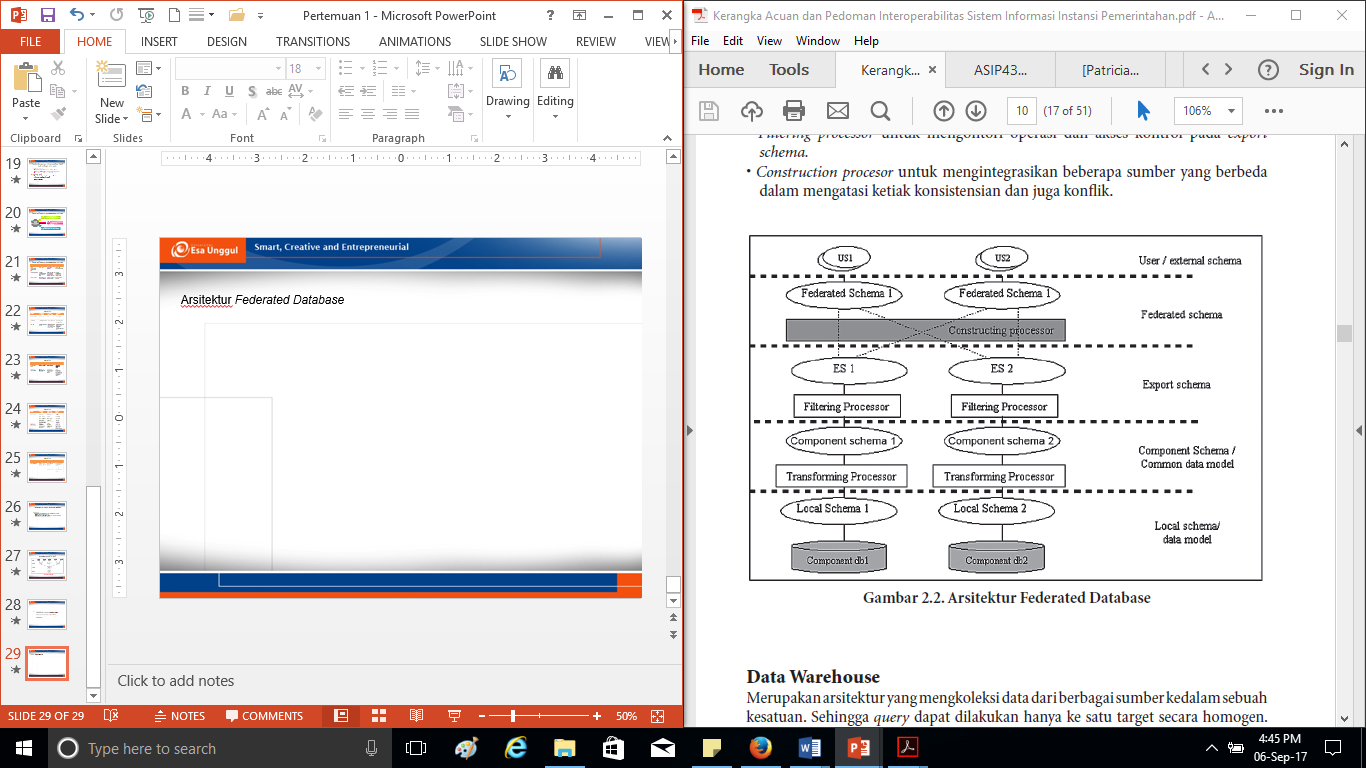 80’an
90’an
Sumber: DEPKOMINFO
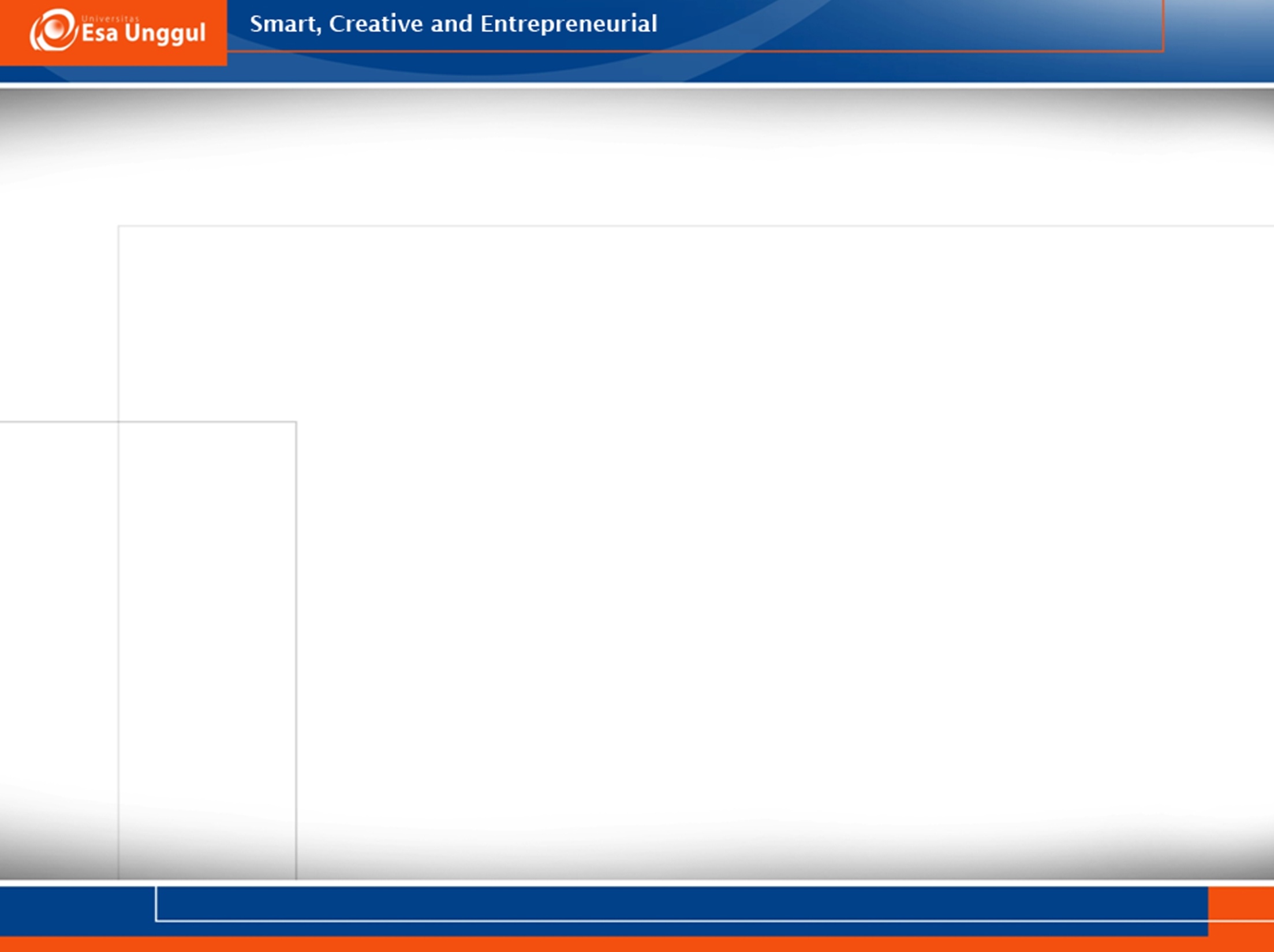 Data Warehouse
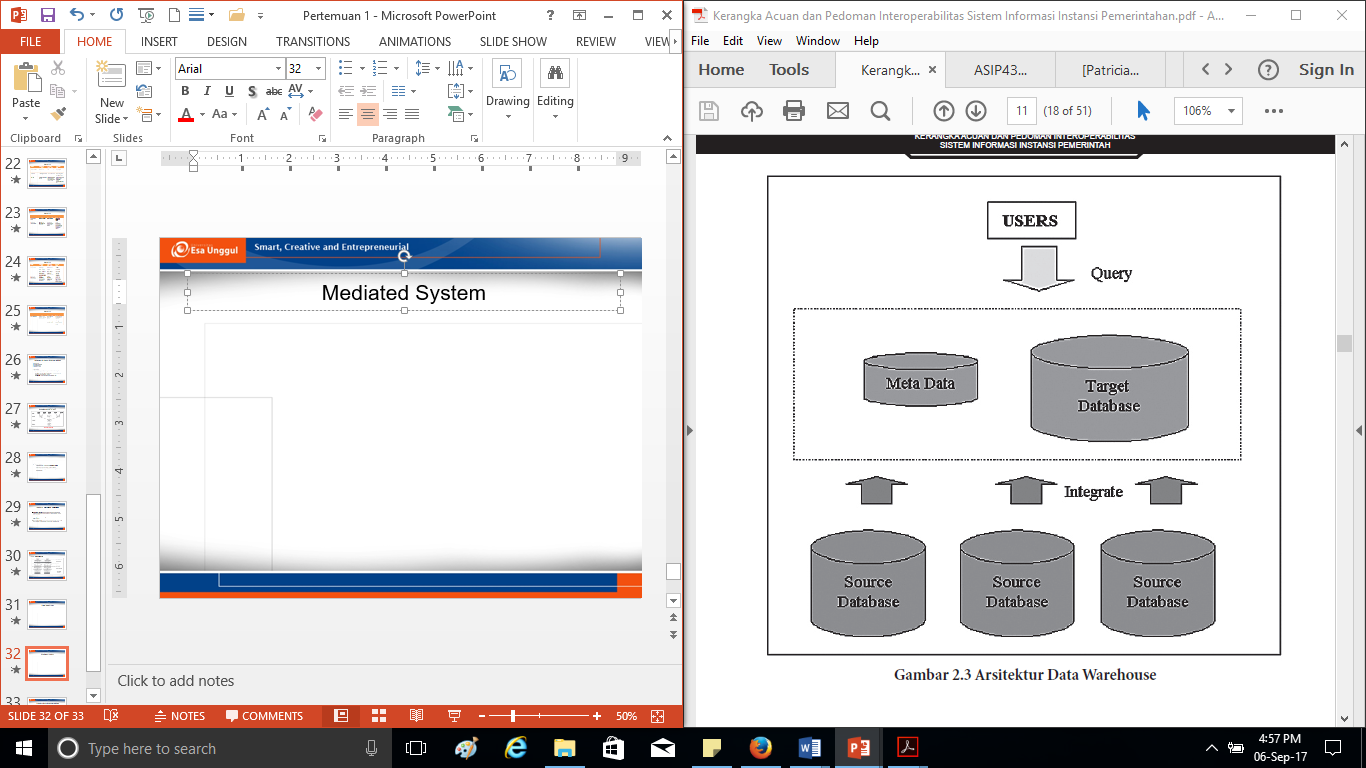 80’an
Sumber: DEPKOMINFO
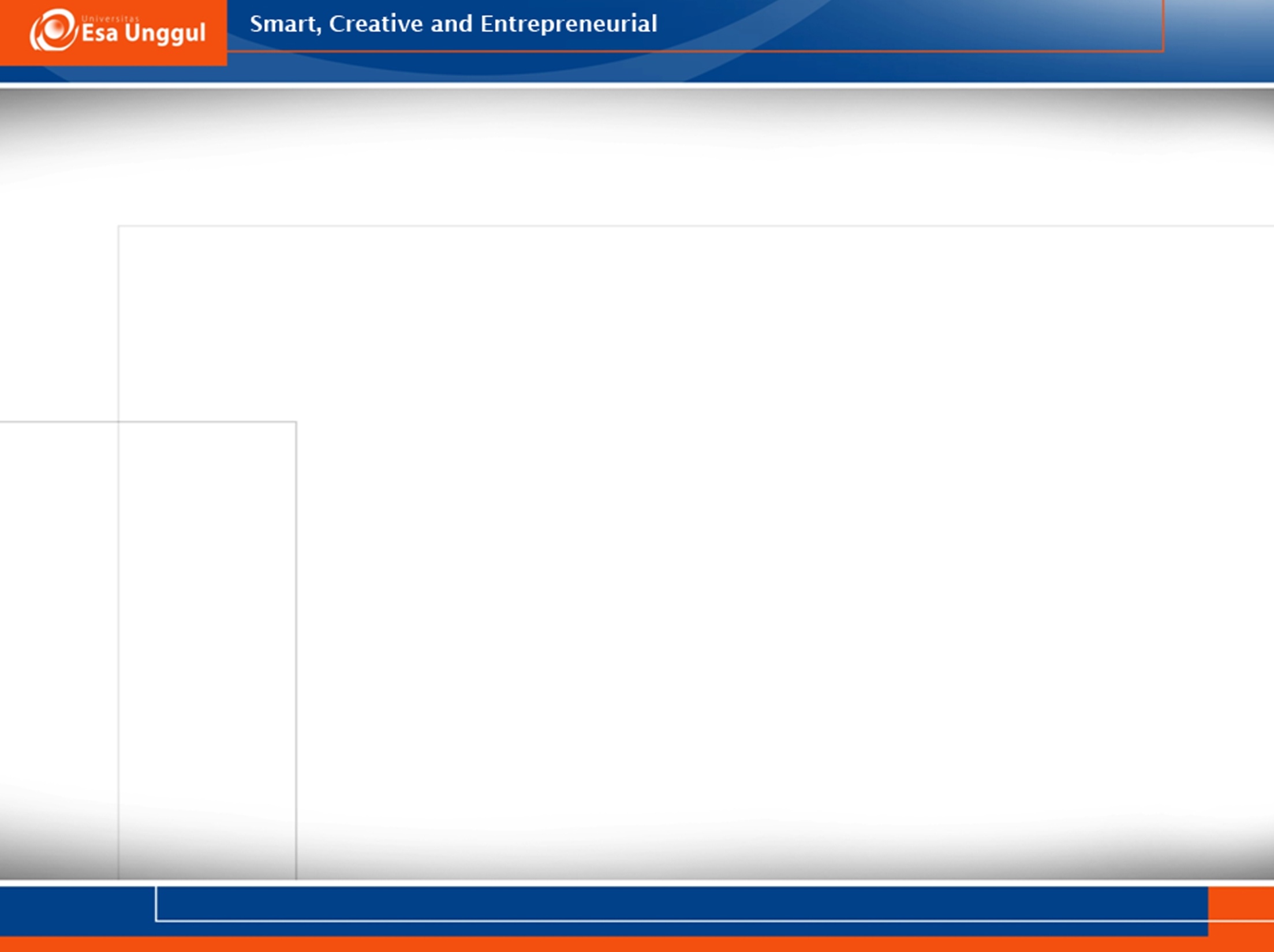 Mediated System
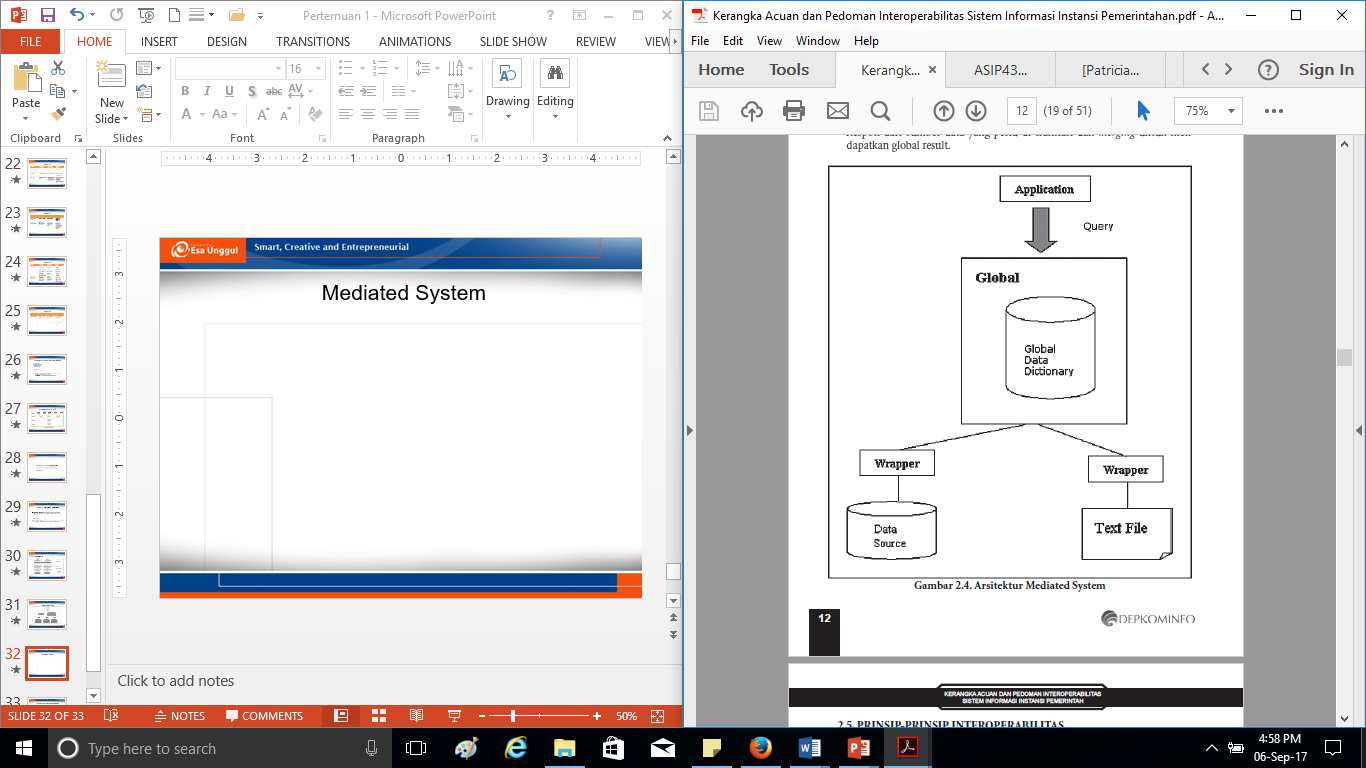 80’an
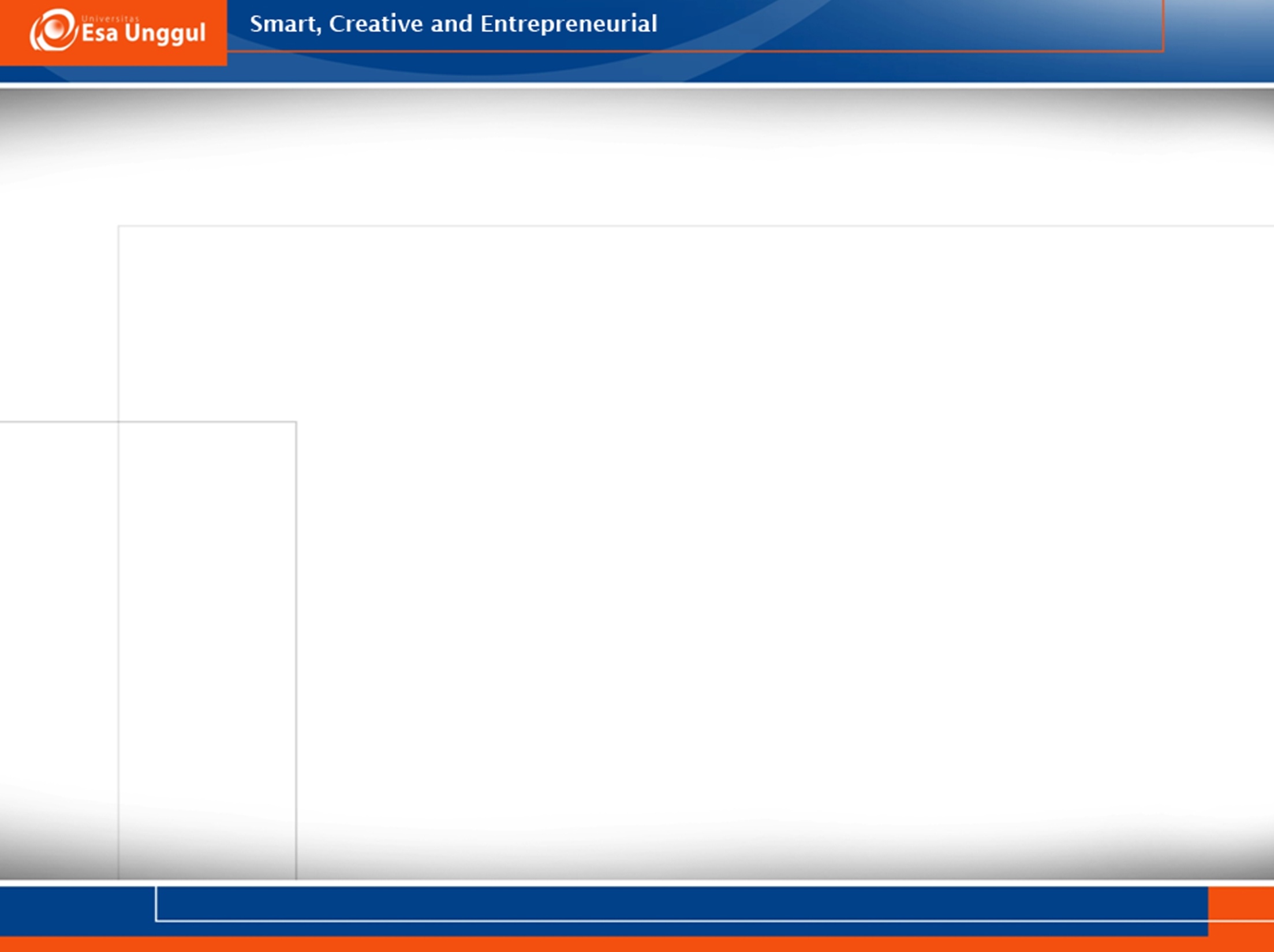 Prinsip-prinsip Interoperabilitas
Tujuan prinsip-prinsip interoperabilitas adalah untuk menjadi dasar penyusunan kebijakan dan pengambilan keputusan adminisratif
Prinsip-prinsip Interoperabilitas adalah:
Setiap instansi pemerintah pusat wajib memiliki skema data yang teknologinya ditentukan oleh gugus tugas untuk interoperabilitas terkait dengan tupoksinya.
Skema data sebagaimana dimaksud dikoordinasikan oleh Government dalam suatu gugus tugas (task-force) inter institusi.
Pemerintah daerah dapat menyesuaikan atau mengacu pada skema data yang teknologinya ditentukan oleh gugus tugas (sesuai rujukan ketentuan Internasional) dari masing-masing instansi terkait.
Jenis data yang terbuka dan tertutup akan ditentukan oleh gugus tugas.
Transaksi data untuk interoperabilitas dilakukan dalam format terbuka yang teknologinya ditentukan oleh gugus tugas.
80’an
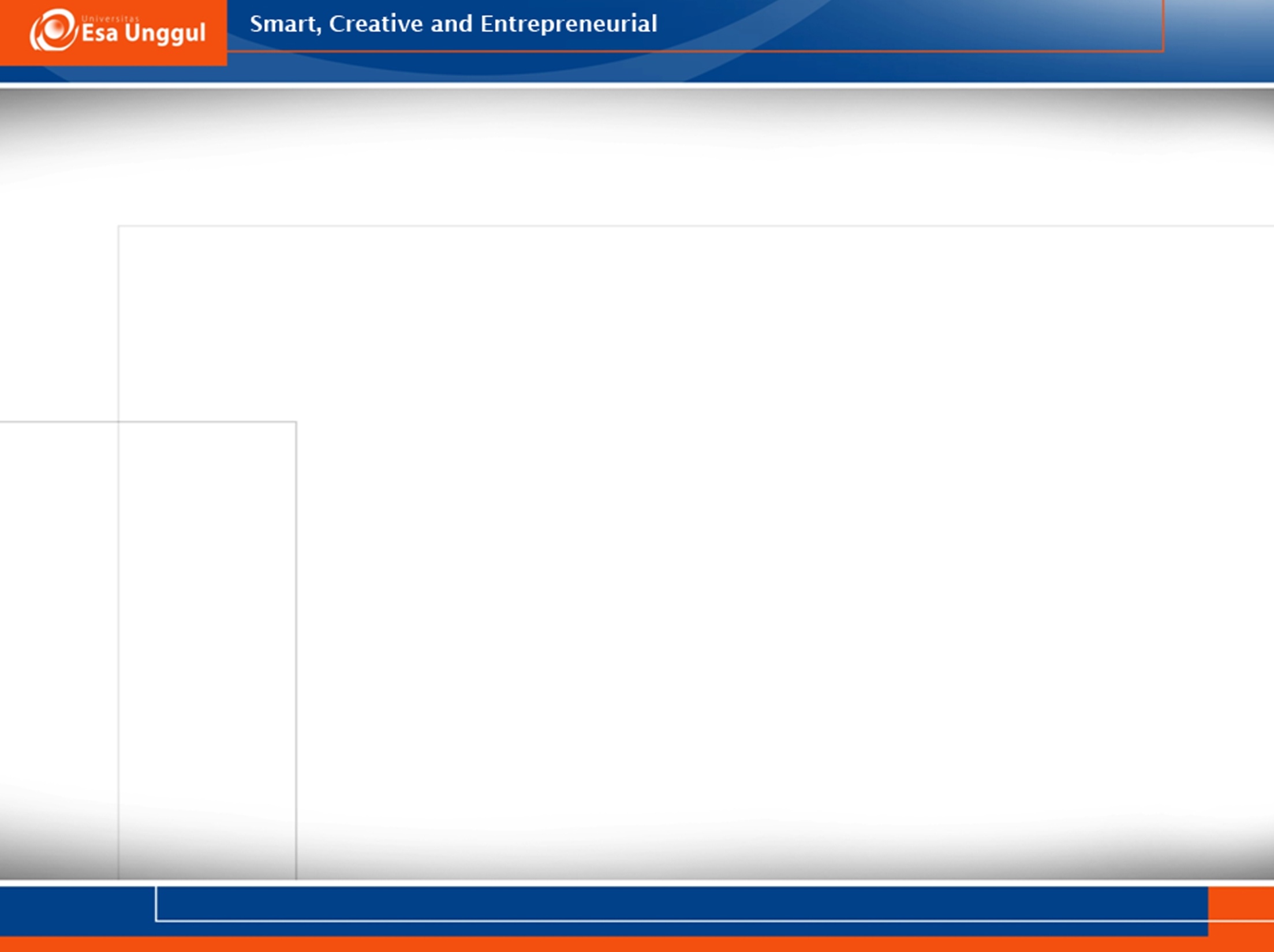 Dampak Perkembangan Internet dan Teknologi WEB
Web and data is massive
	Ukuran dari web dan data baik dalam arti jumlah sumber maupun isi data 
	semakin bertambah dari waktu ke waktu dengan sangat cepat.

Web and data is distributed
	Sumber data dan data terdistribusi atau tersebar pada berbagai sumber 
	data.

Web and data is dynamic
	Sumber data akan menjadi sangat dinamis, bukan saja dalam arti 
	pembaharuan isi data, tetapi juga pembaharuan dari skema data.

Web and data is open world
	Siapa saja dapat membuat data atau web di Internet
80’an
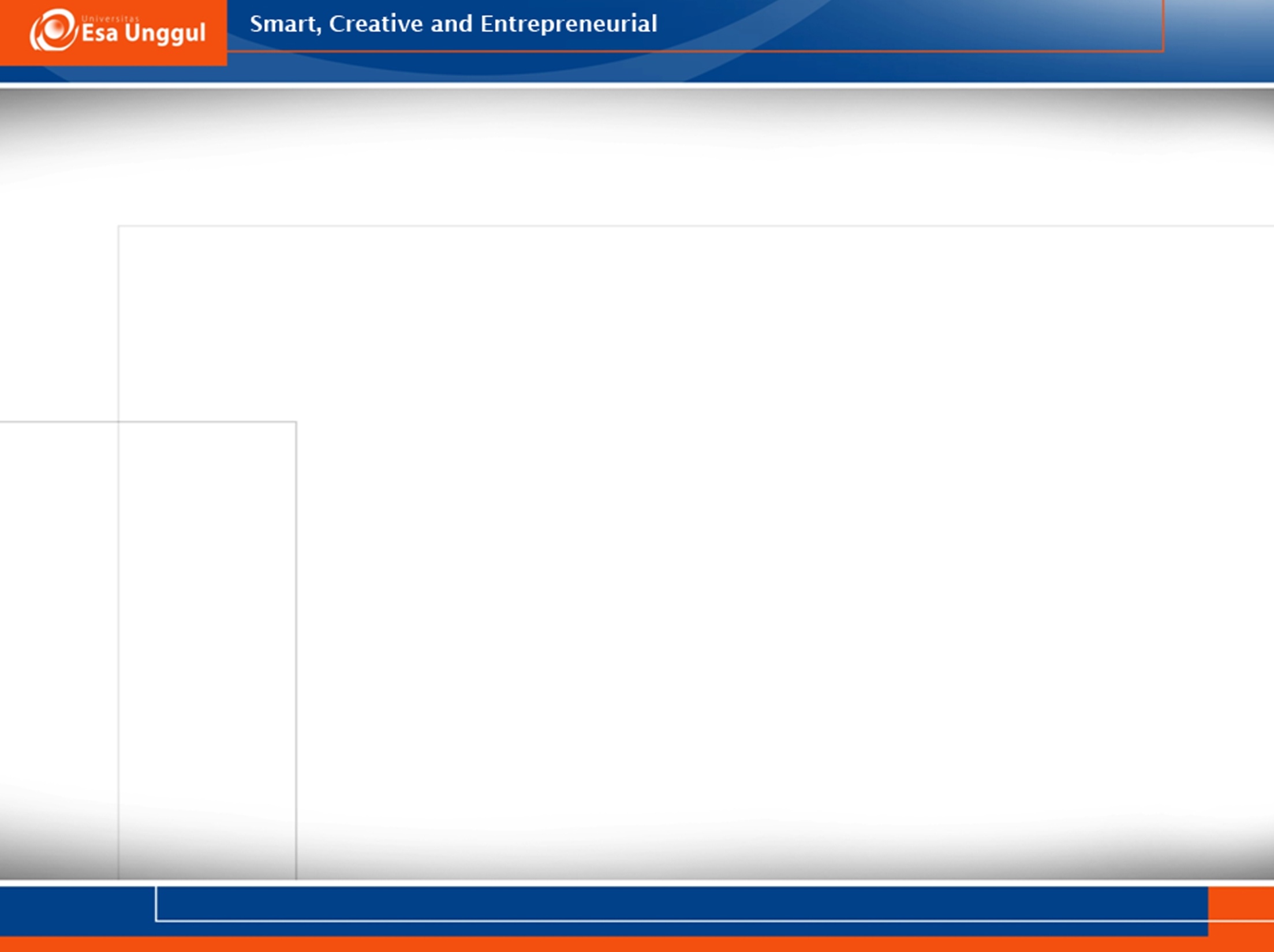 TERIMA KASIH
80’an